KNIPPERLICHTEN VOOR PALLIATIEVE ZORG EN VROEGTIJDIGE ZORGPLANNING
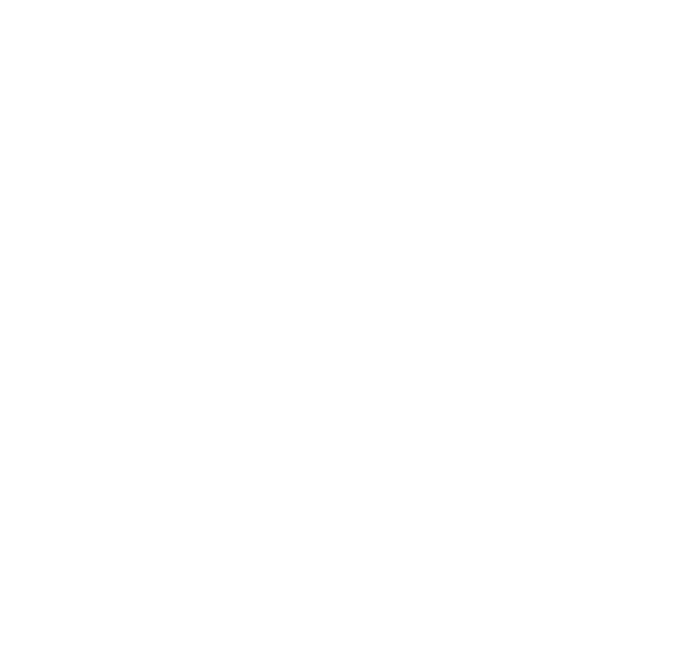 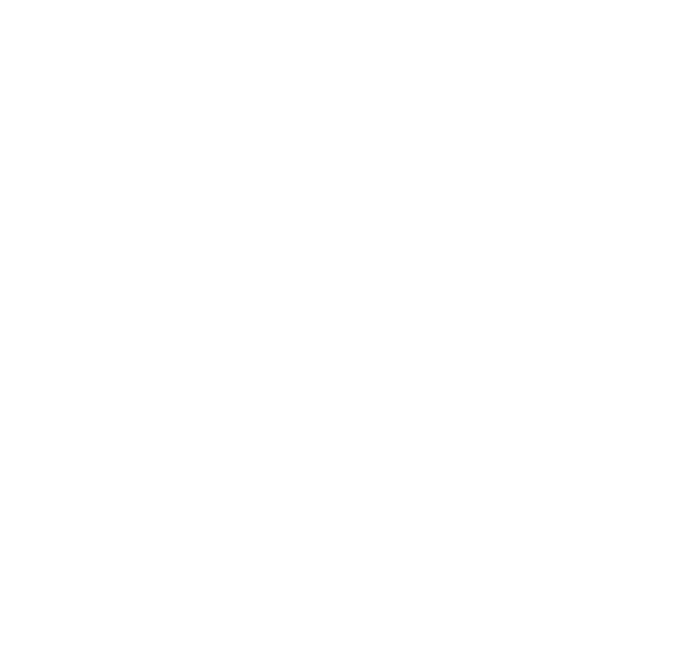 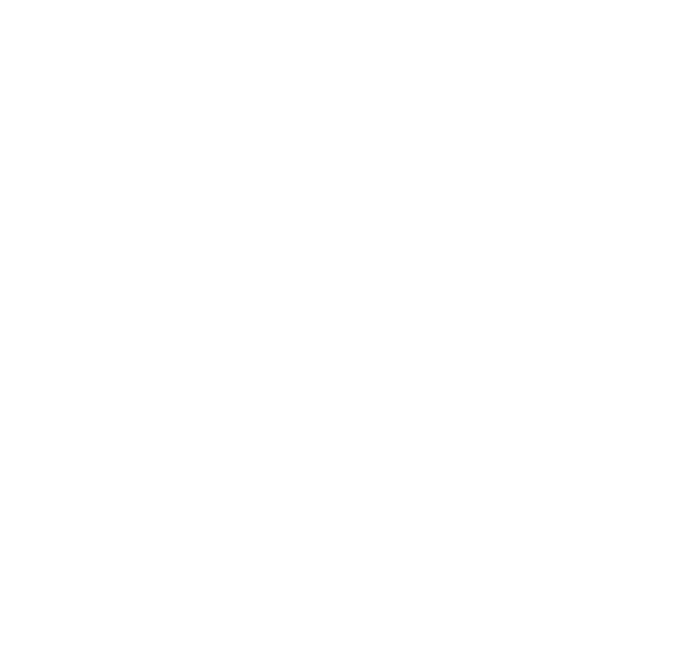 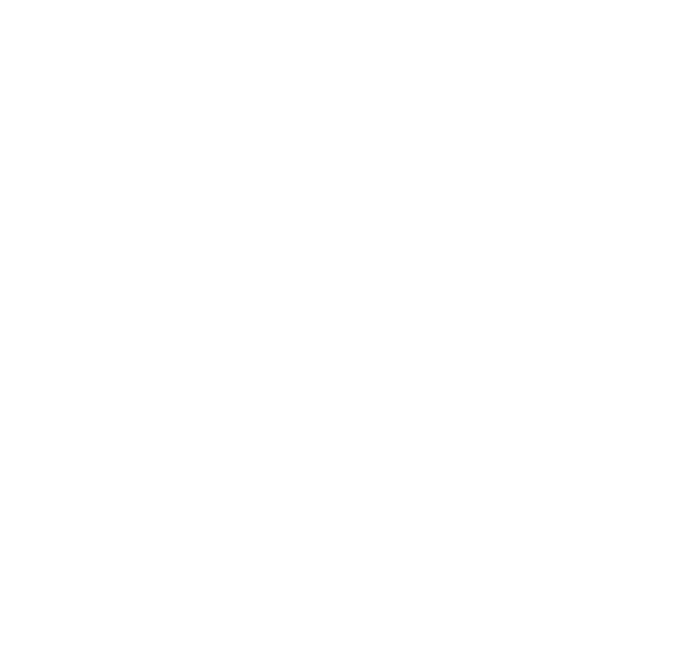 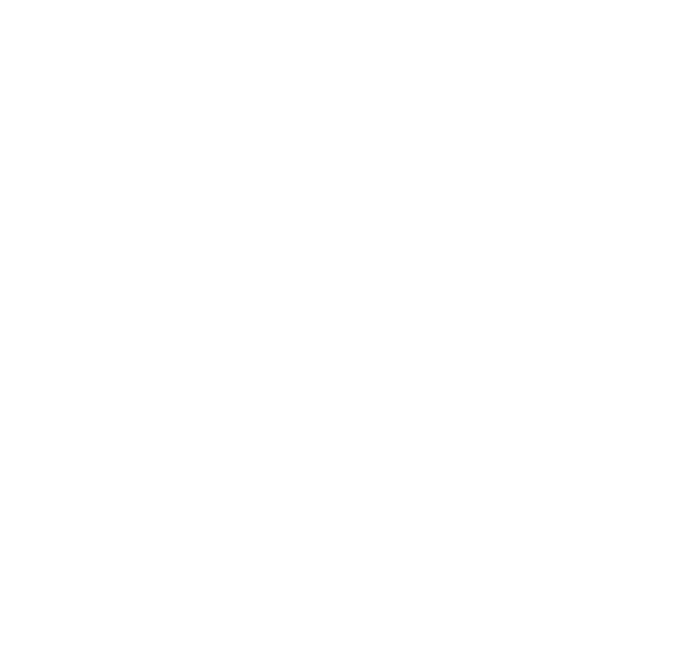 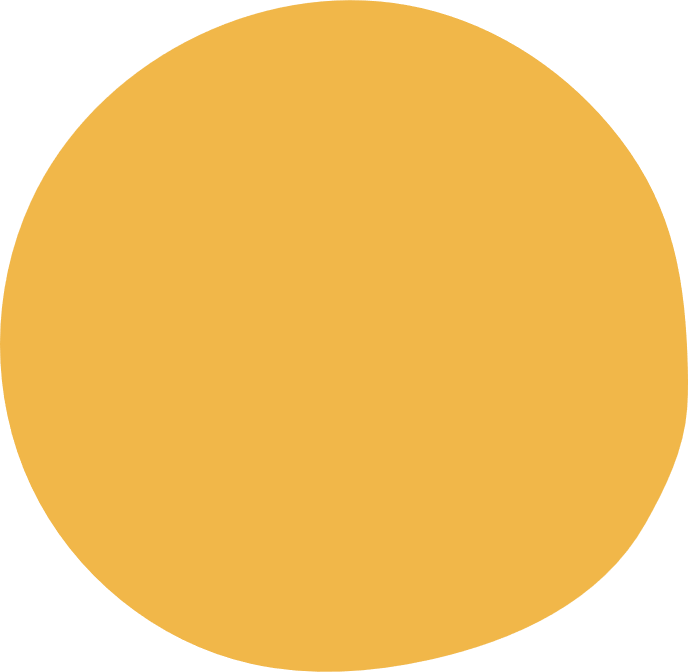 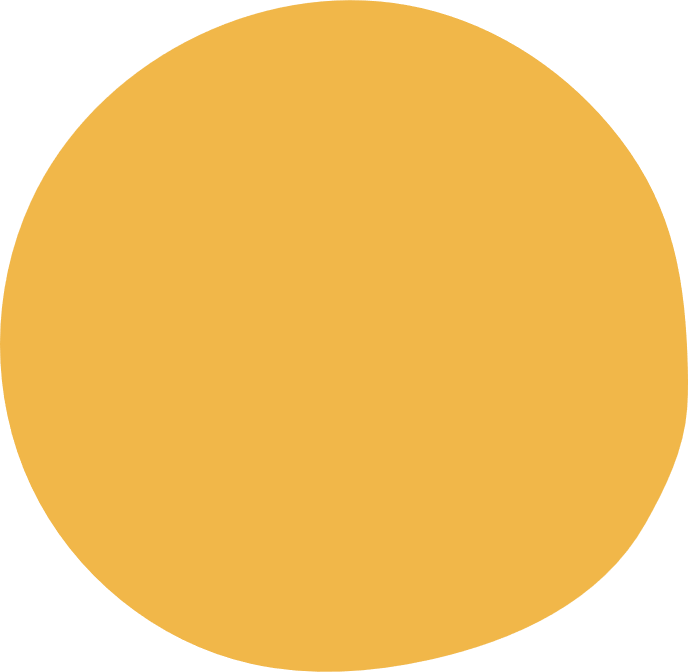 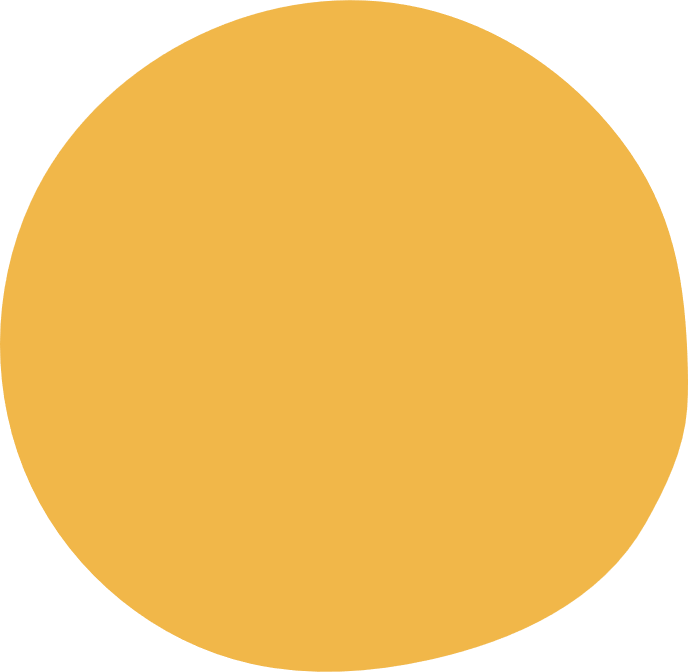 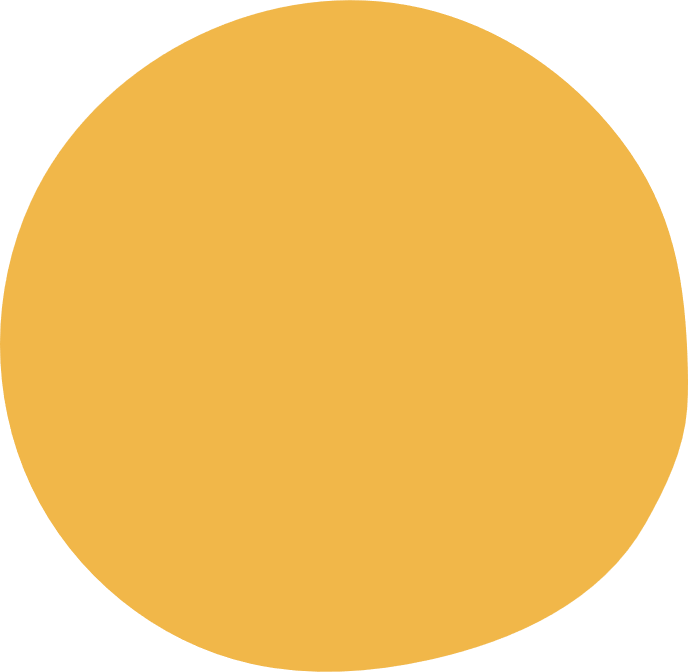 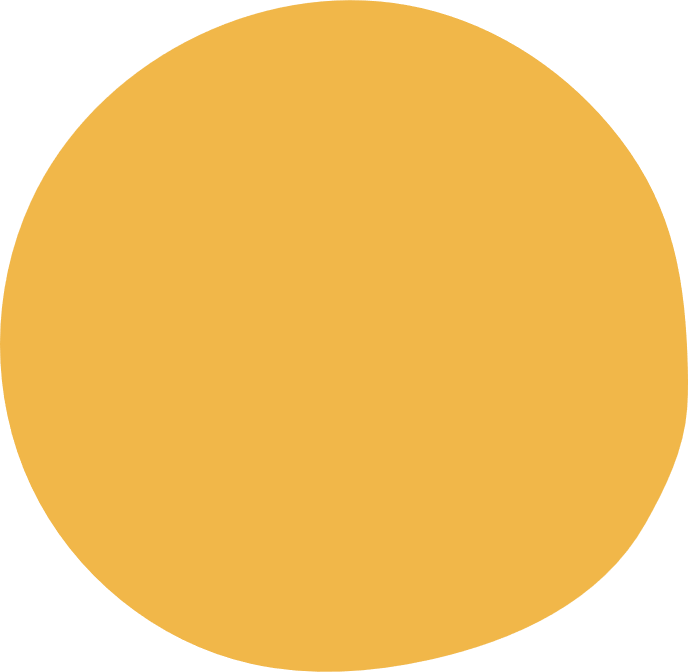 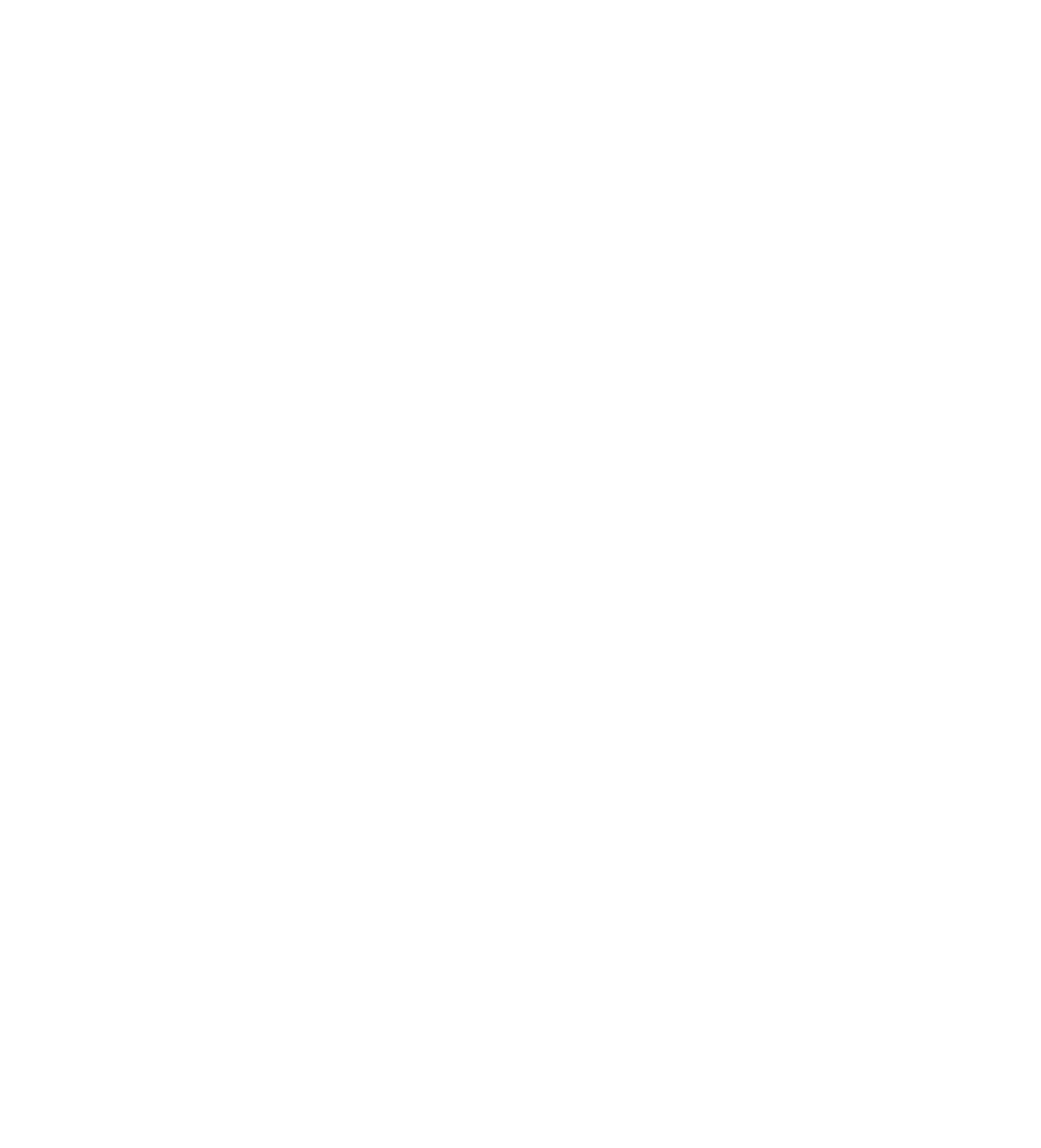 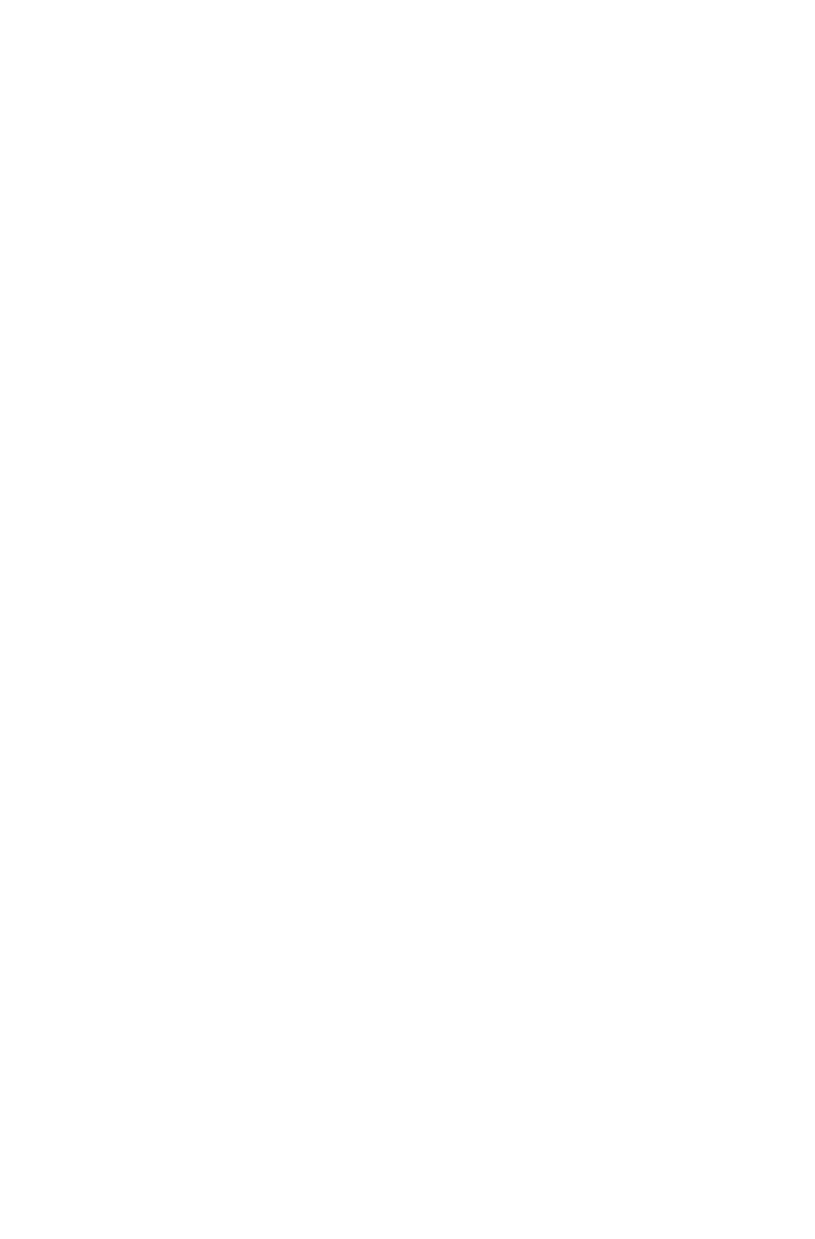 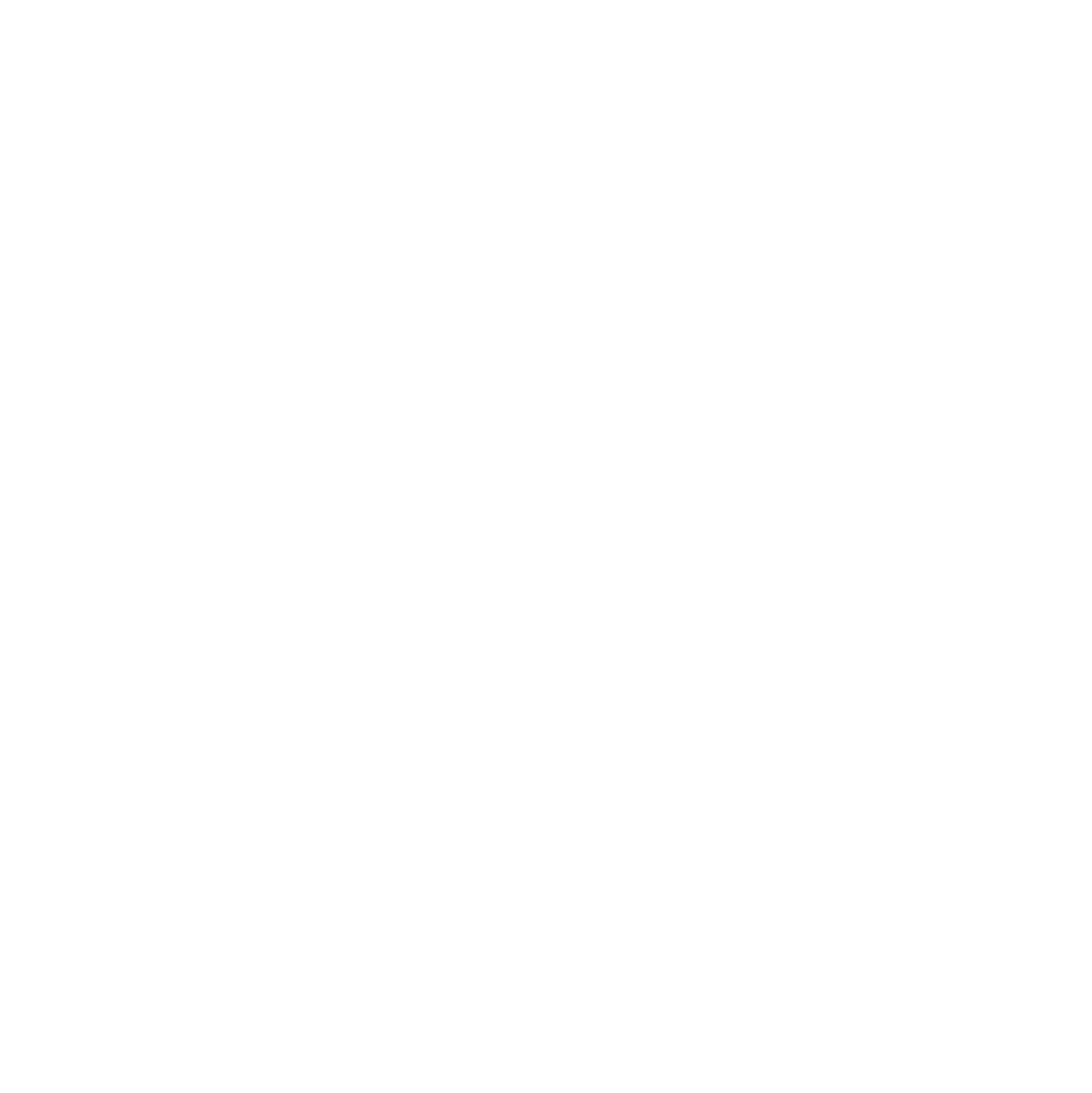 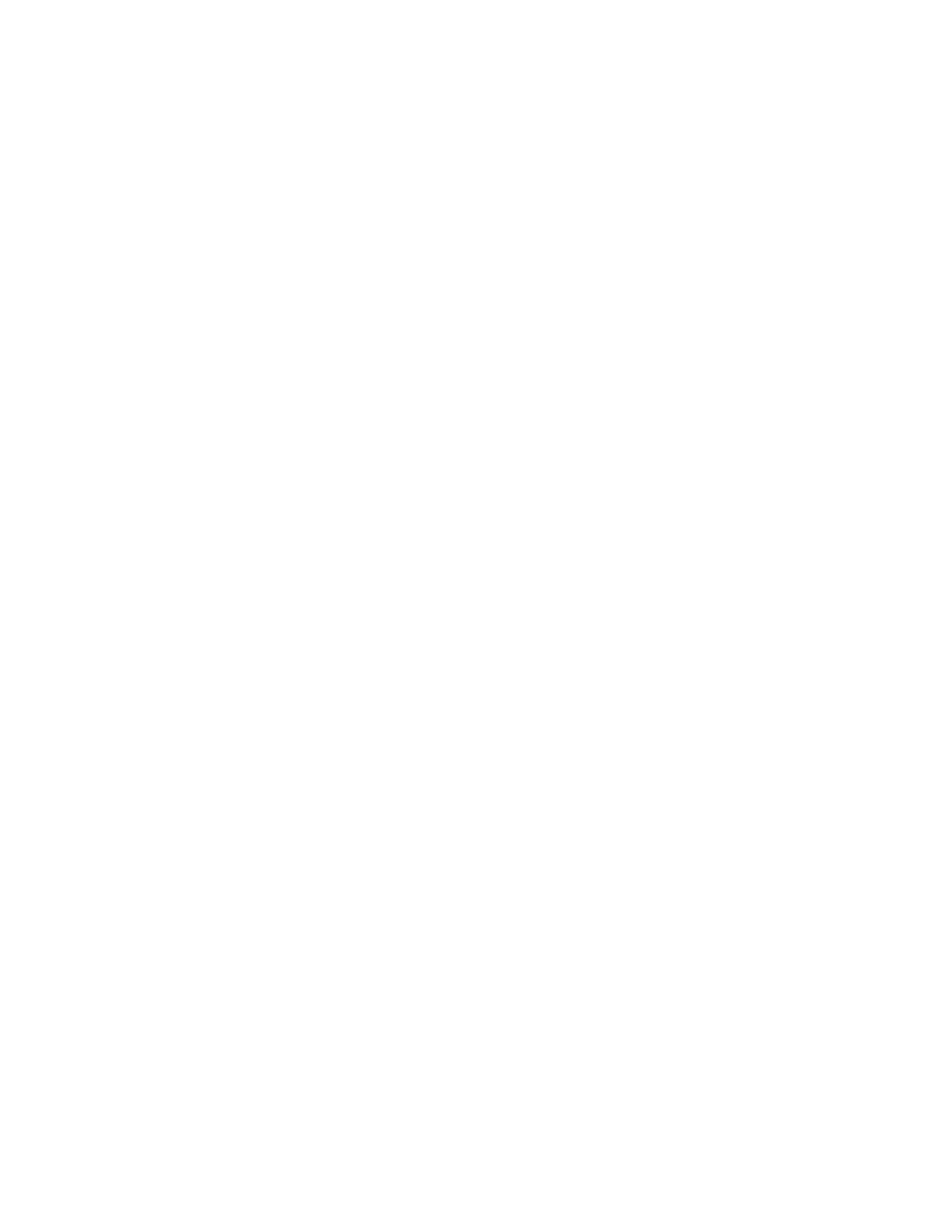 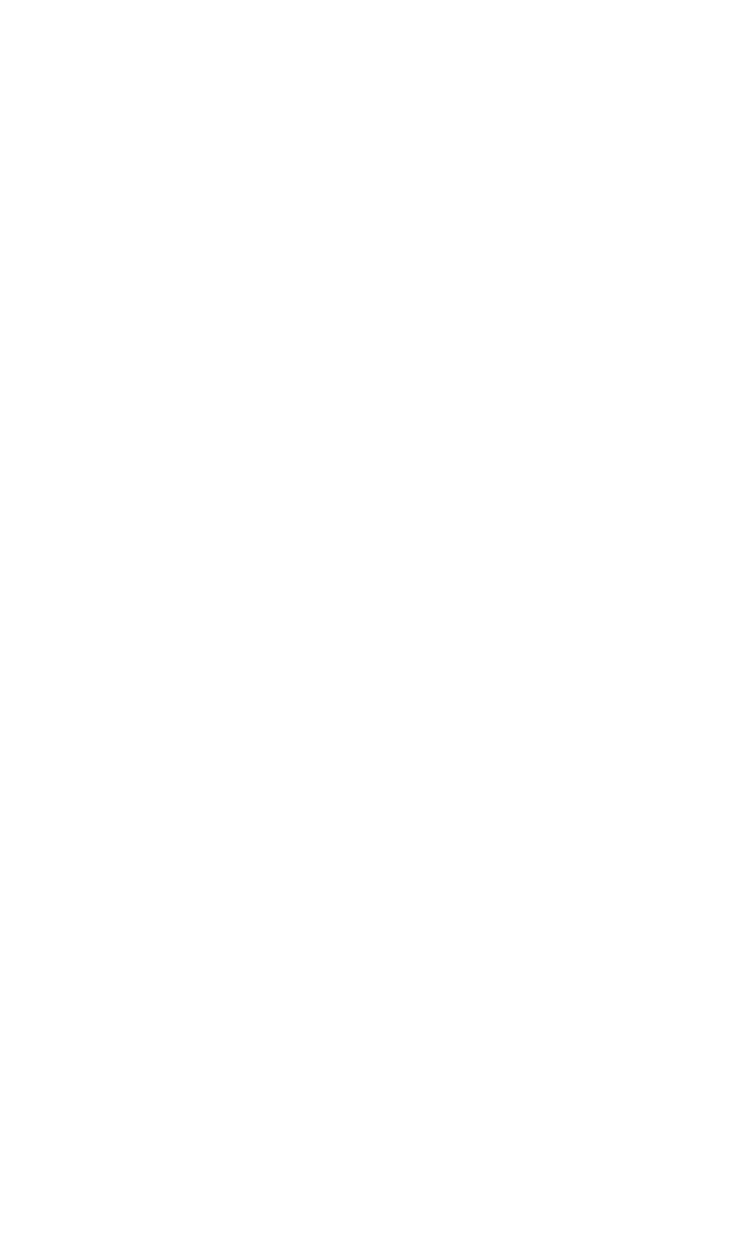 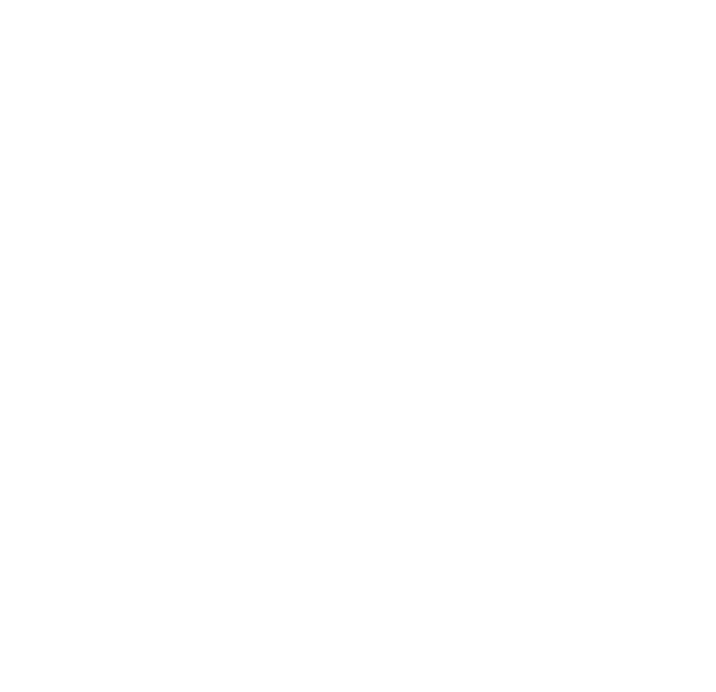 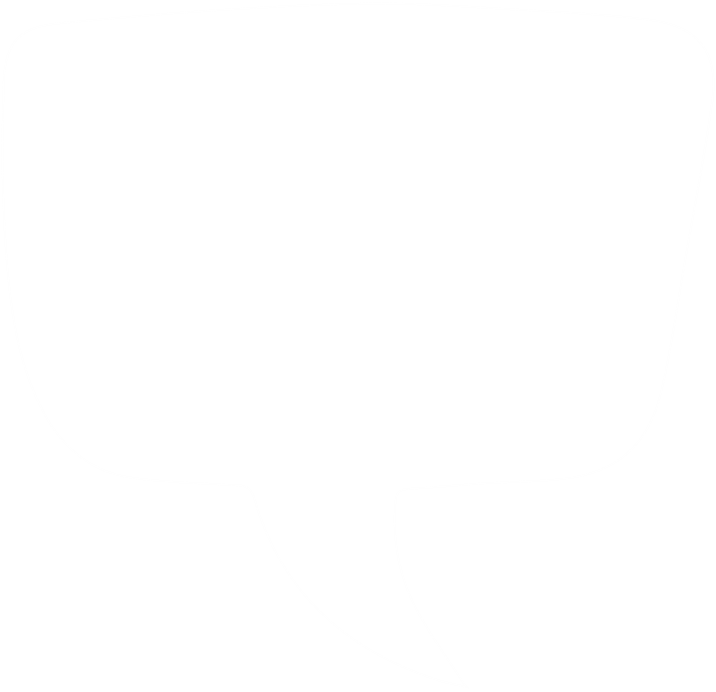 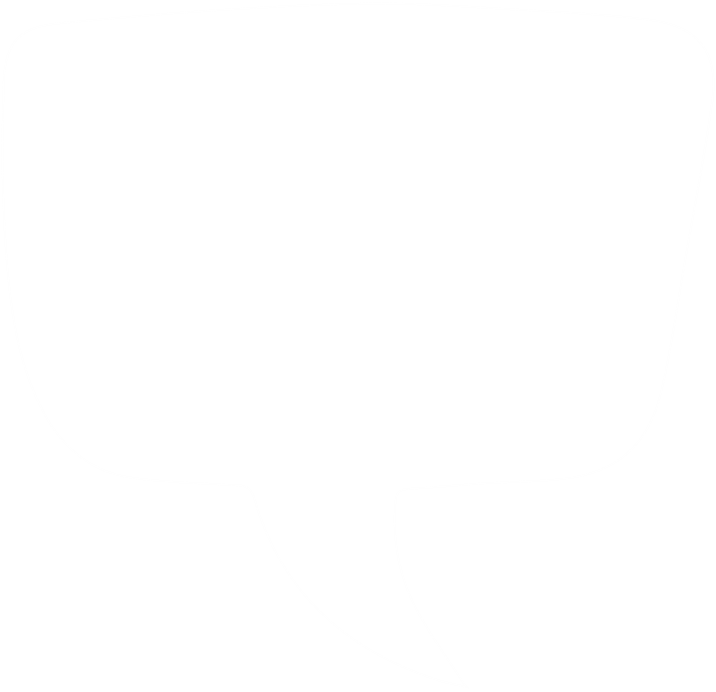 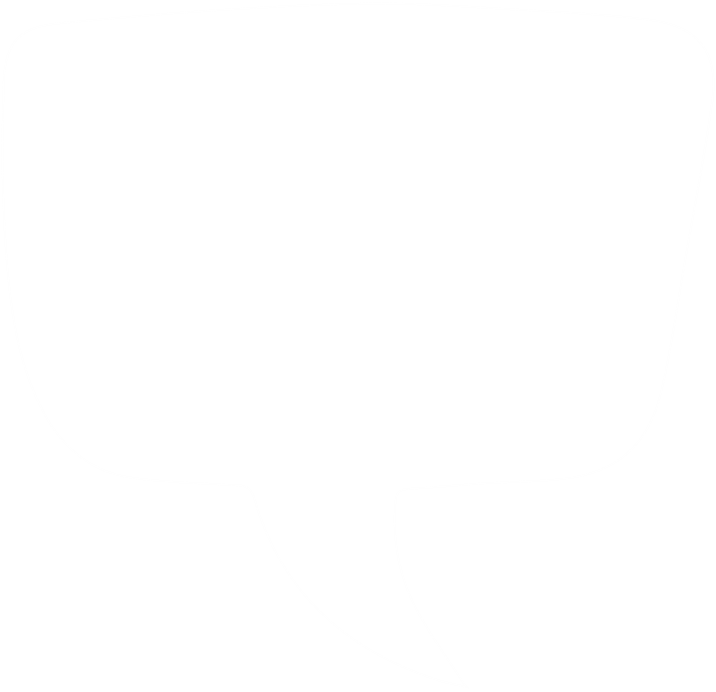 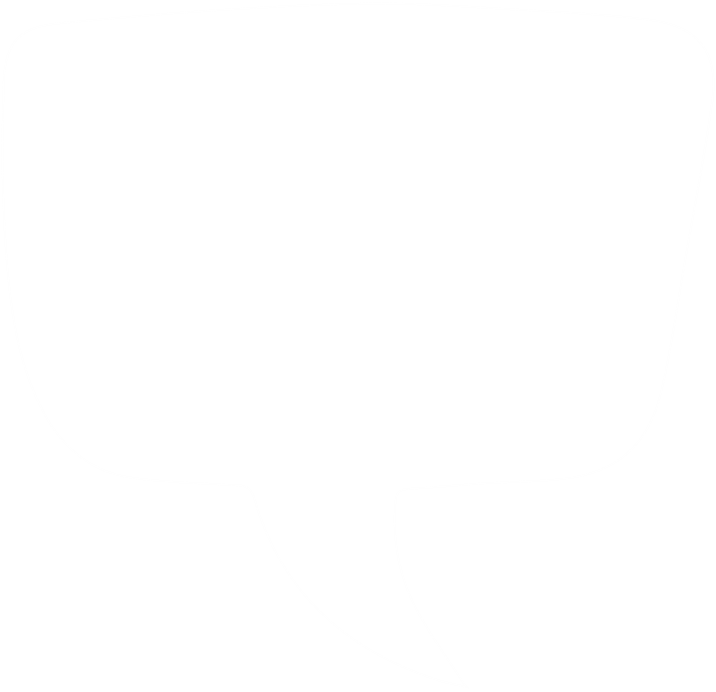 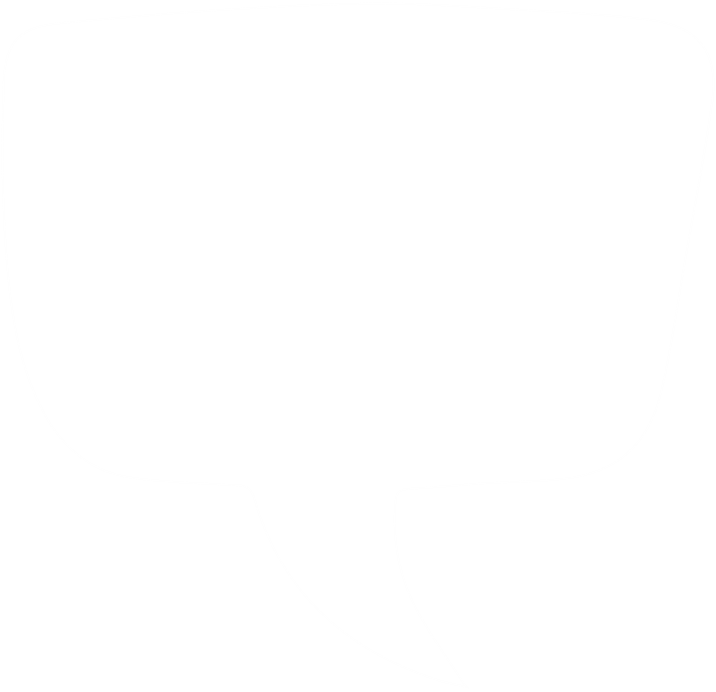 Elke  verandering (of vermoeden van)
Slikfunctie gaat achteruit
Recidiverende infecties
Weigering
(zorg, voedsel)
Nieuwe ernstige pathologie
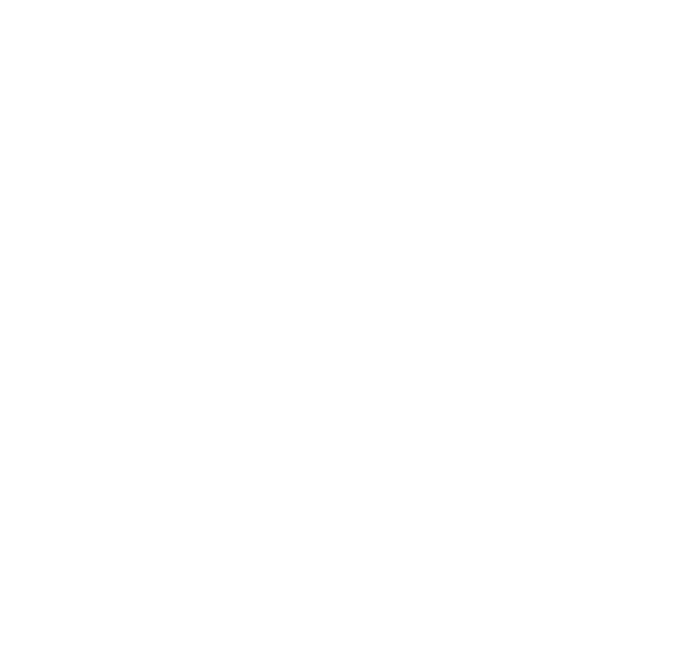 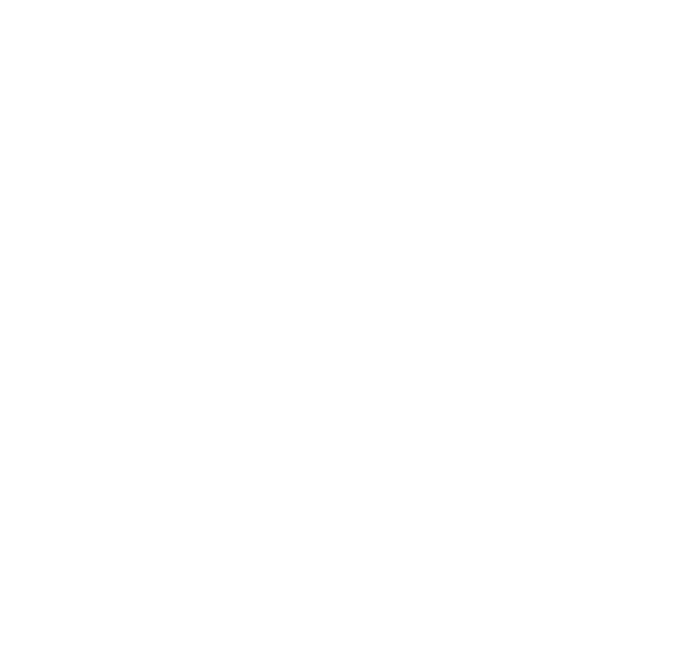 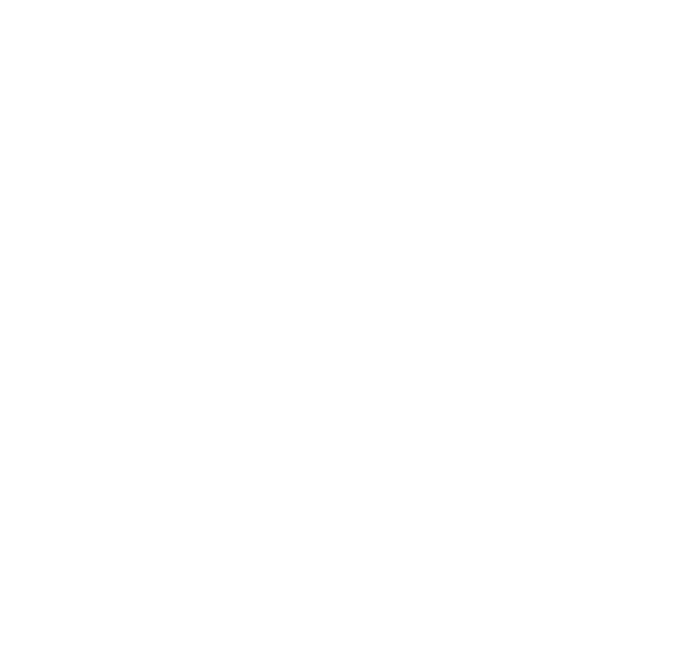 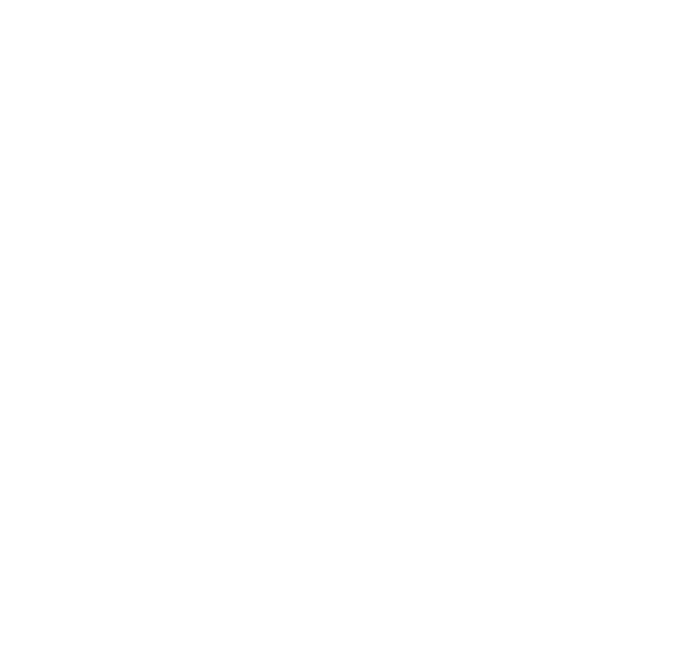 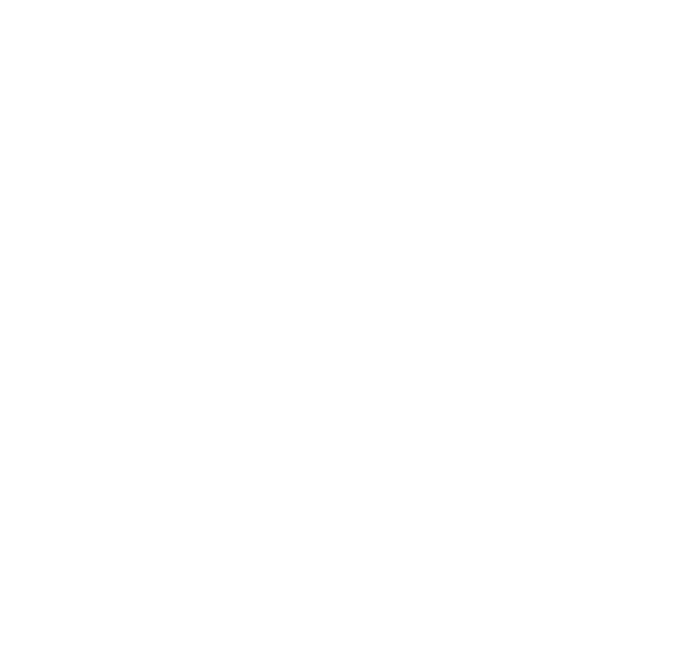 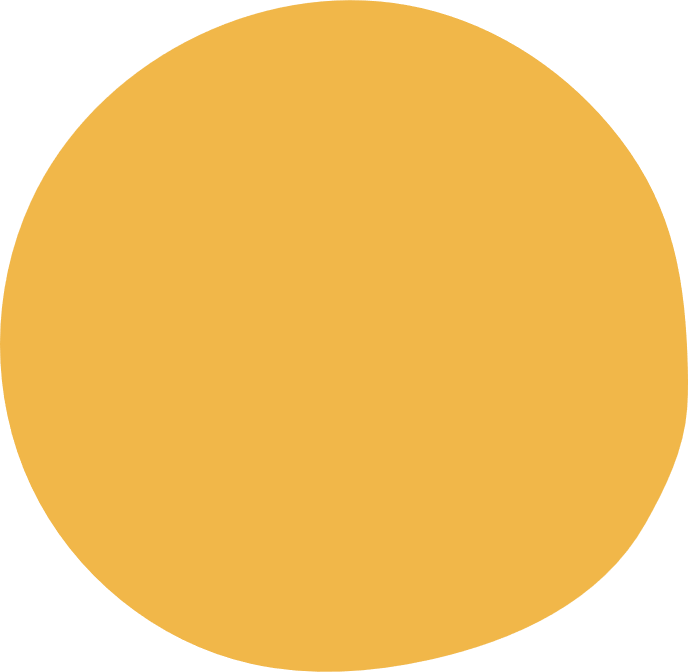 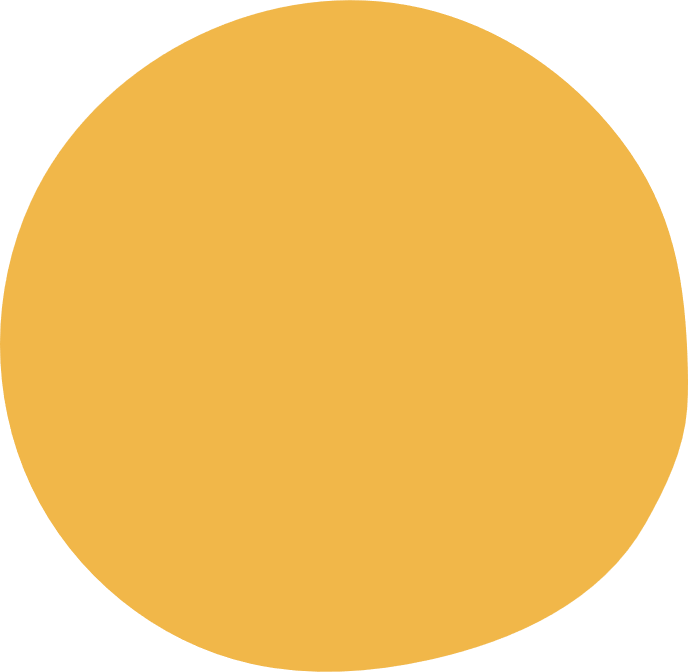 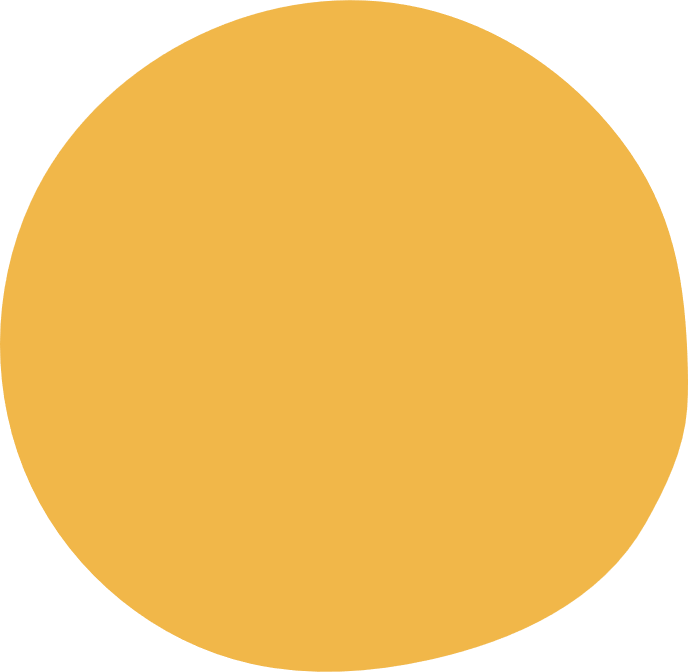 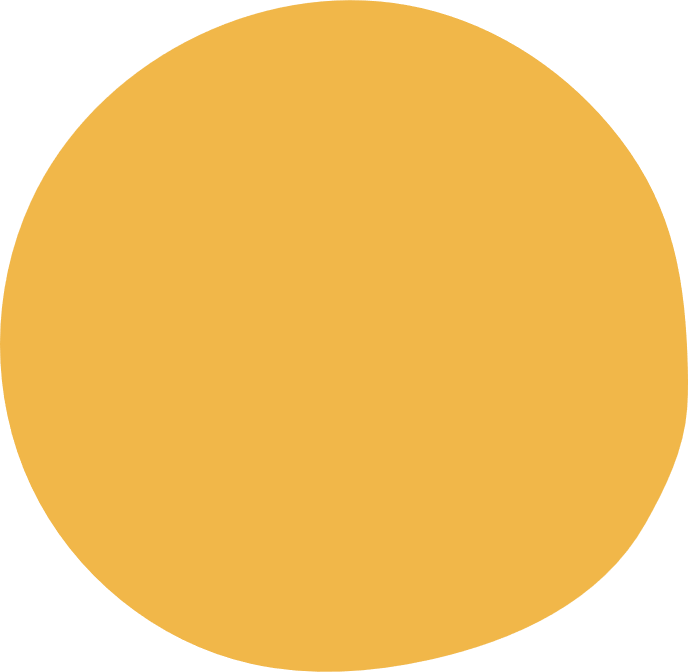 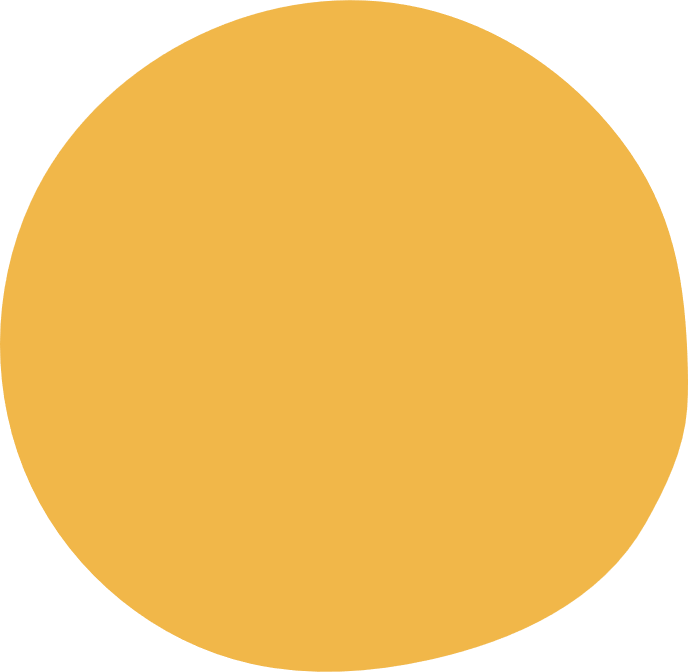 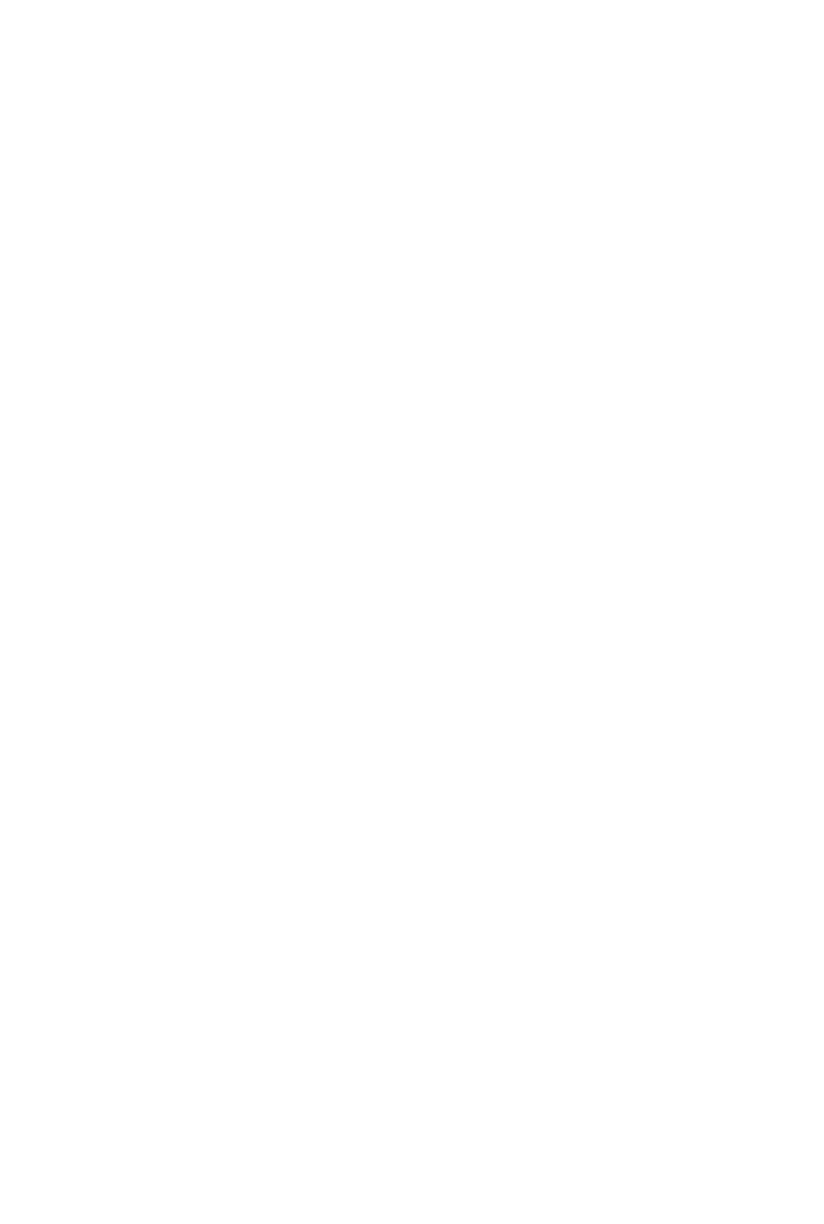 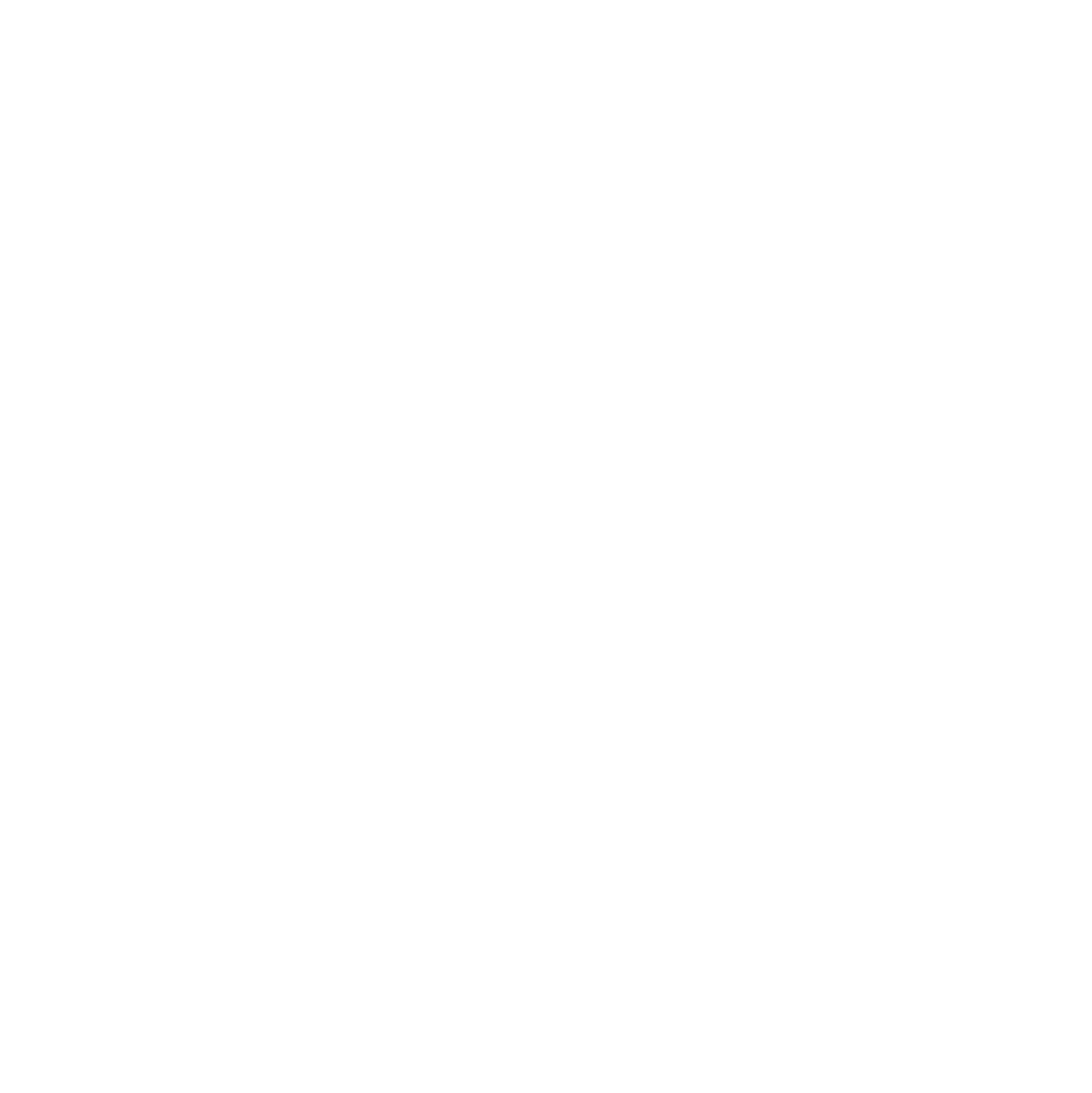 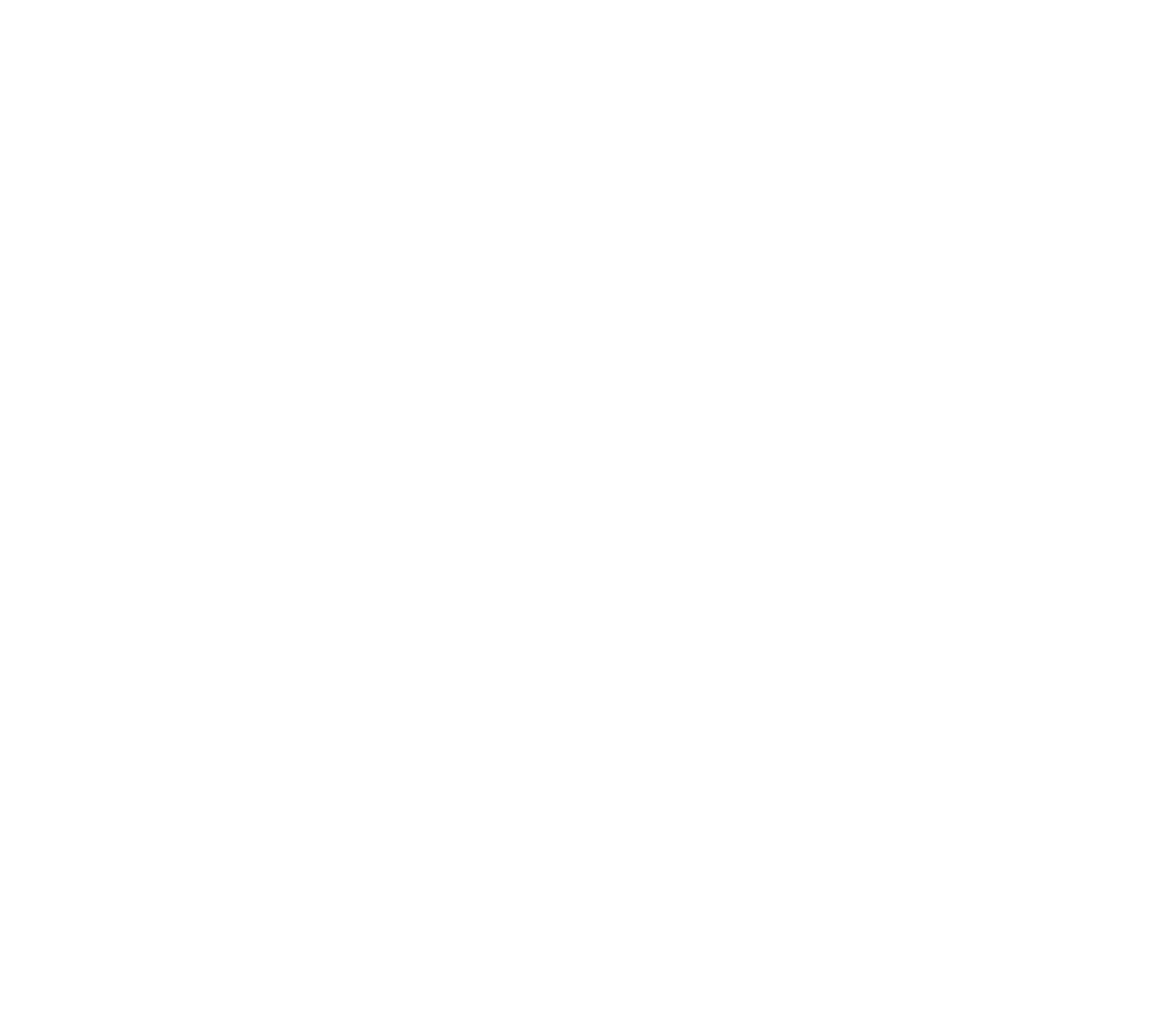 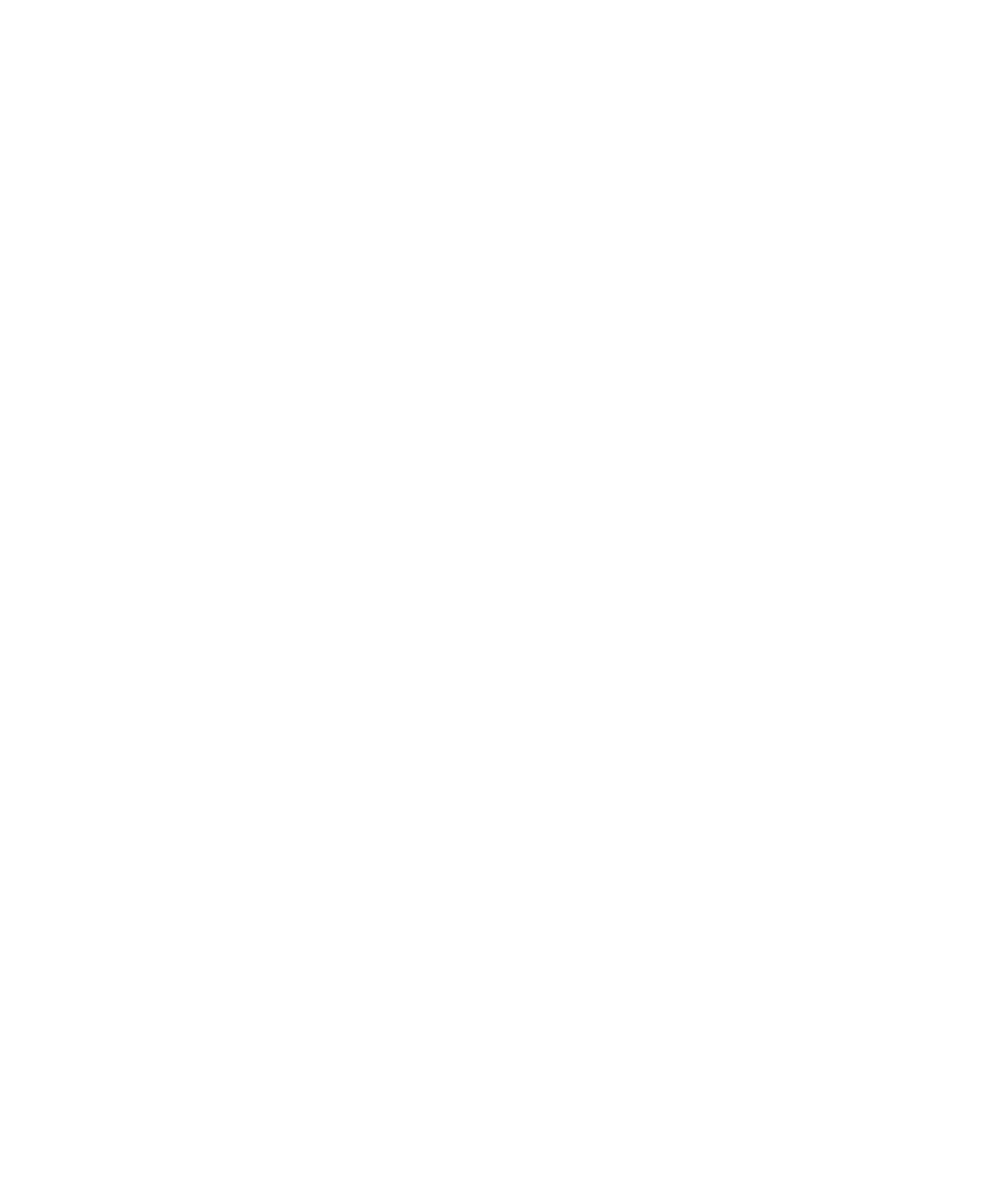 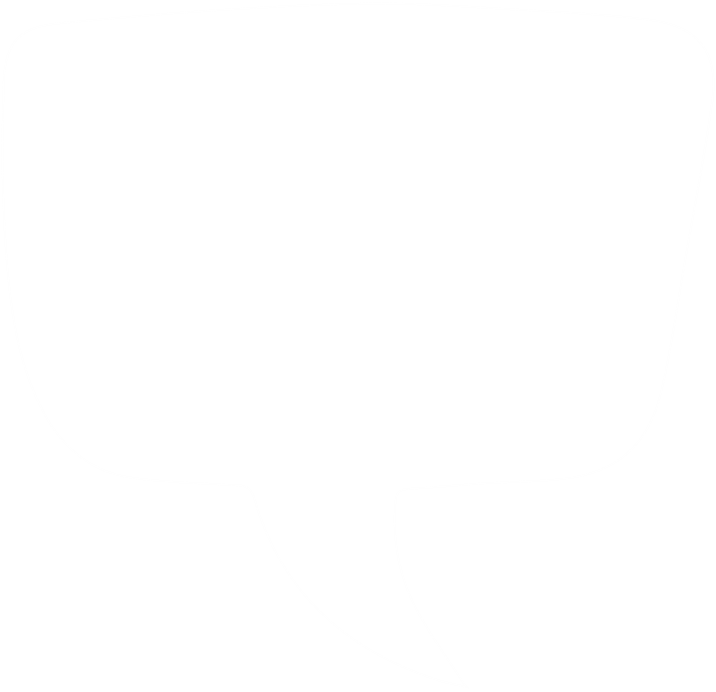 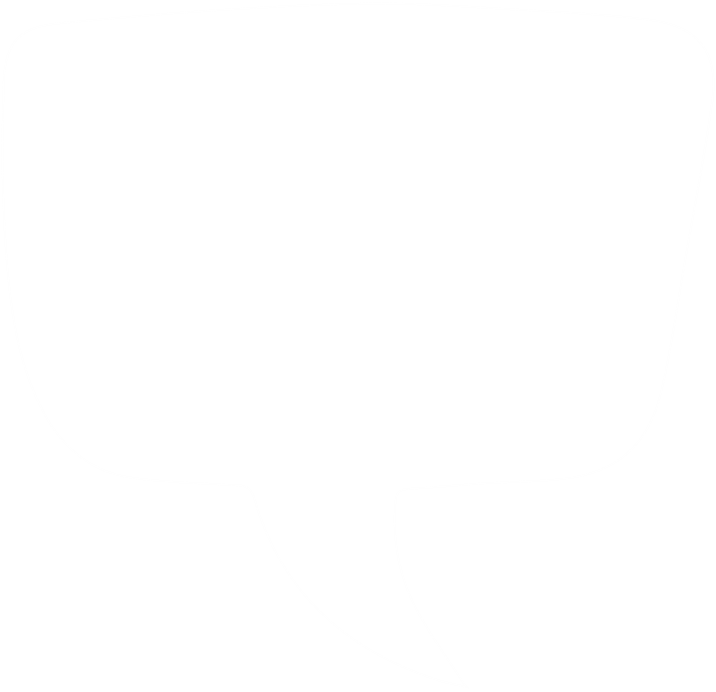 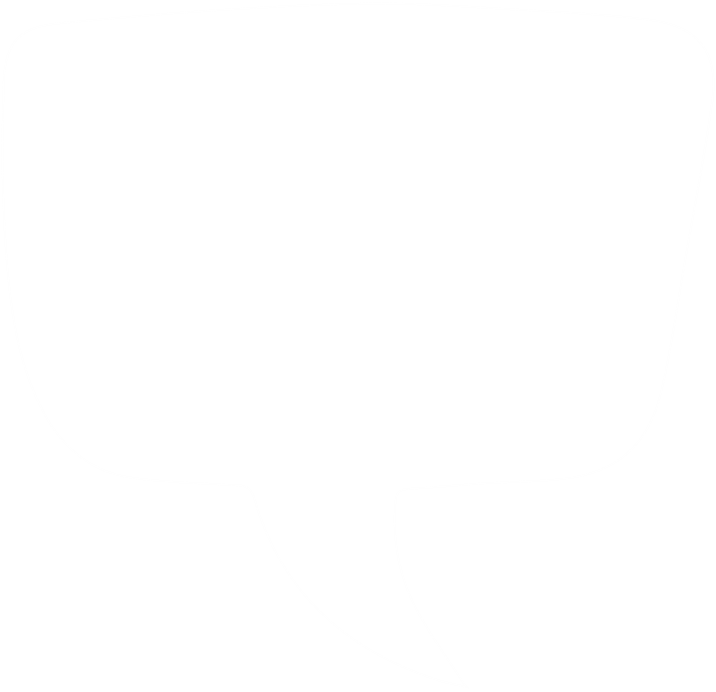 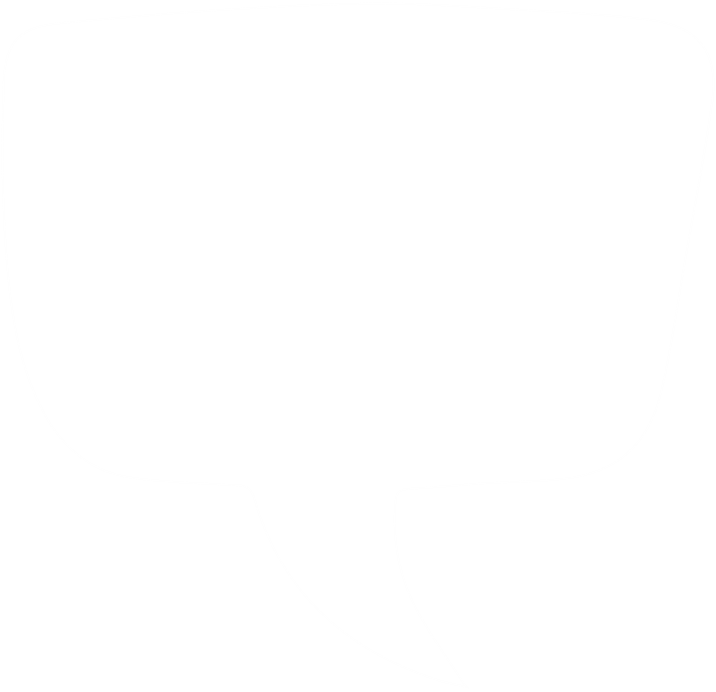 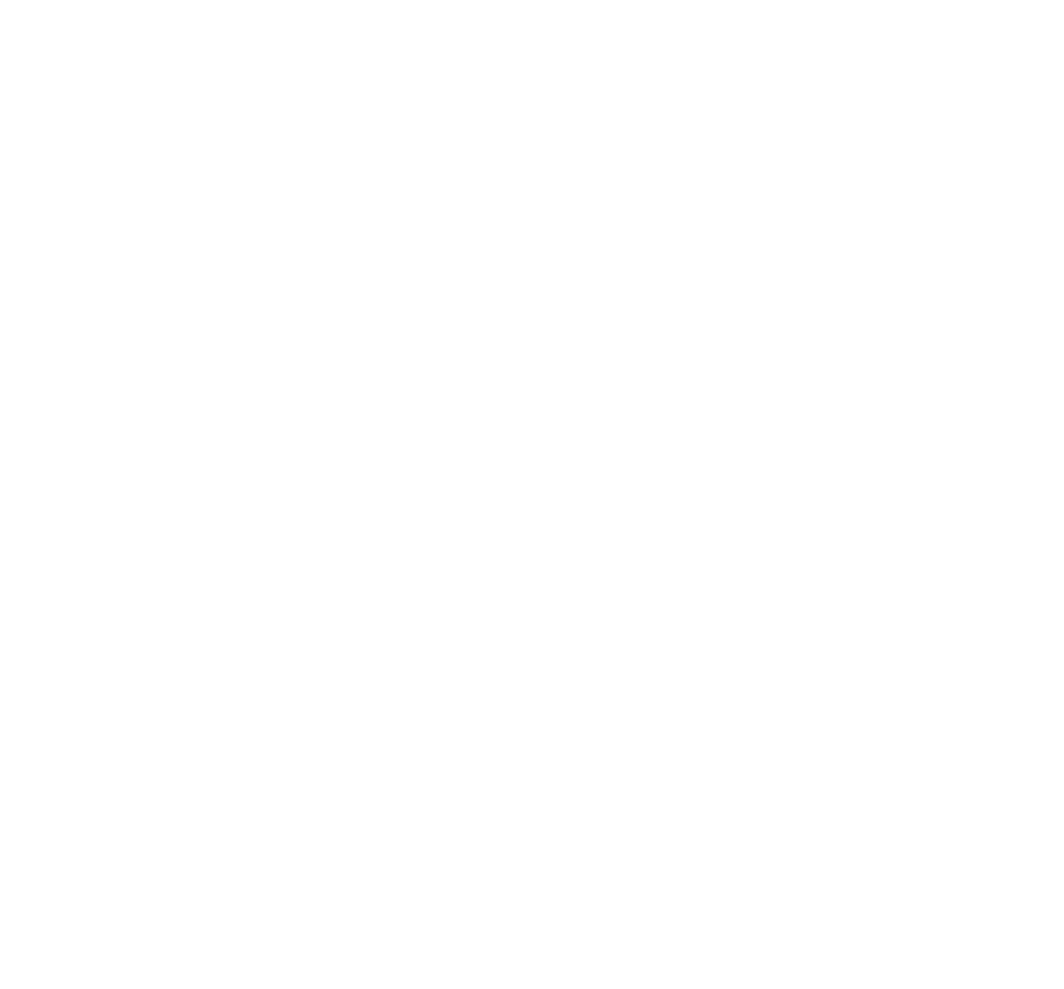 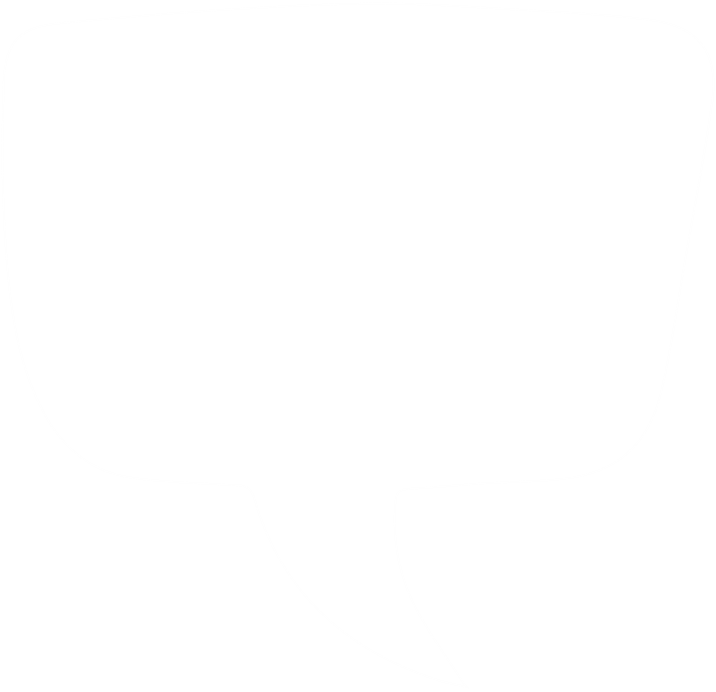 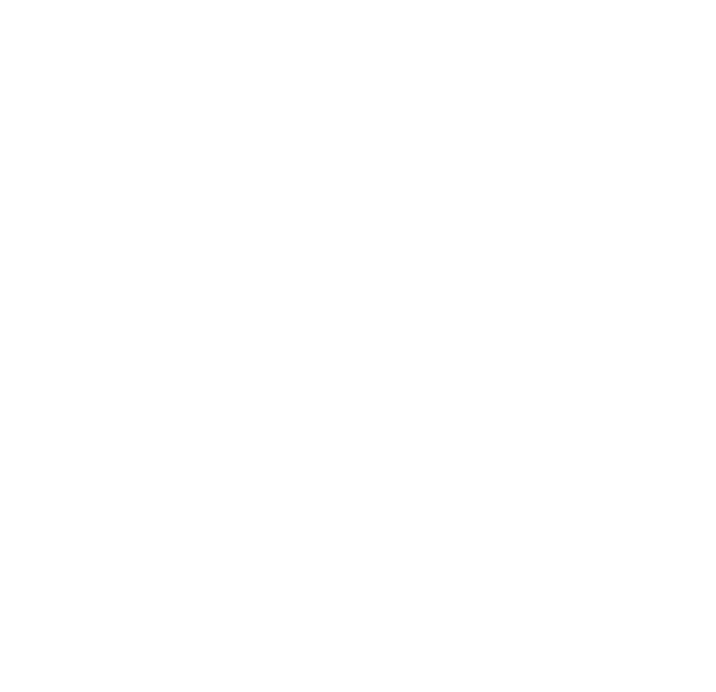 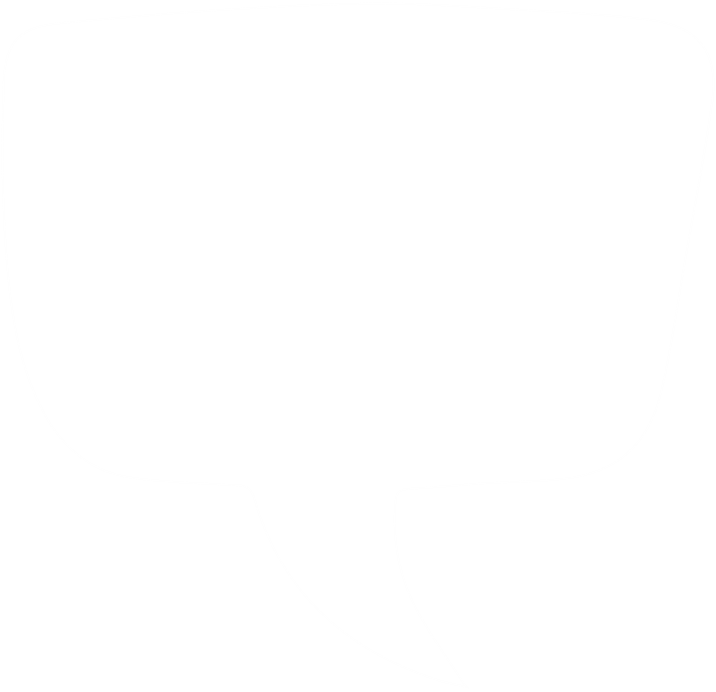 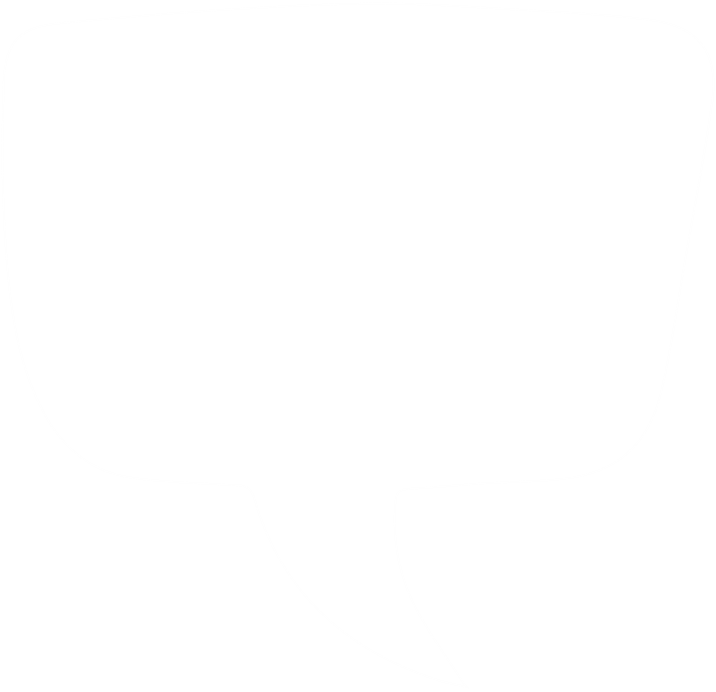 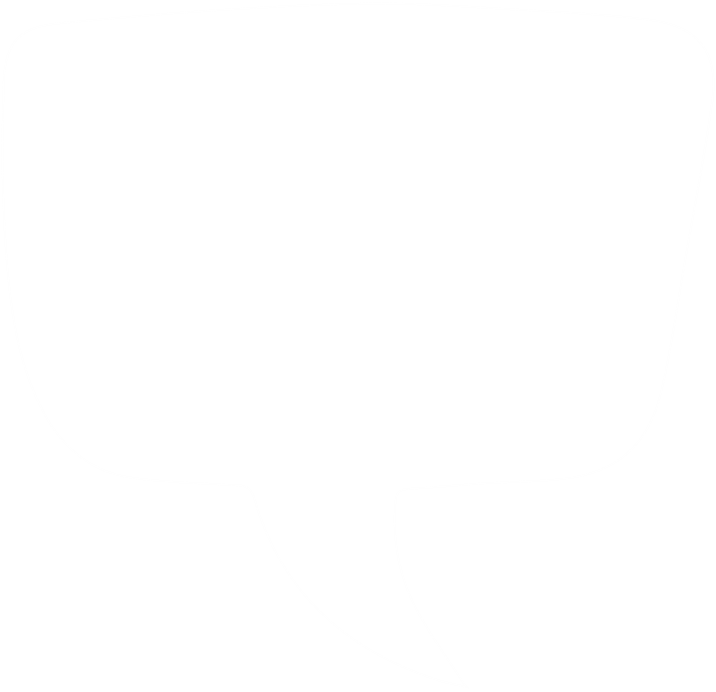 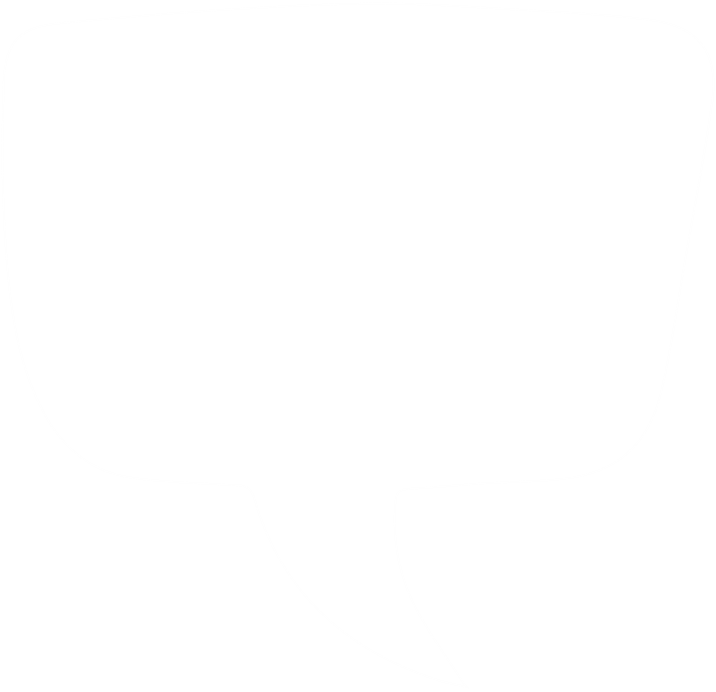 Herhaaldelijk vallen
Gewichtsverlies
(>5% op 6m)
Wijziging zorgnood
Levenseindevraag
Na ziekenhuisopname
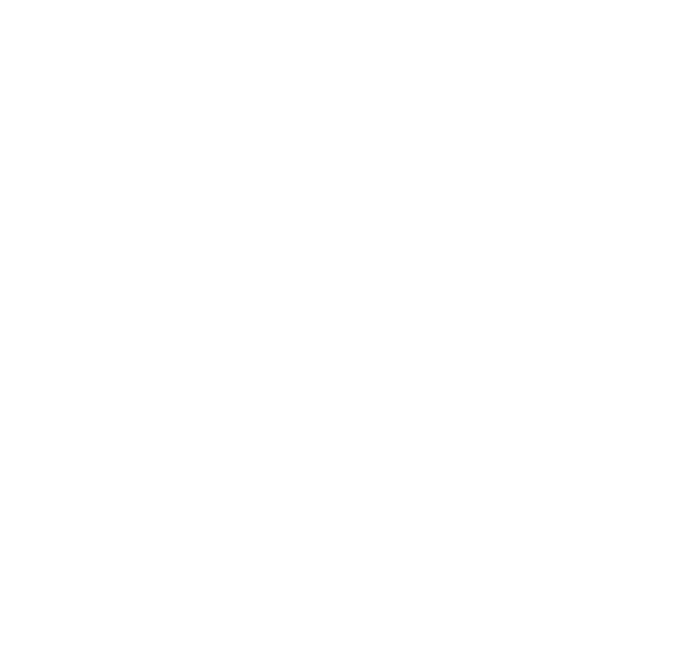 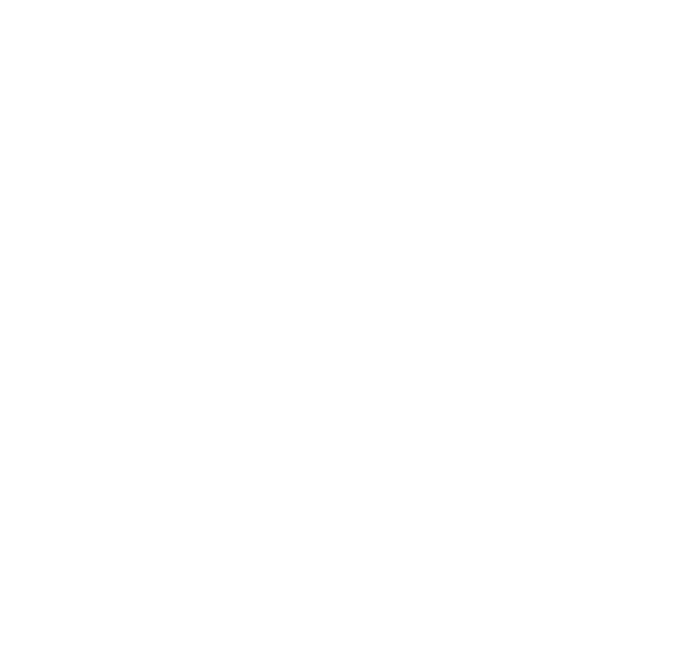 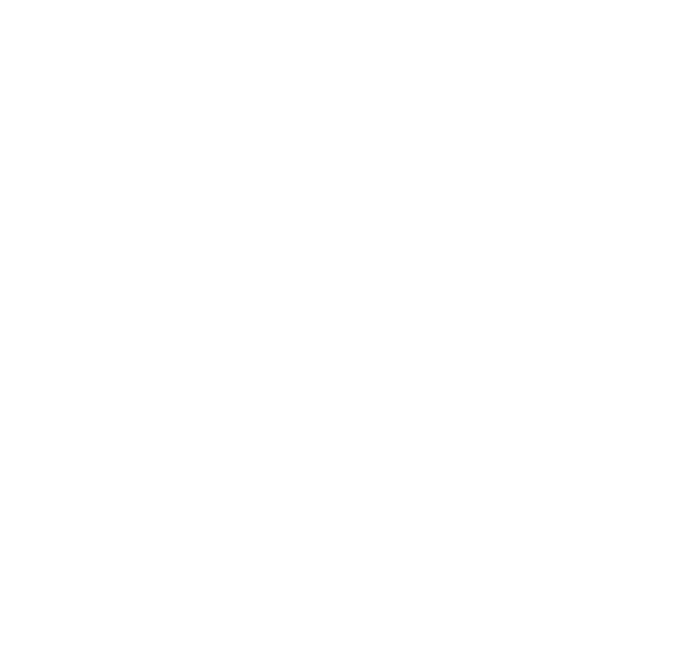 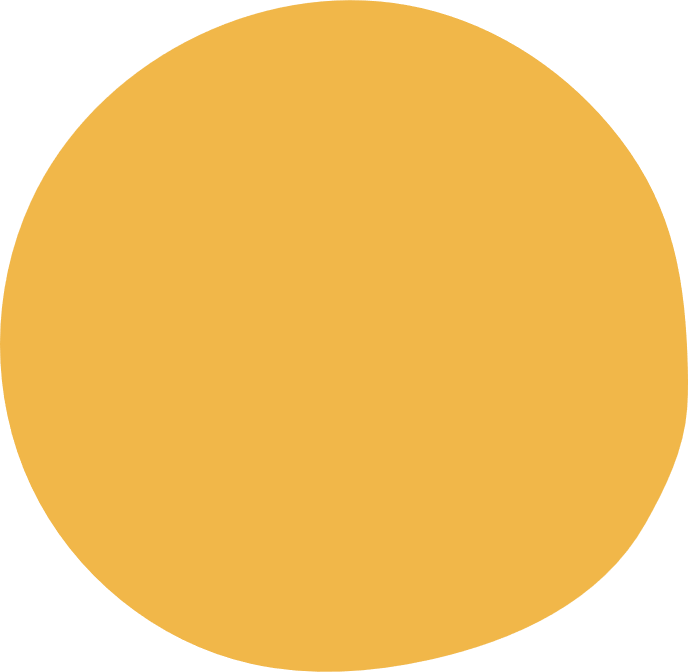 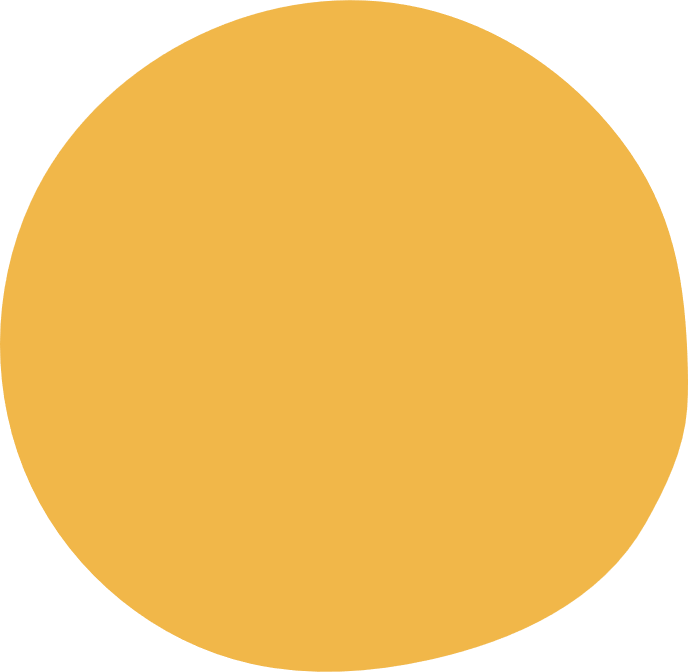 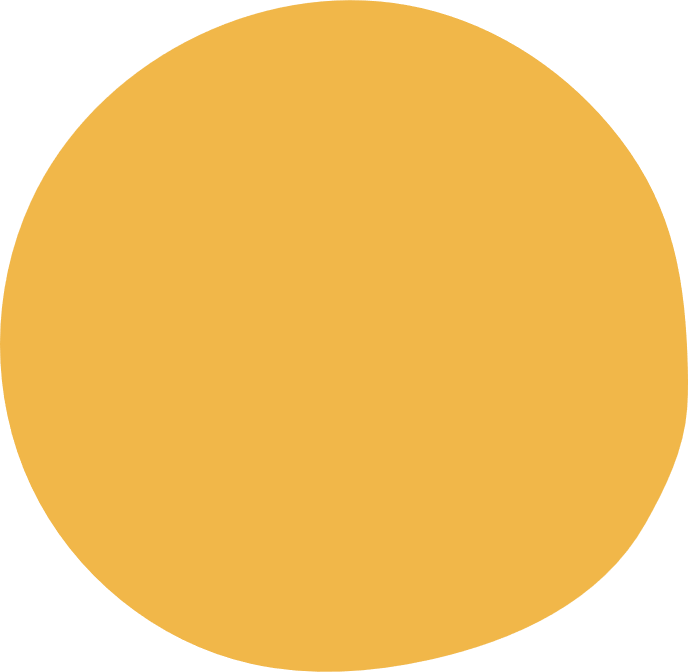 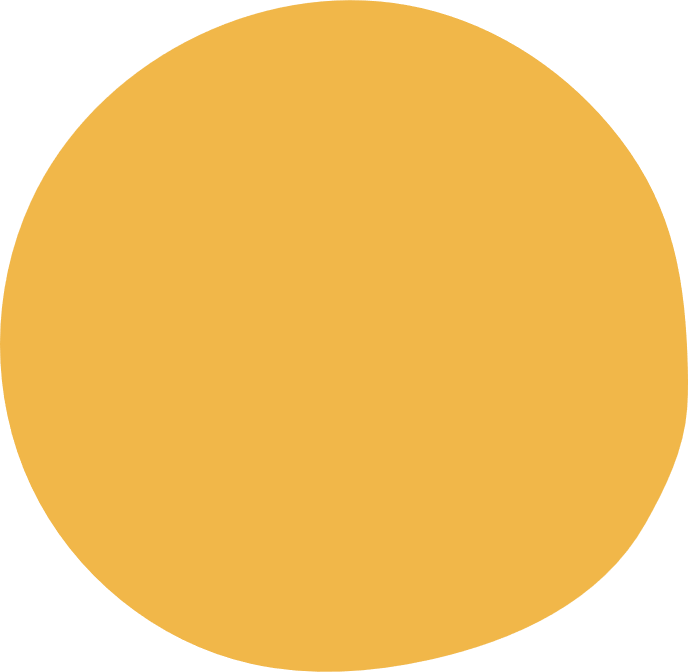 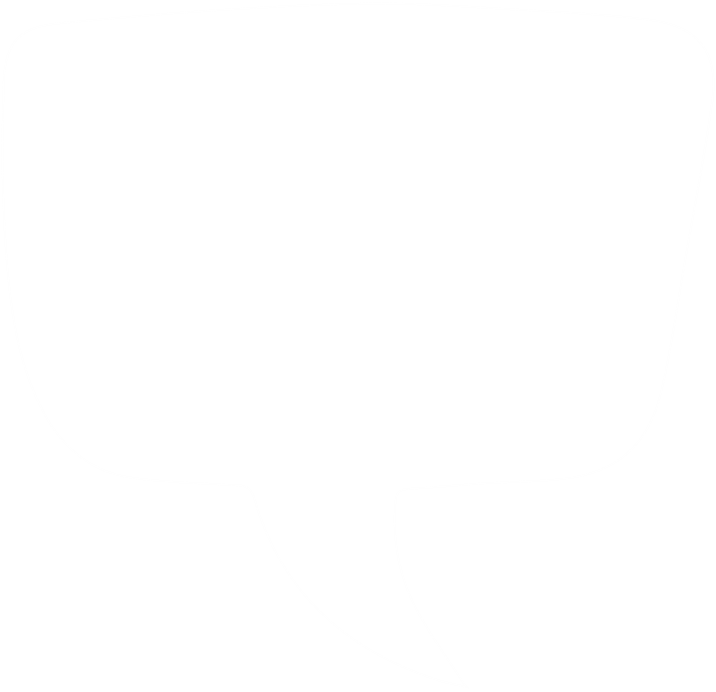 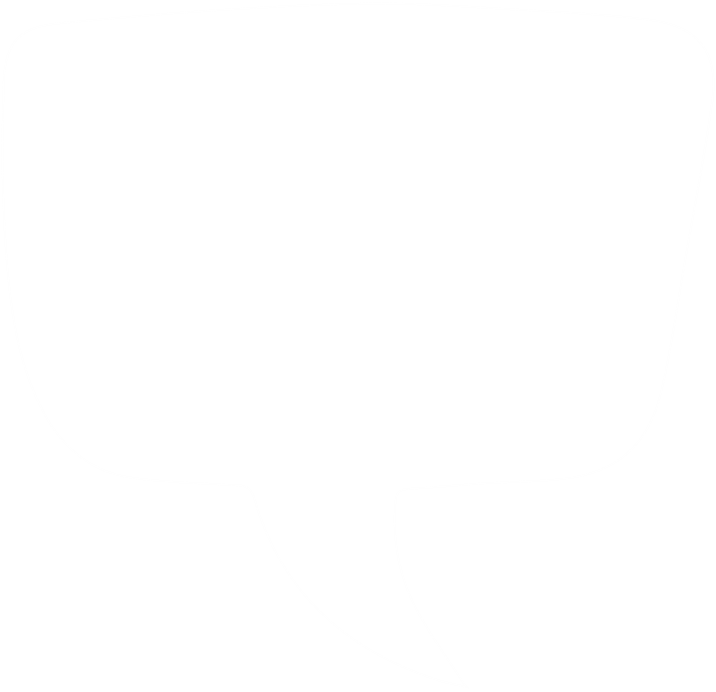 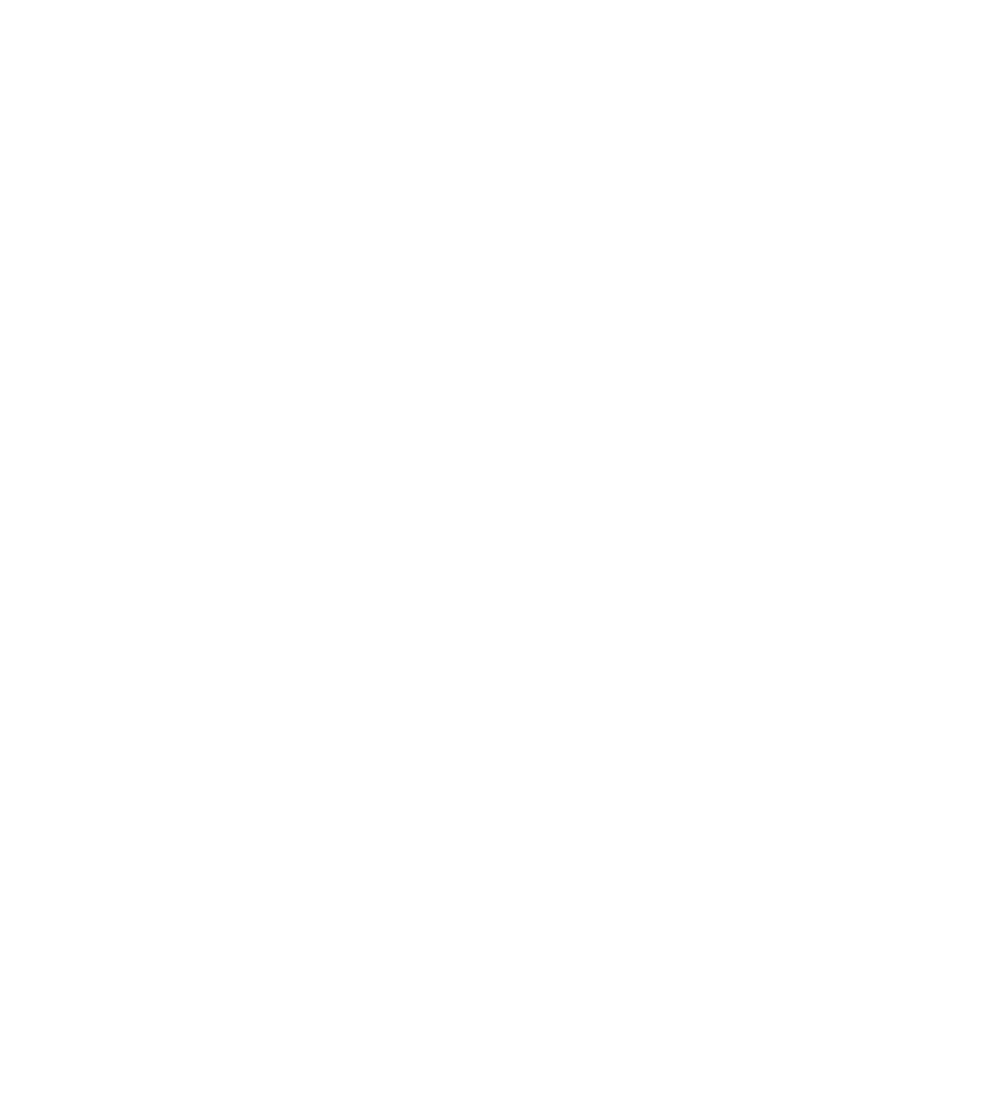 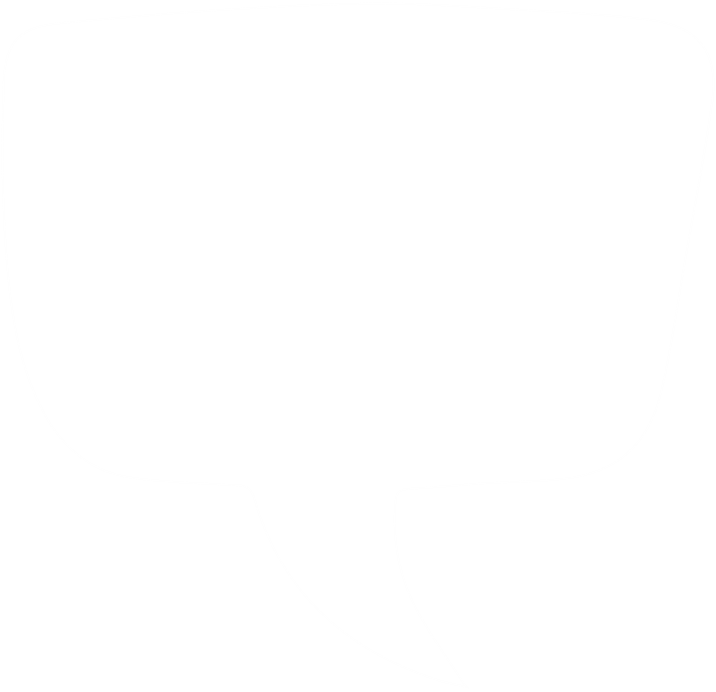 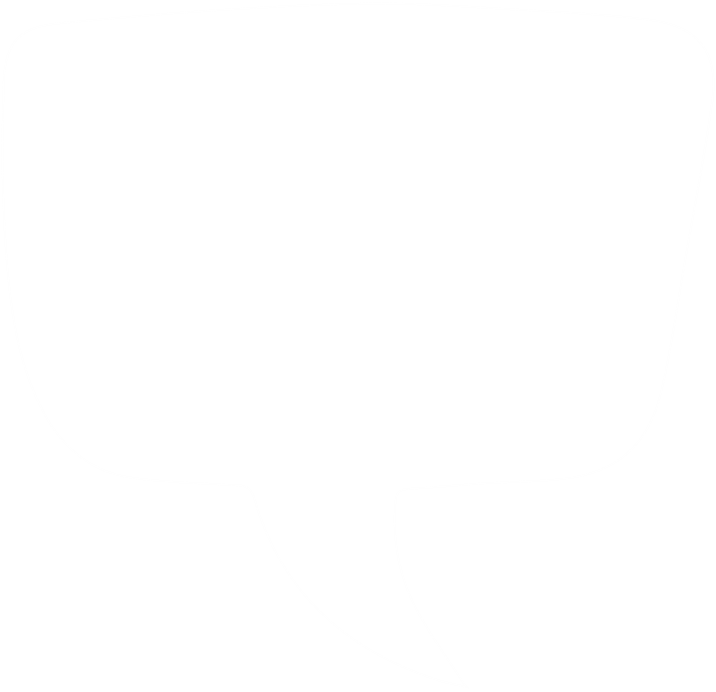 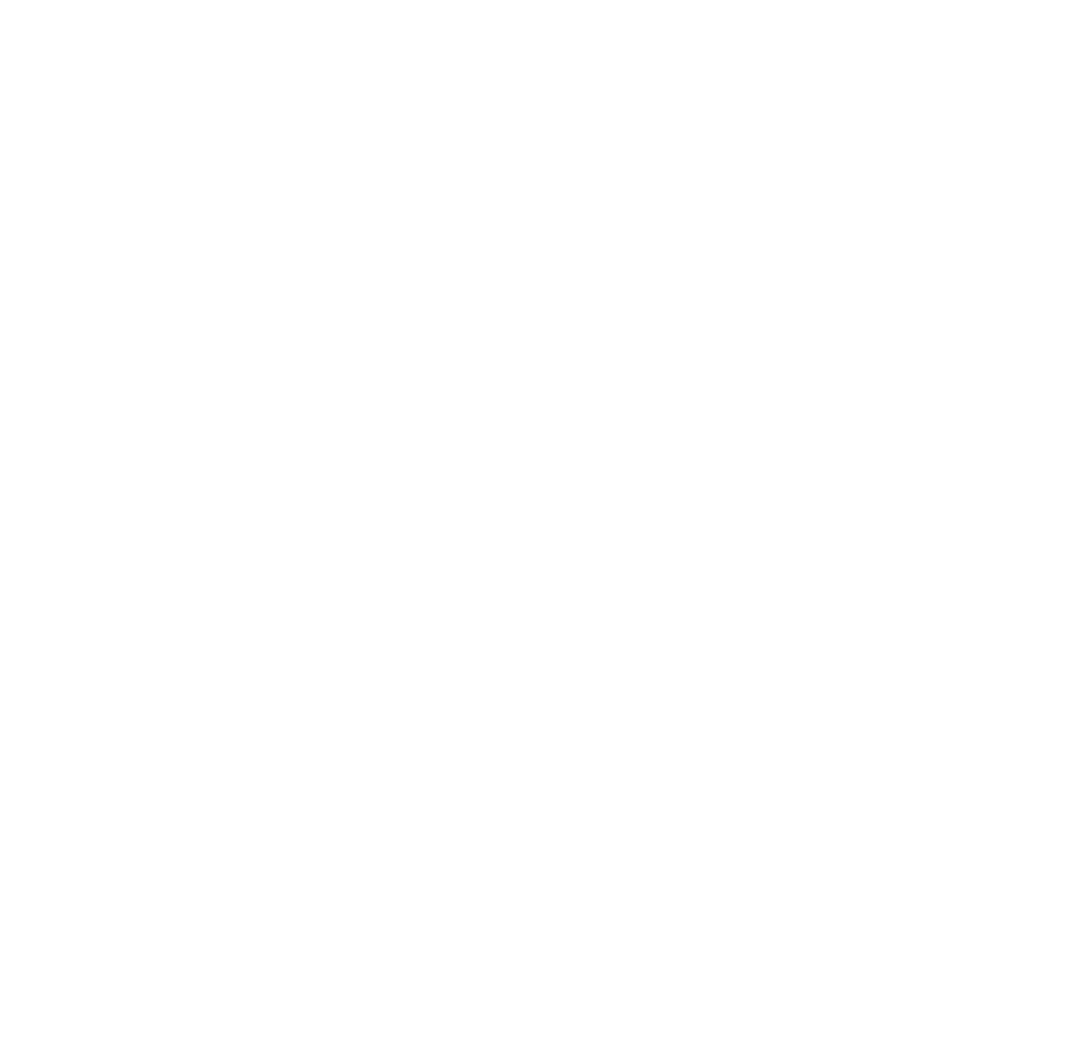 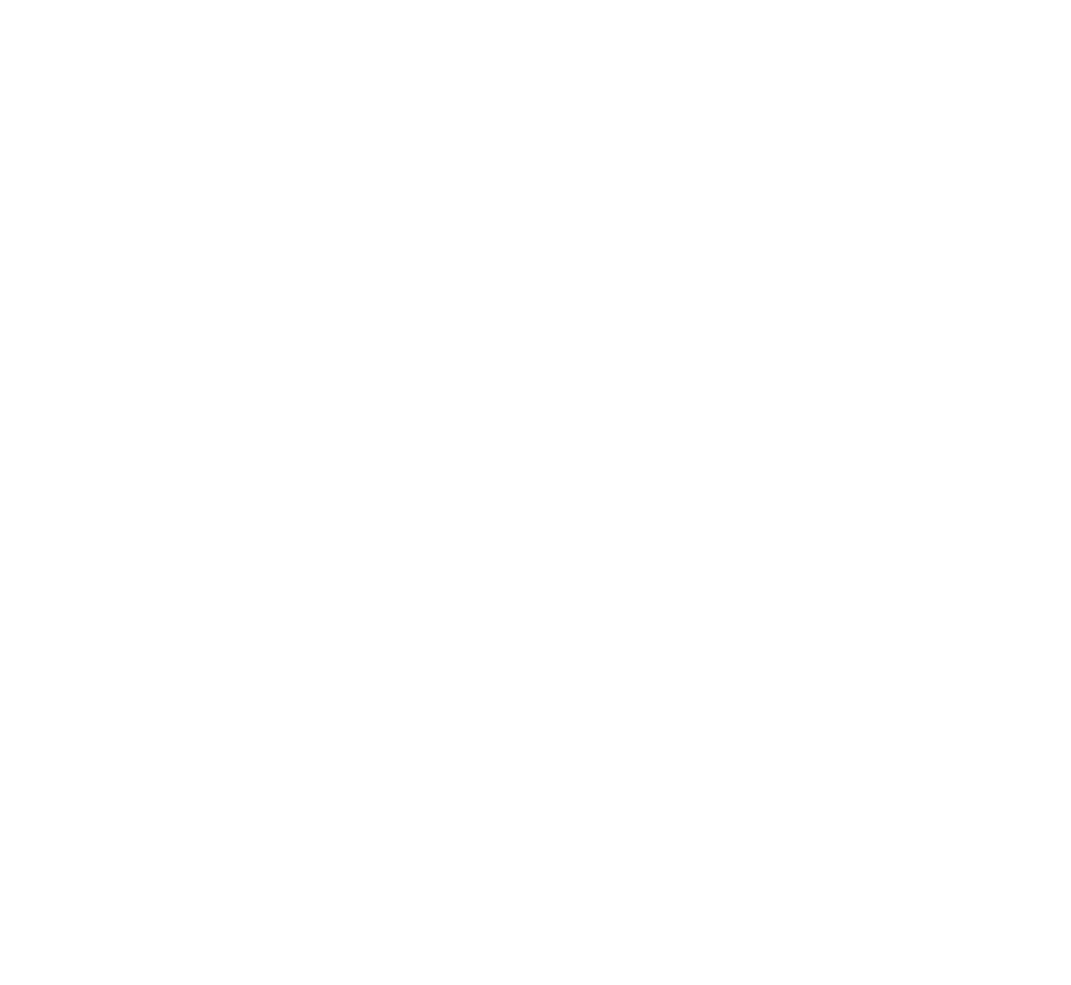 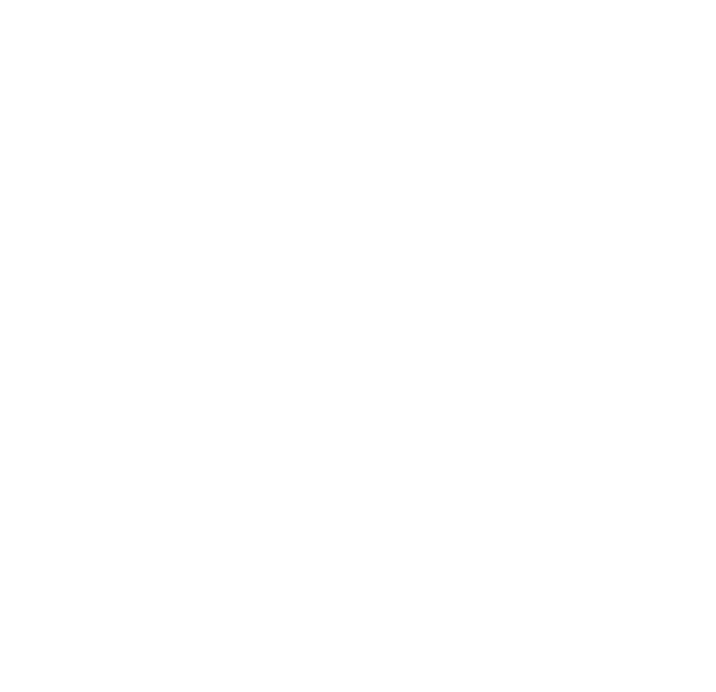 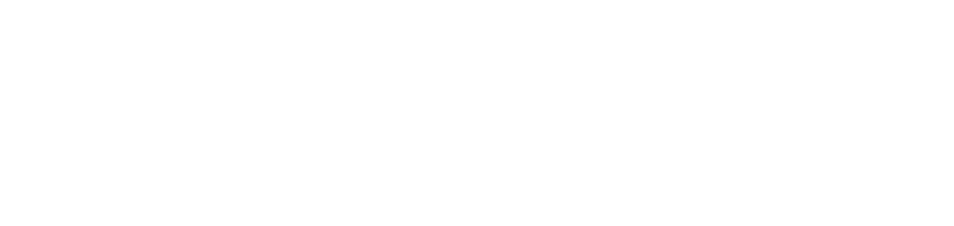 Dementie
Stel deSurprise Question
Vul de 
PICT-schaal in
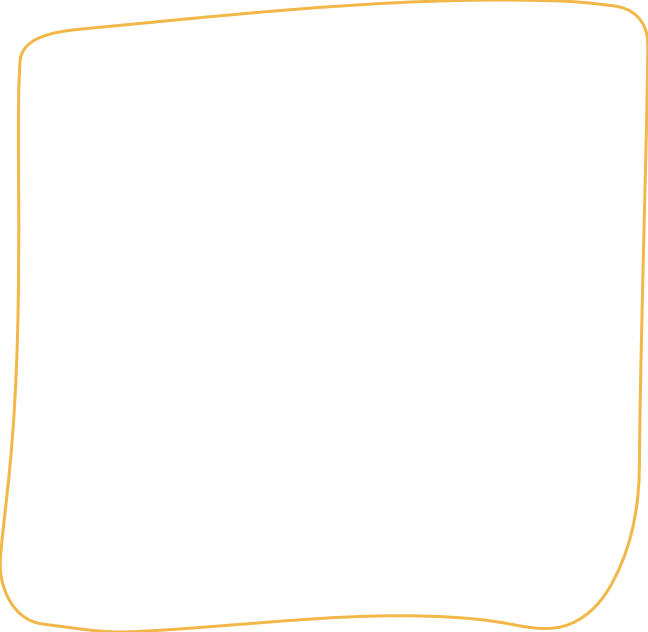 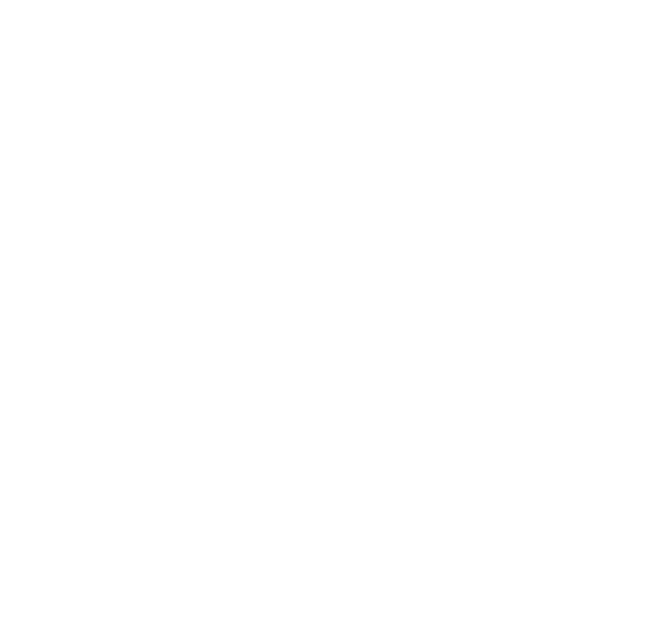 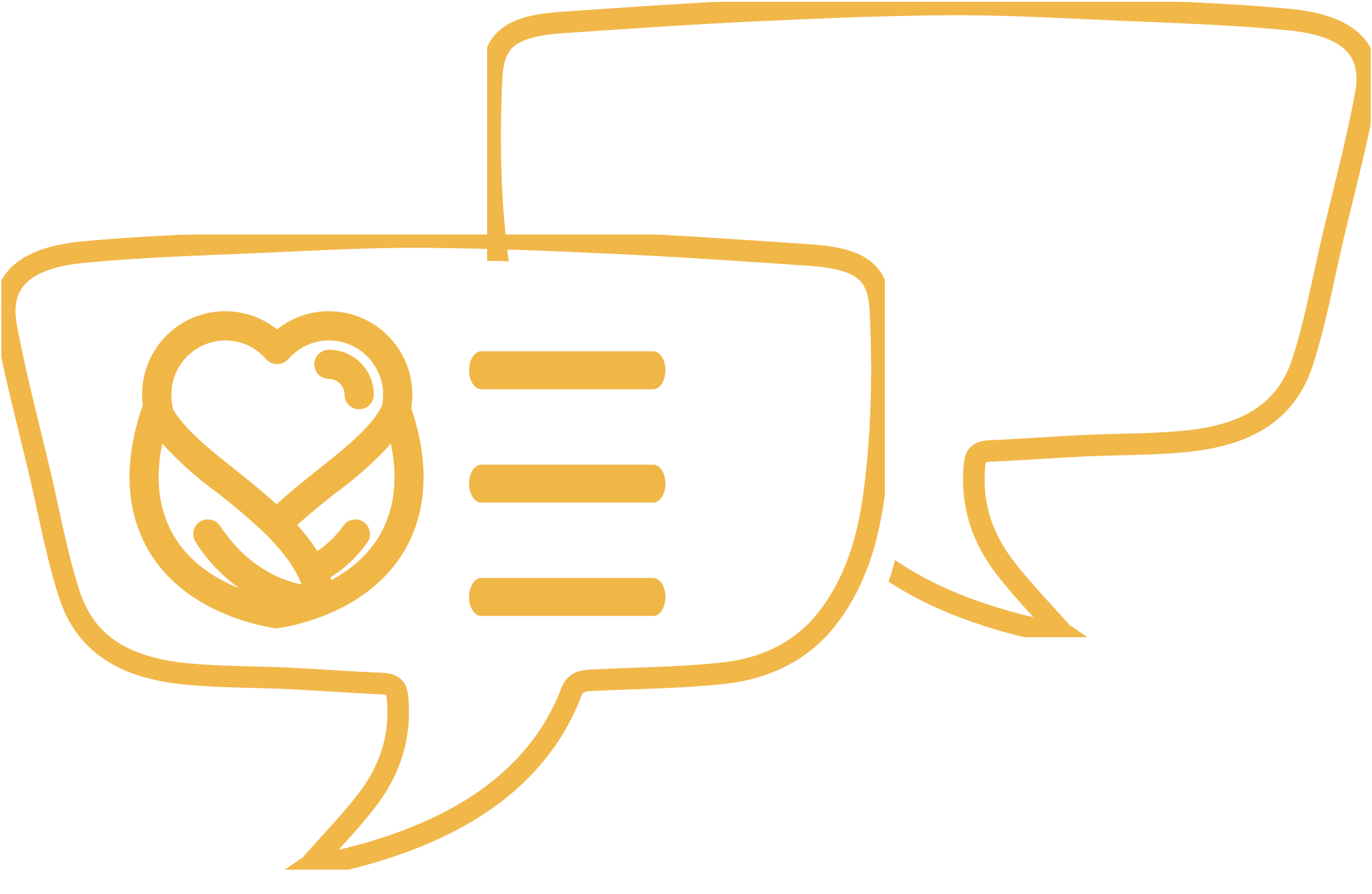 Bespreek de zorgdoelen en zorgplanning met zorgvrager en/of naasten
KNIPPERLICHTEN VOOR PALLIATIEVE ZORG EN VROEGTIJDIGE ZORGPLANNING
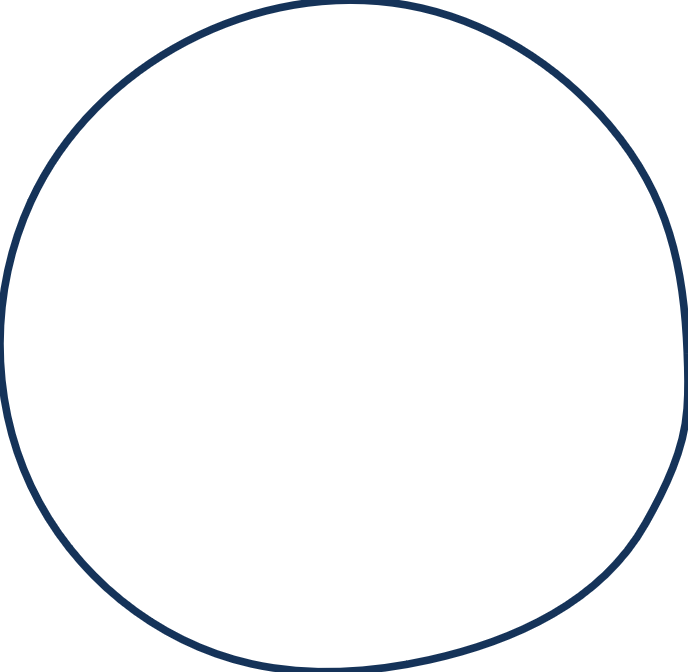 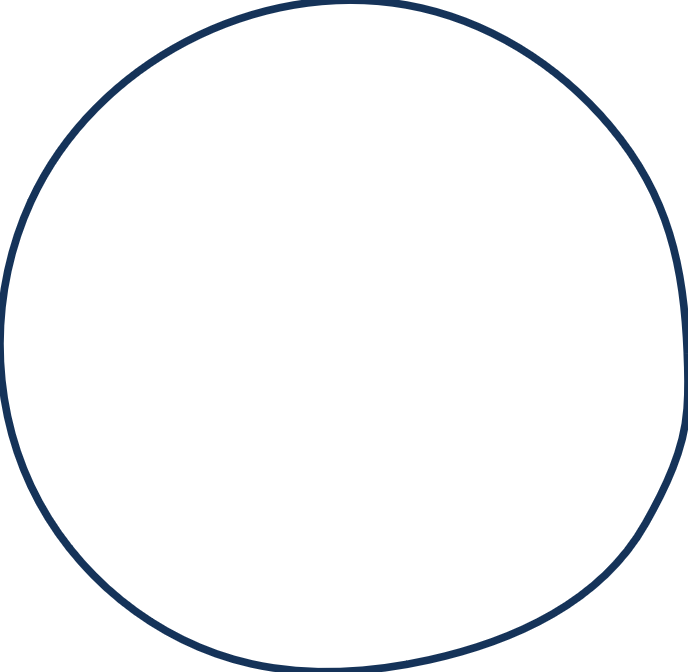 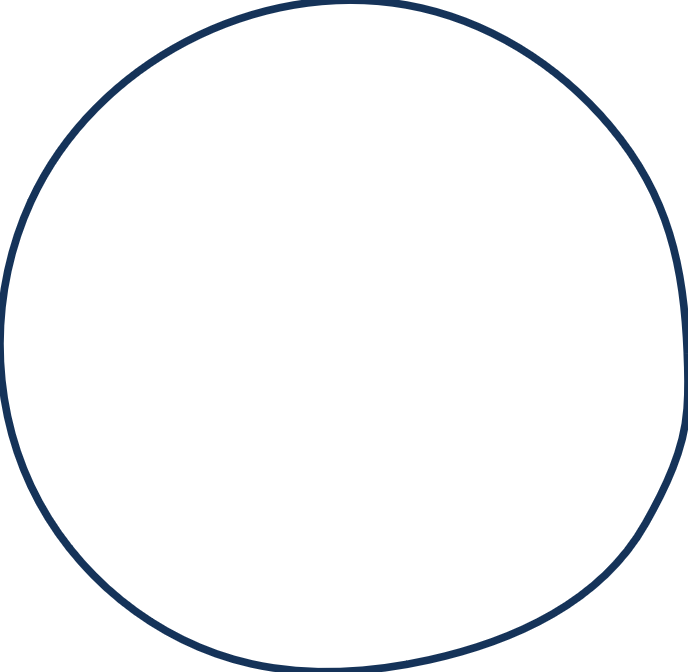 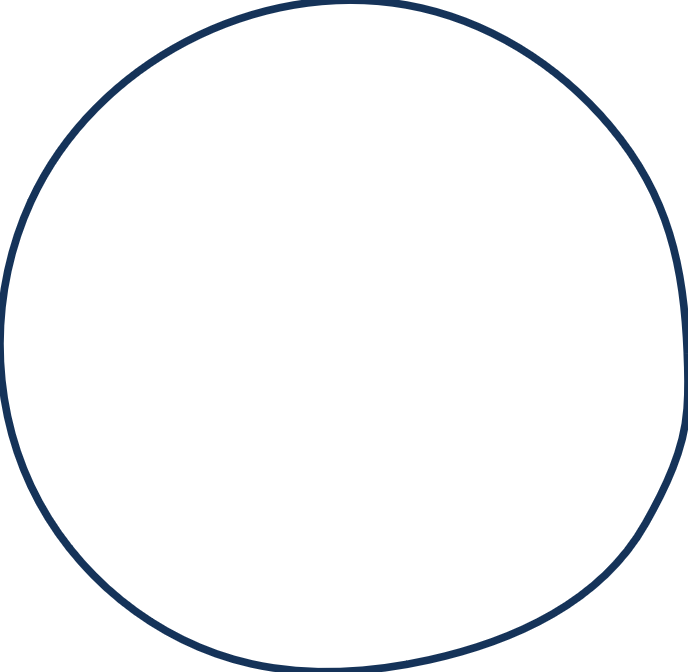 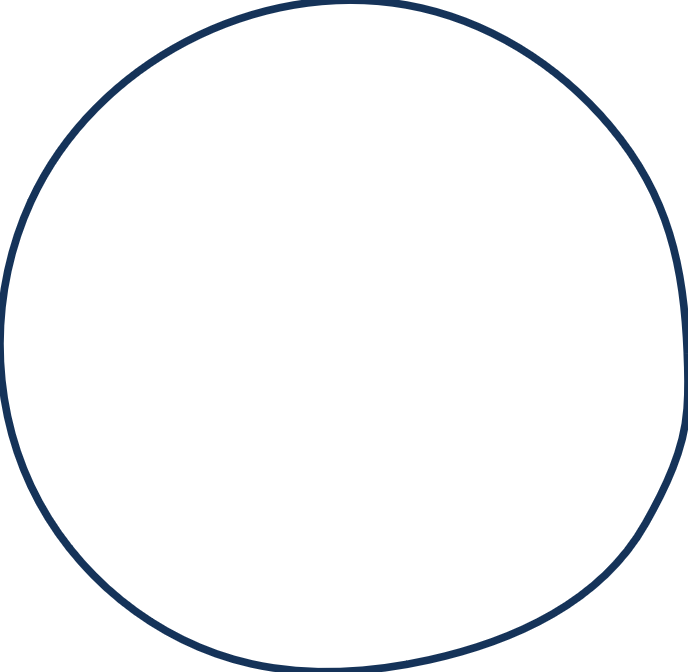 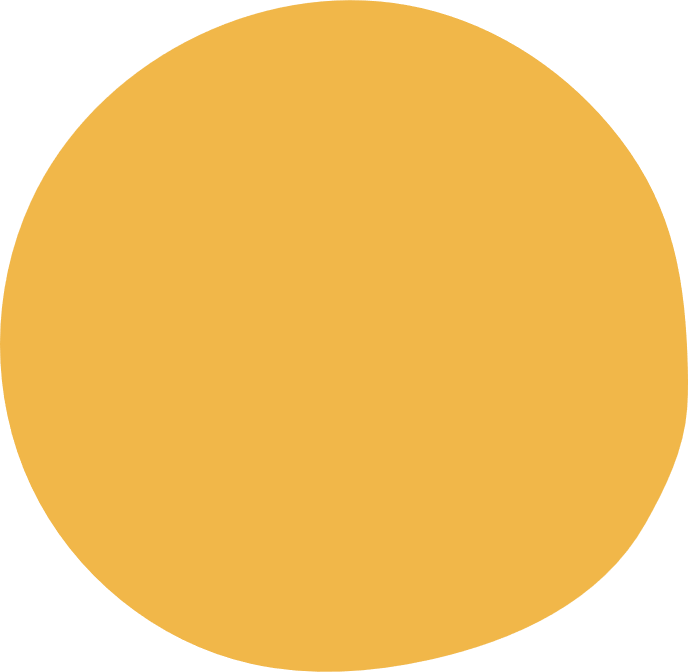 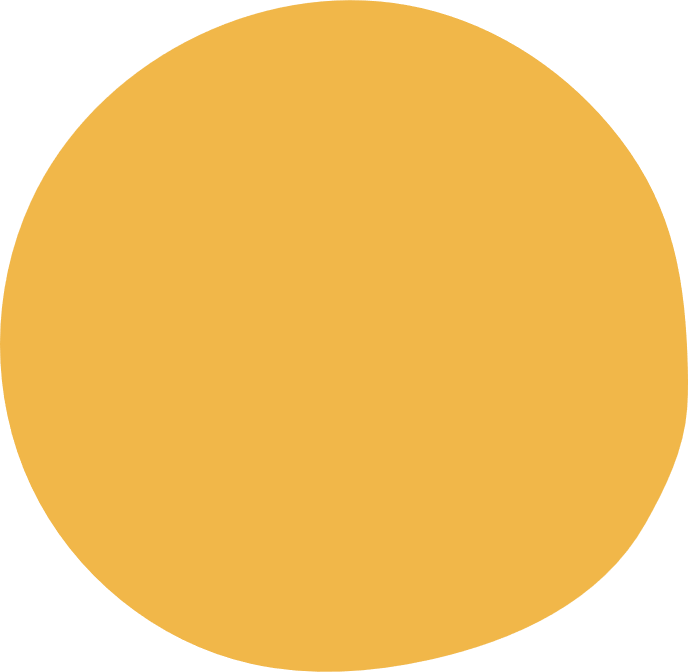 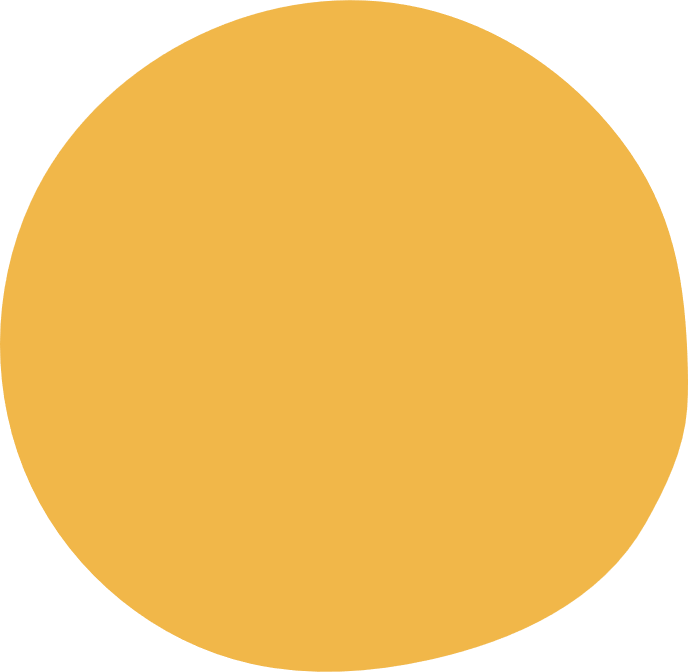 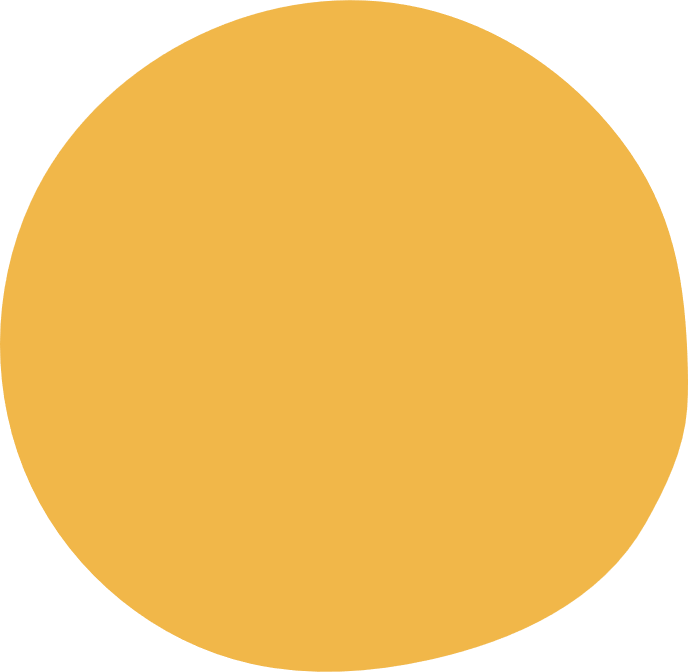 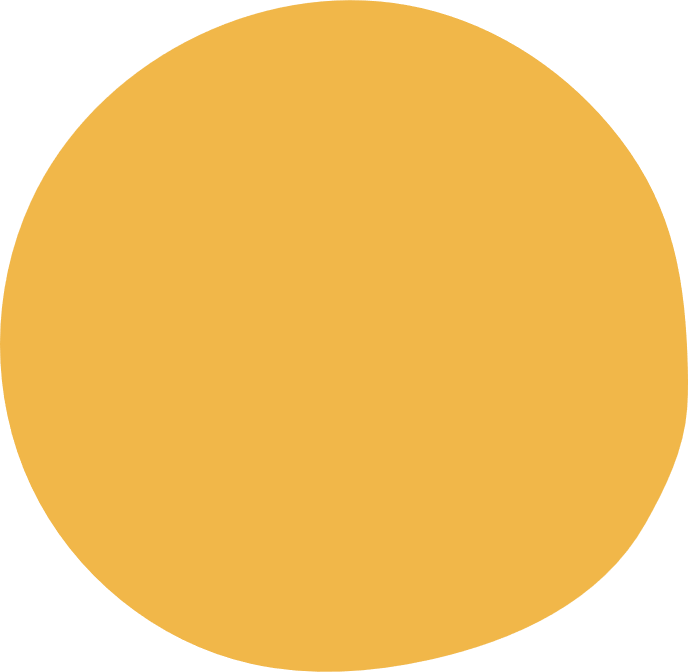 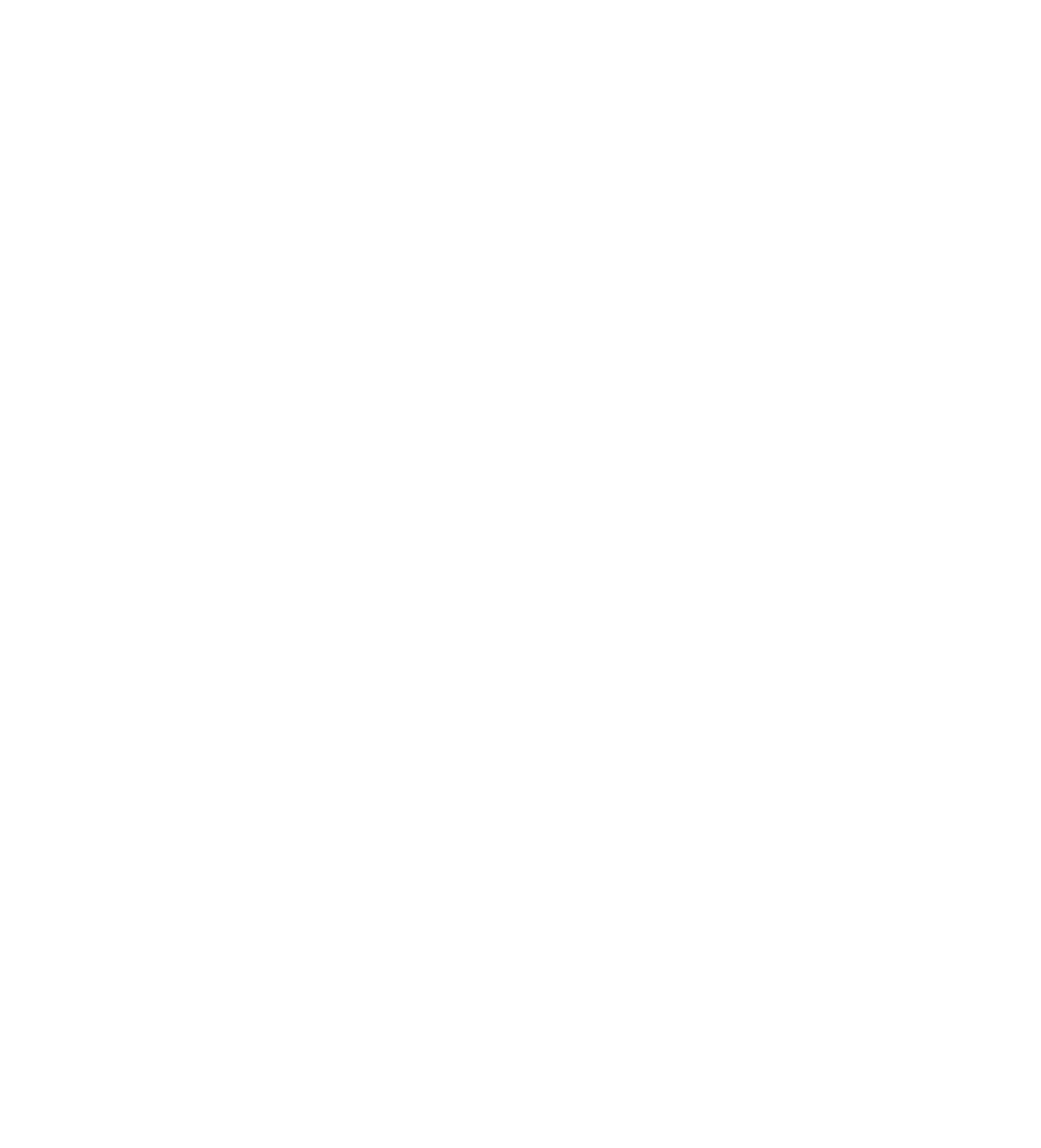 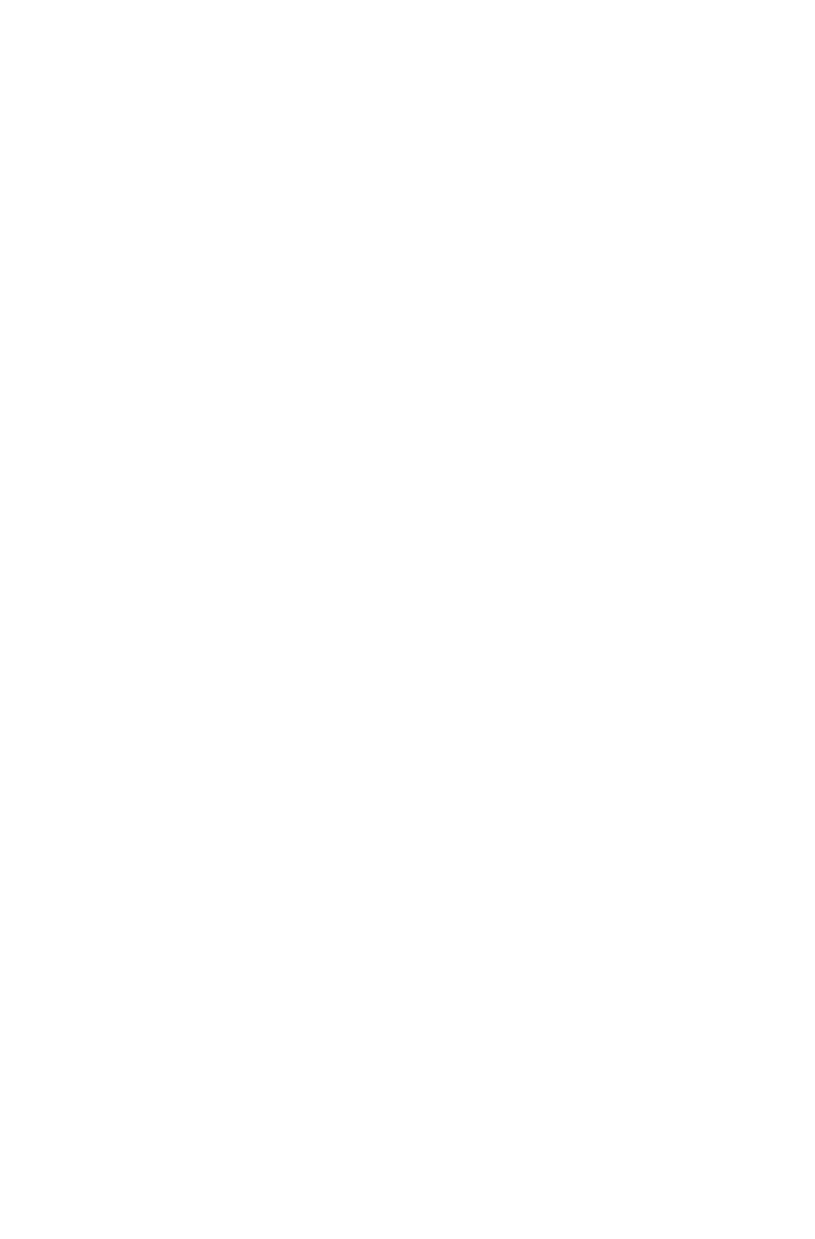 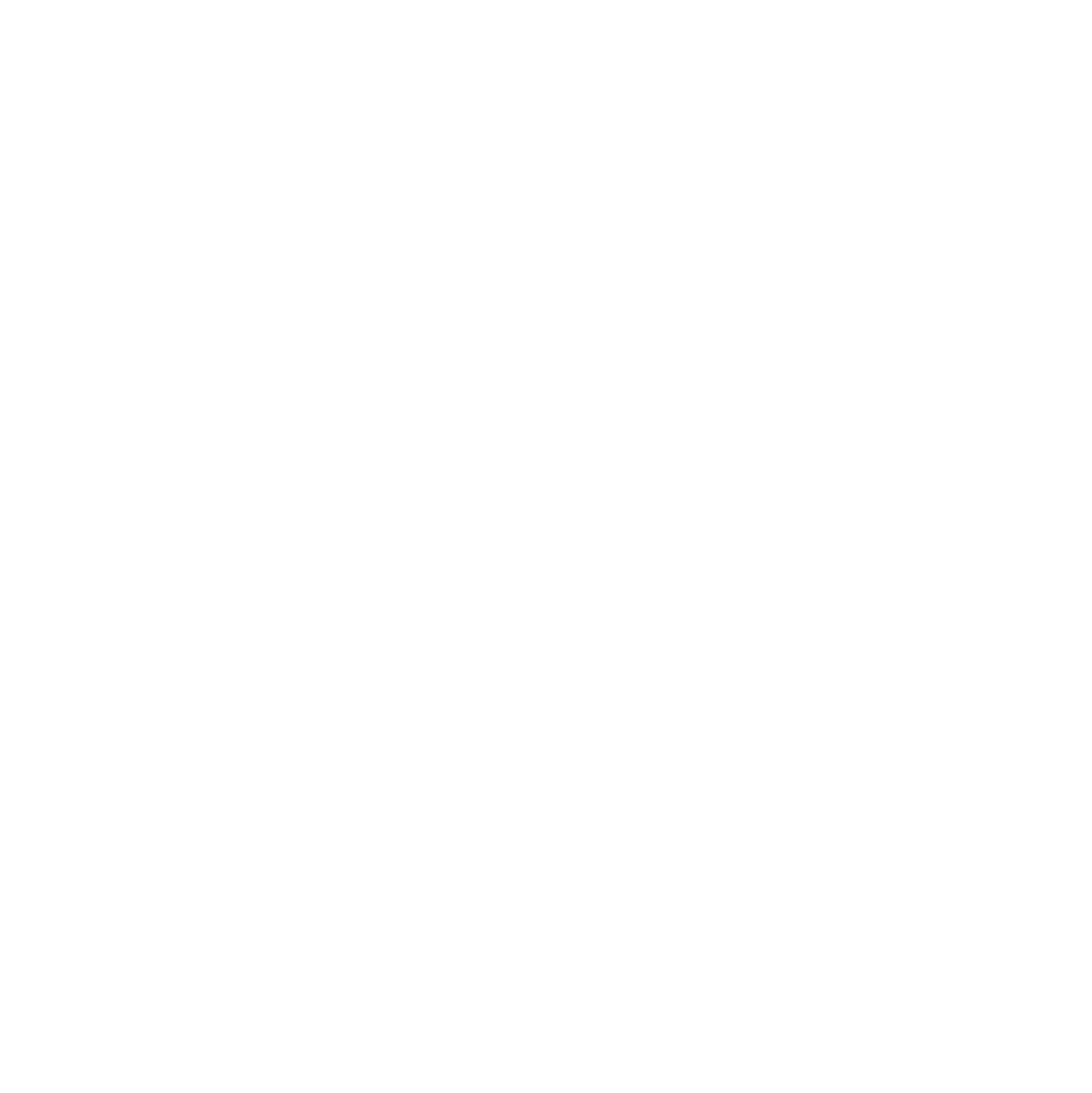 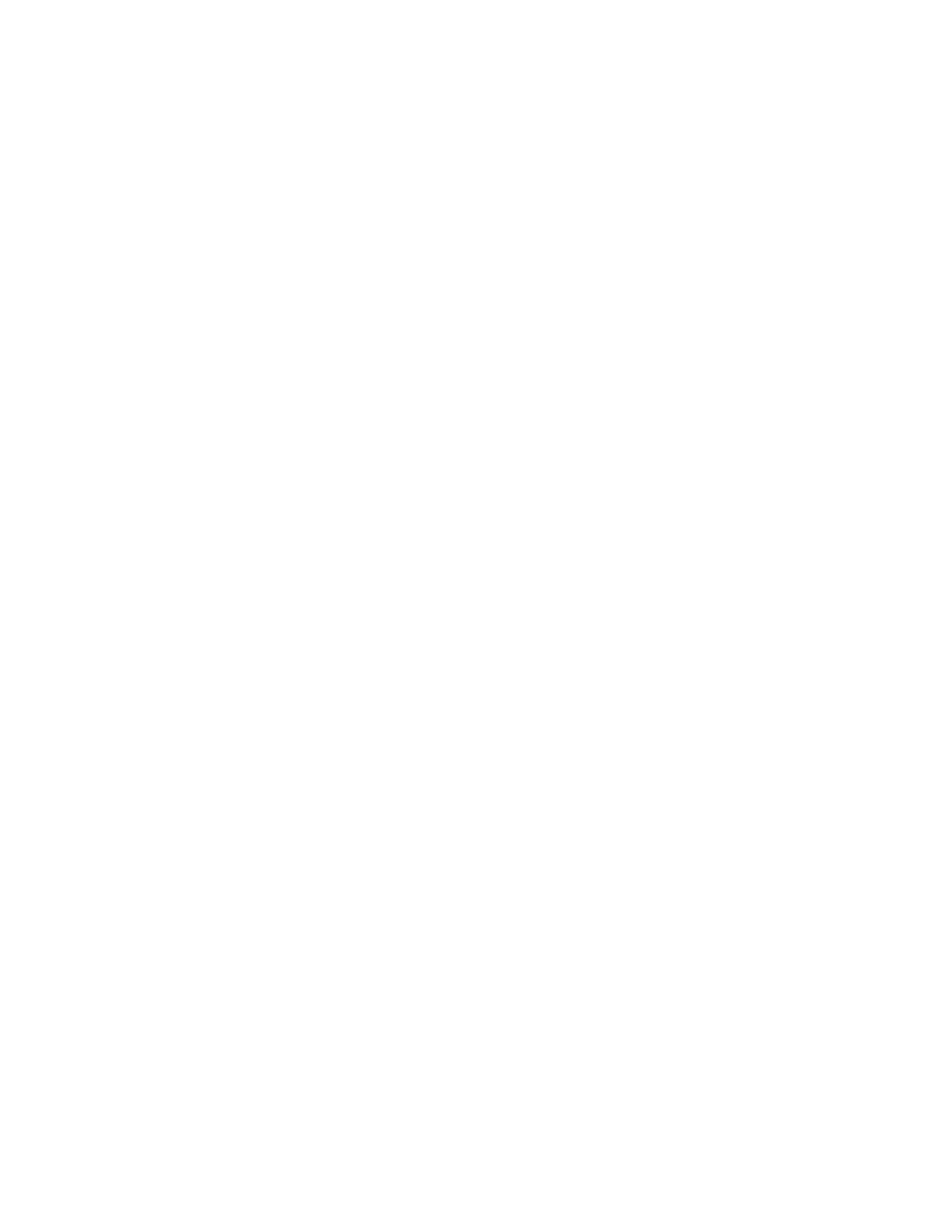 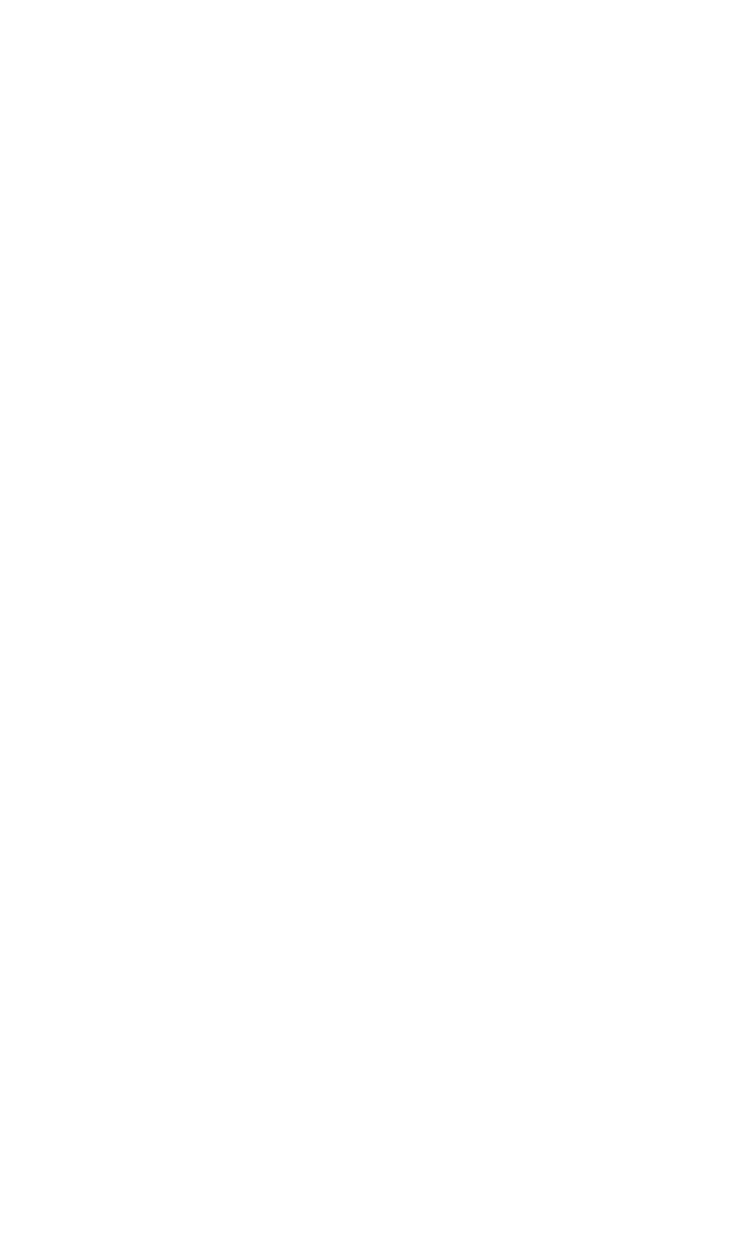 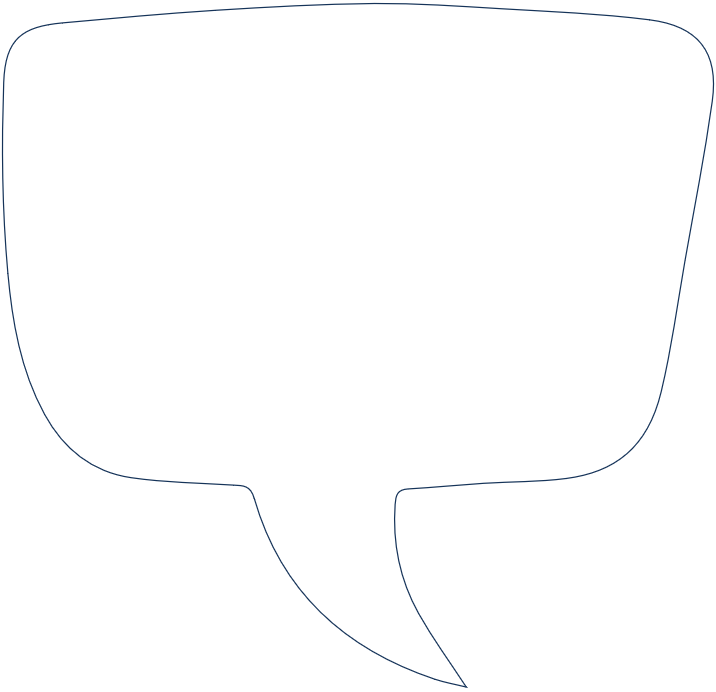 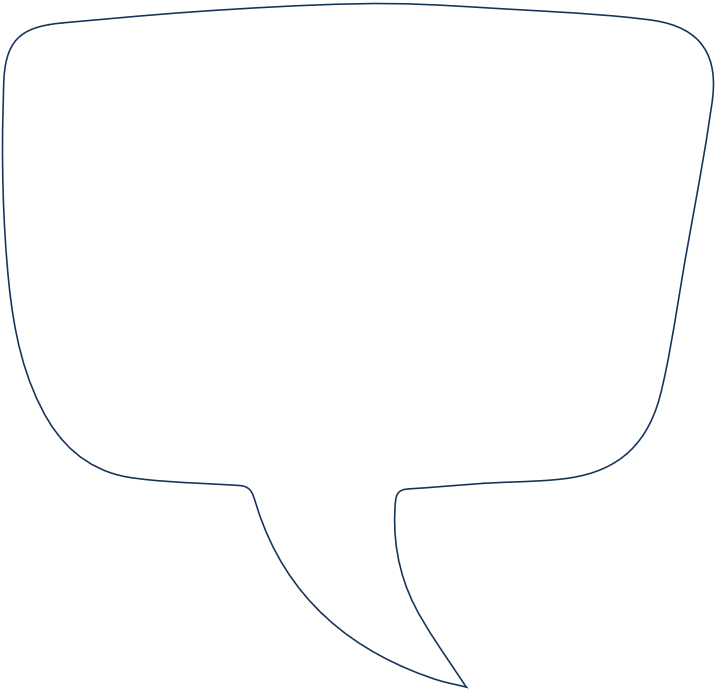 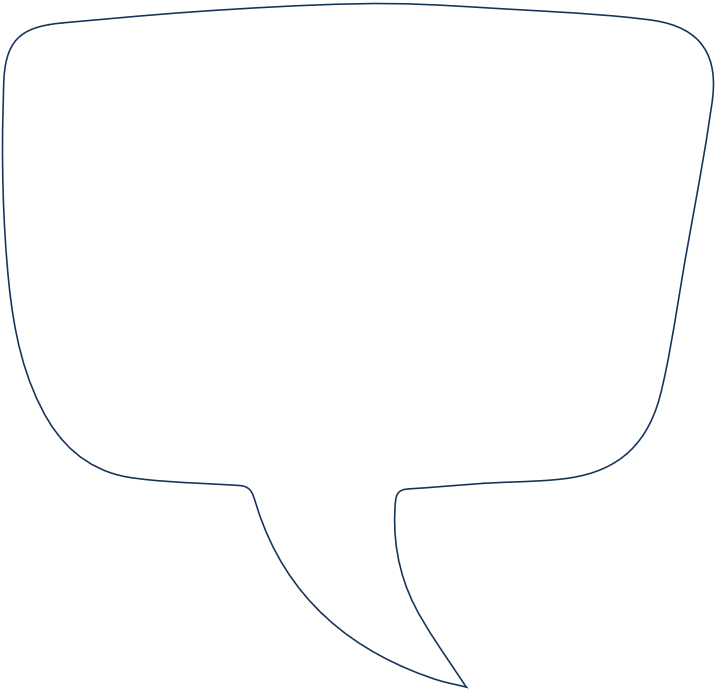 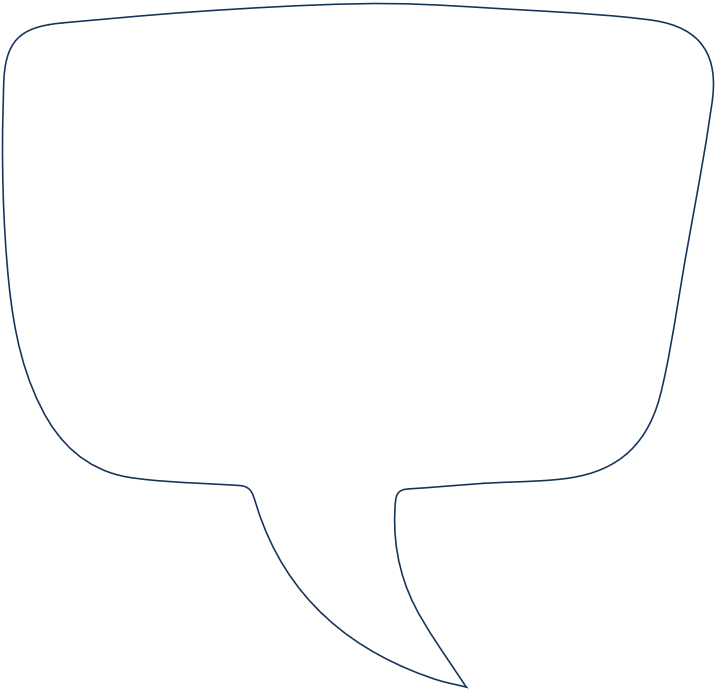 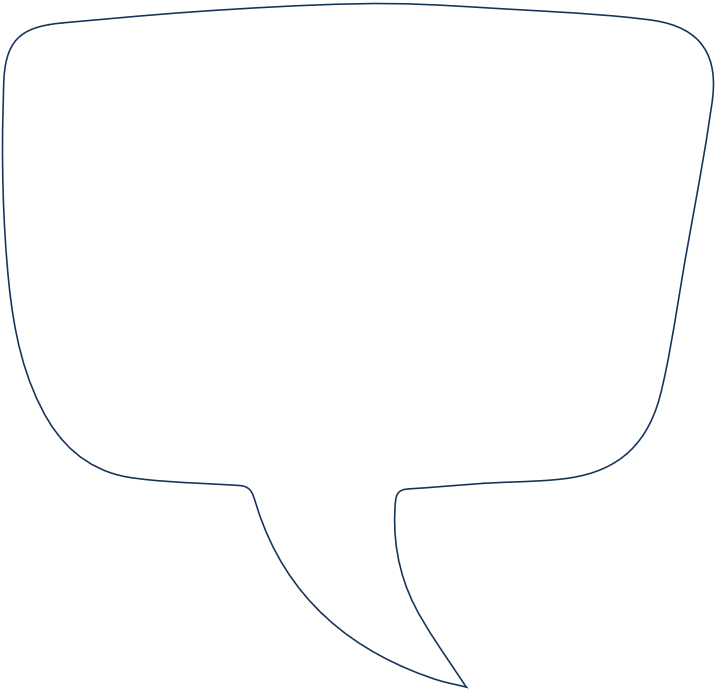 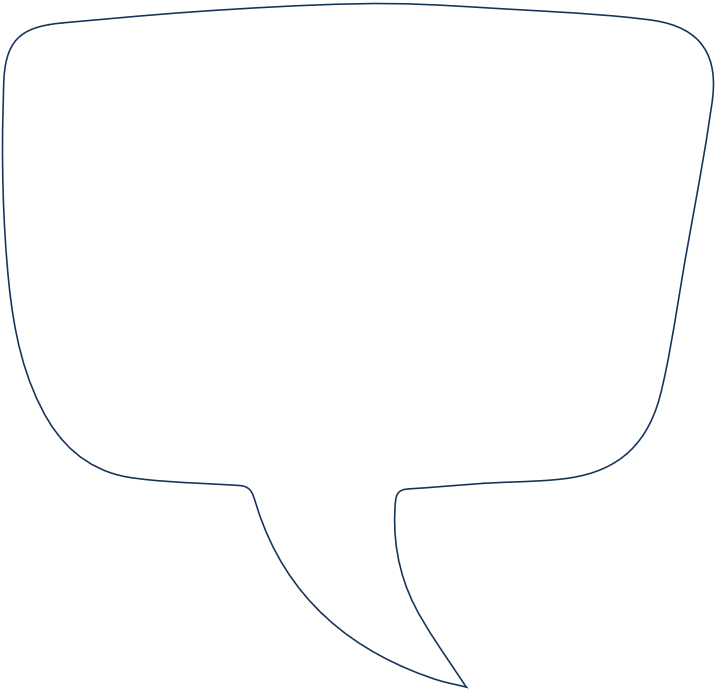 Elke  verandering (of vermoeden van)
Slikfunctie gaat achteruit
Recidiverende infecties
Weigering
(zorg, voedsel)
Nieuwe ernstige pathologie
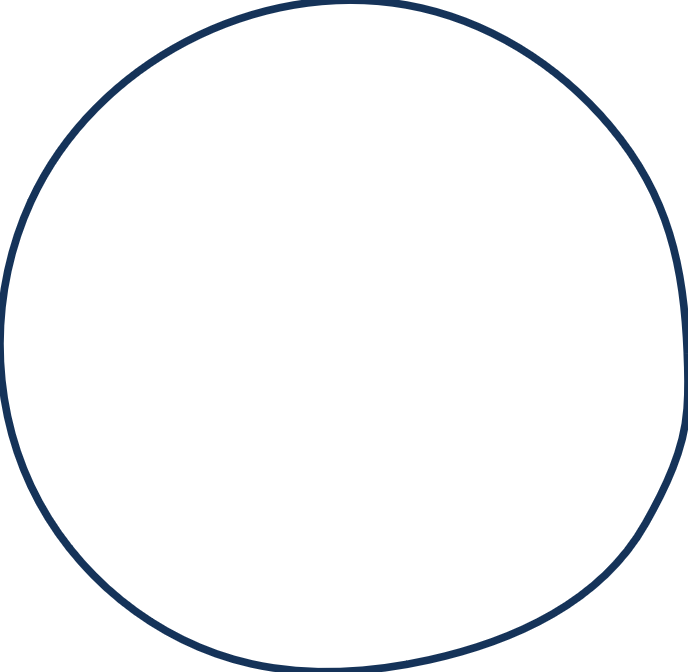 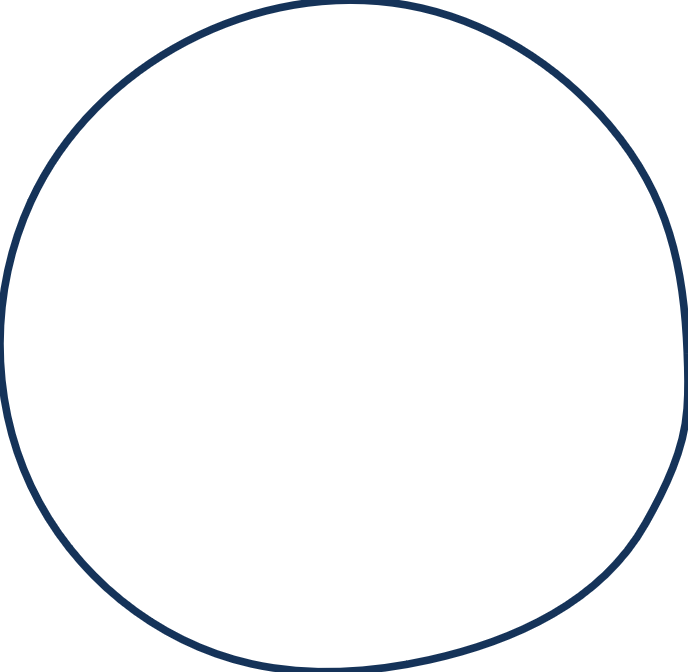 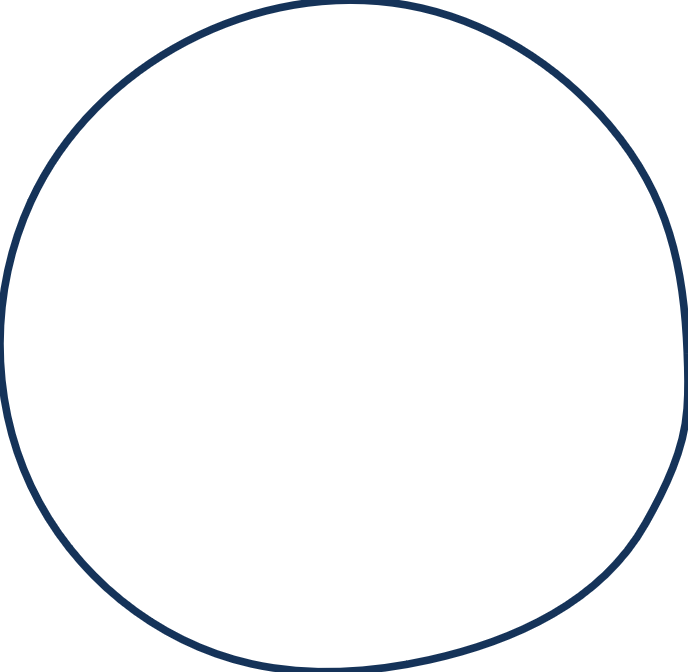 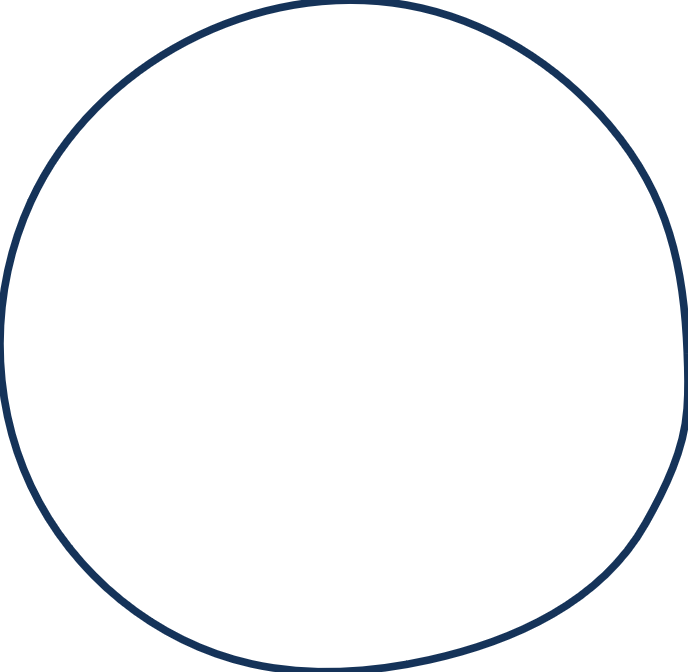 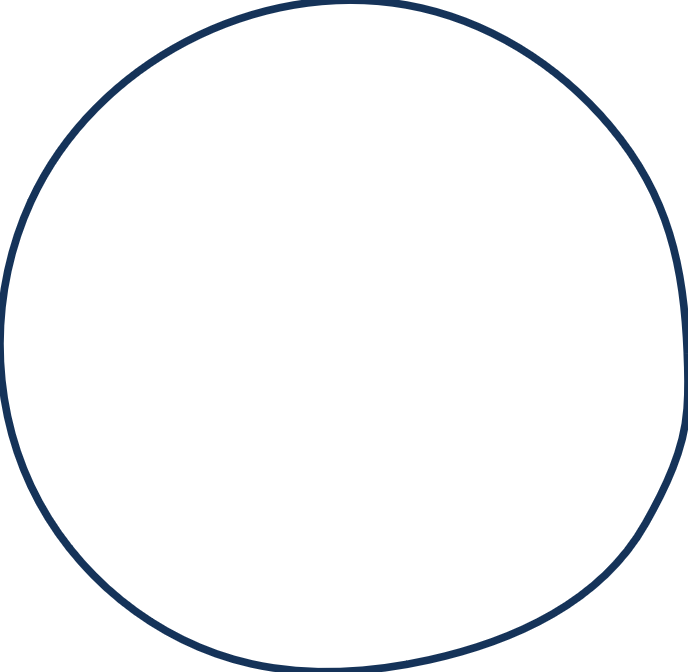 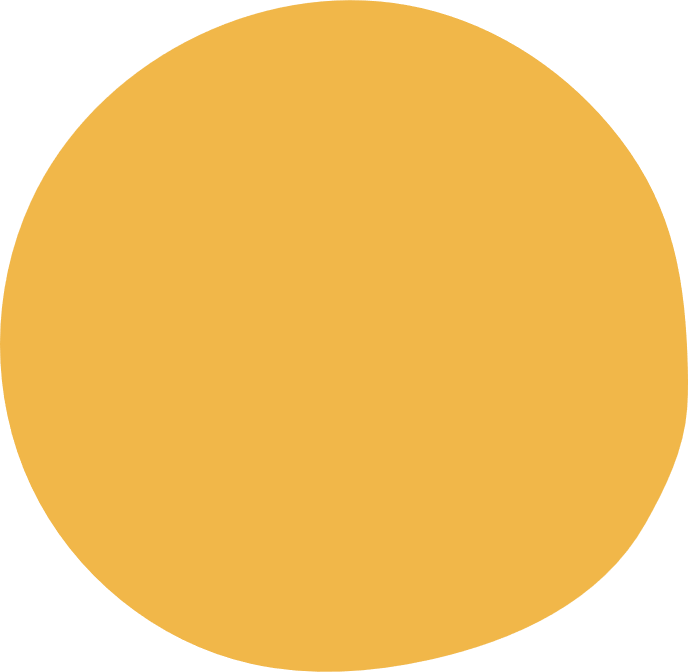 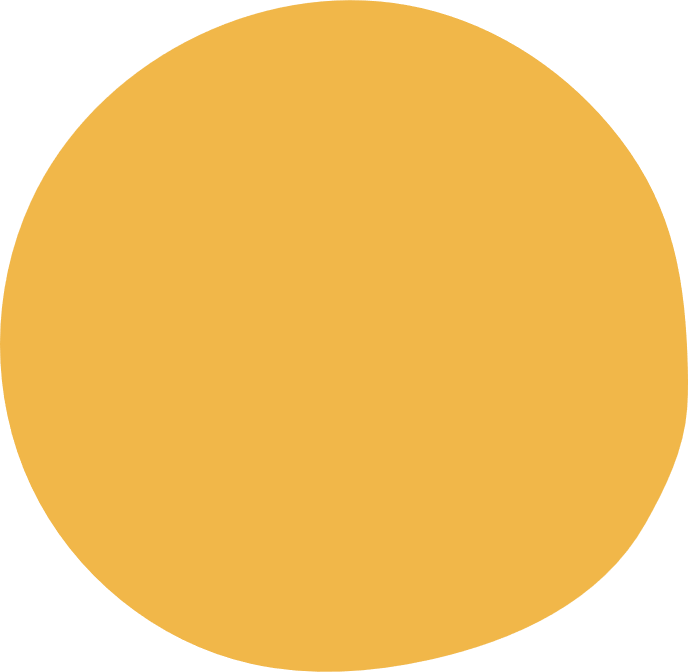 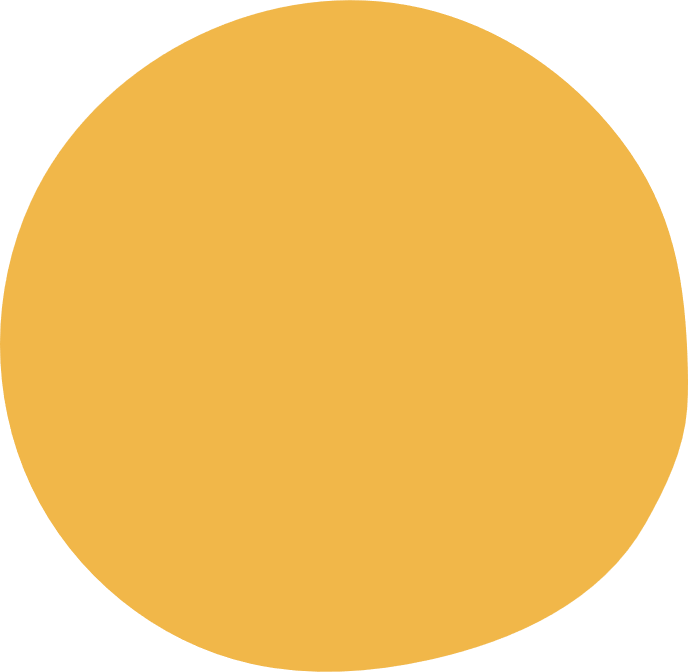 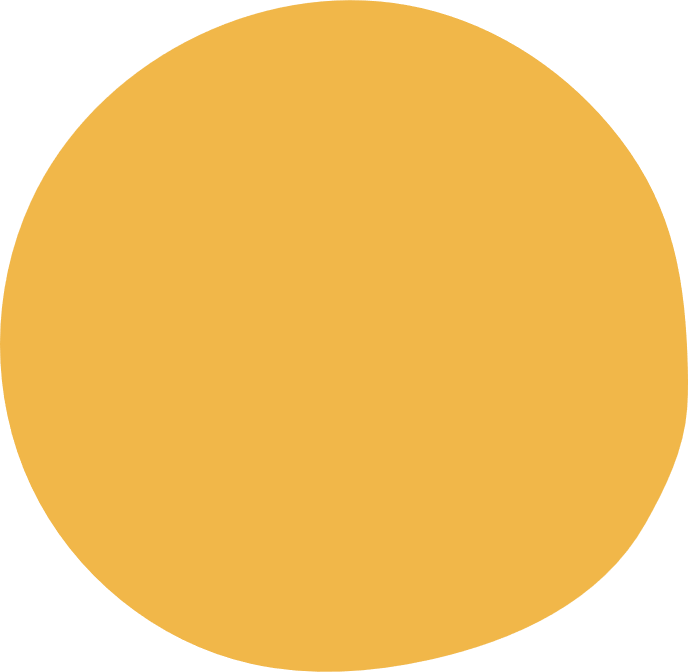 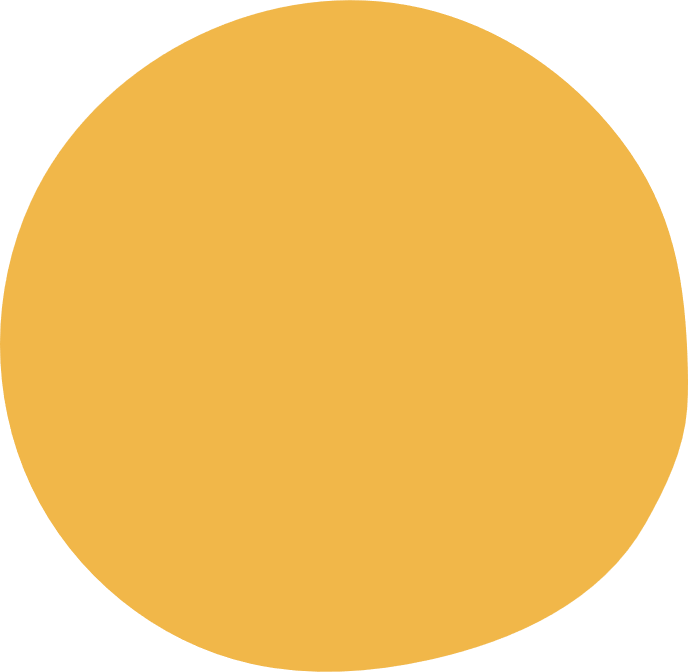 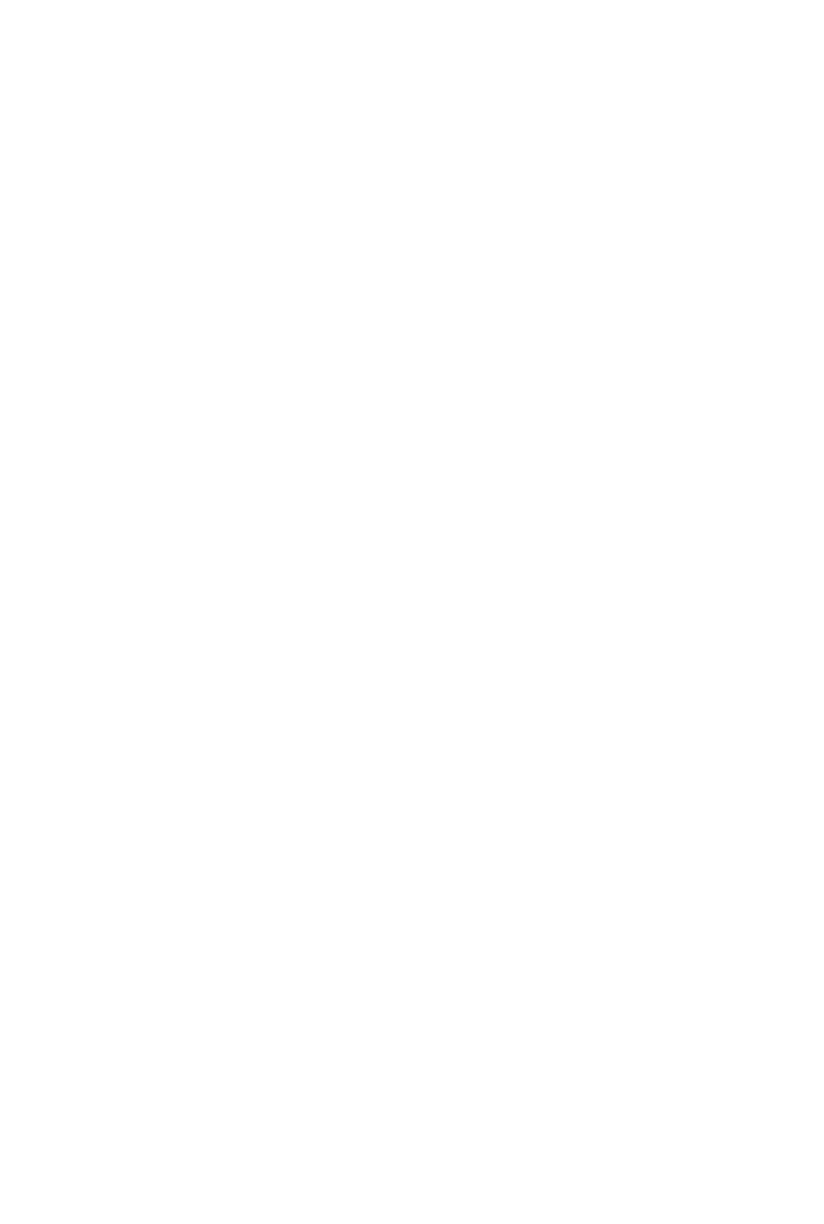 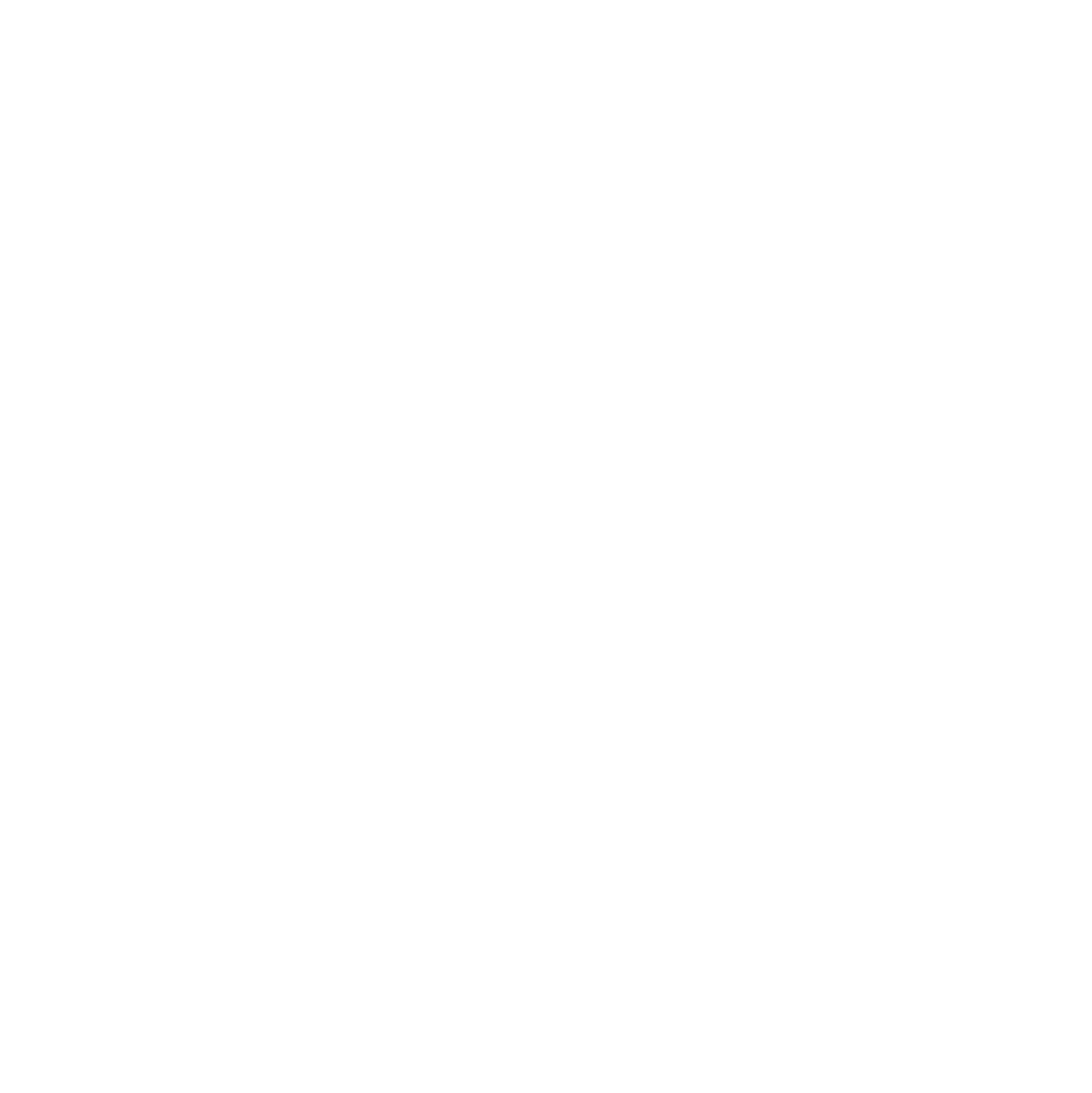 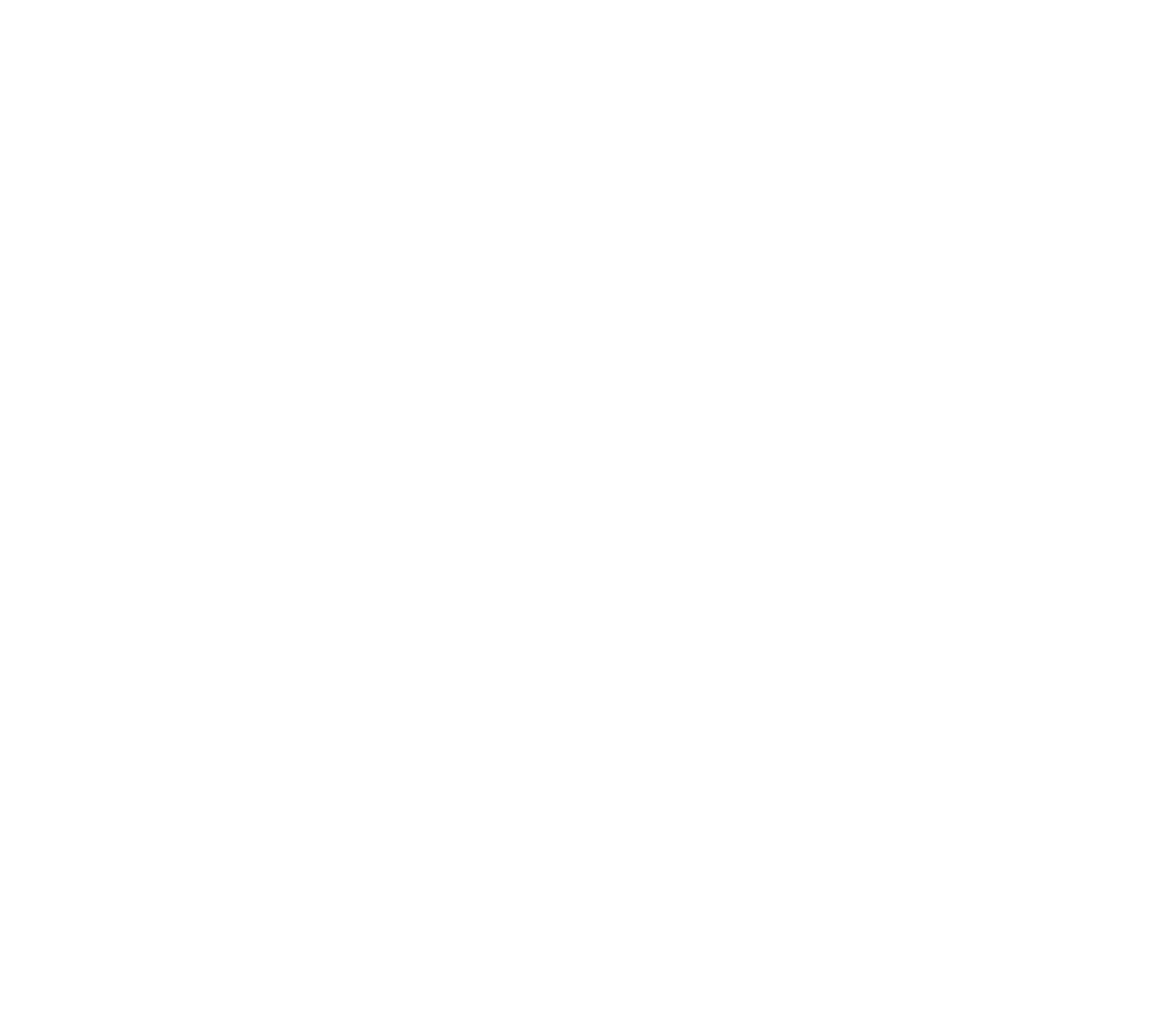 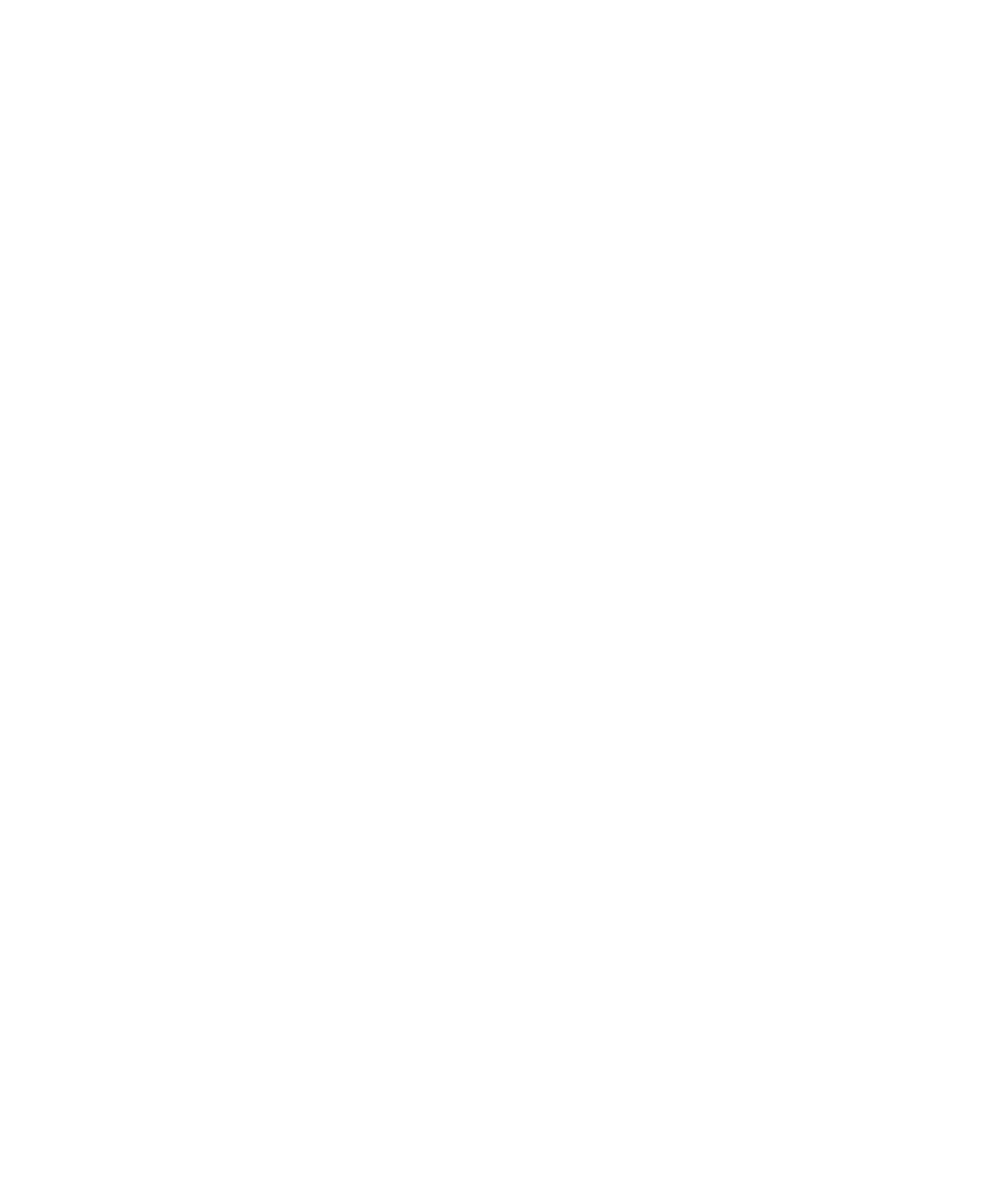 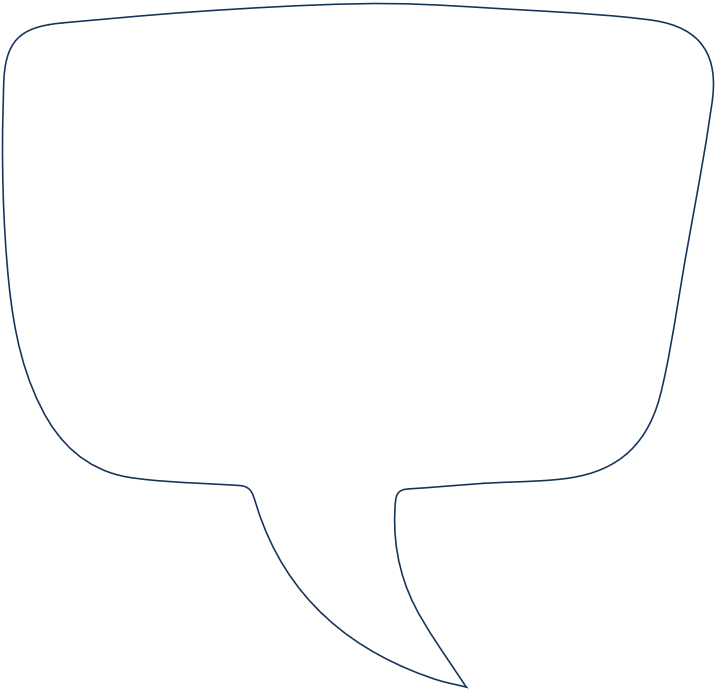 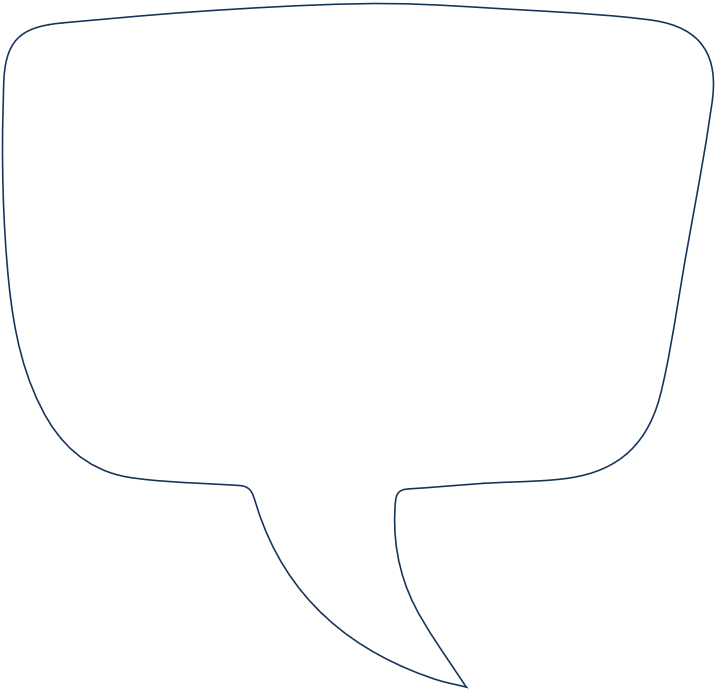 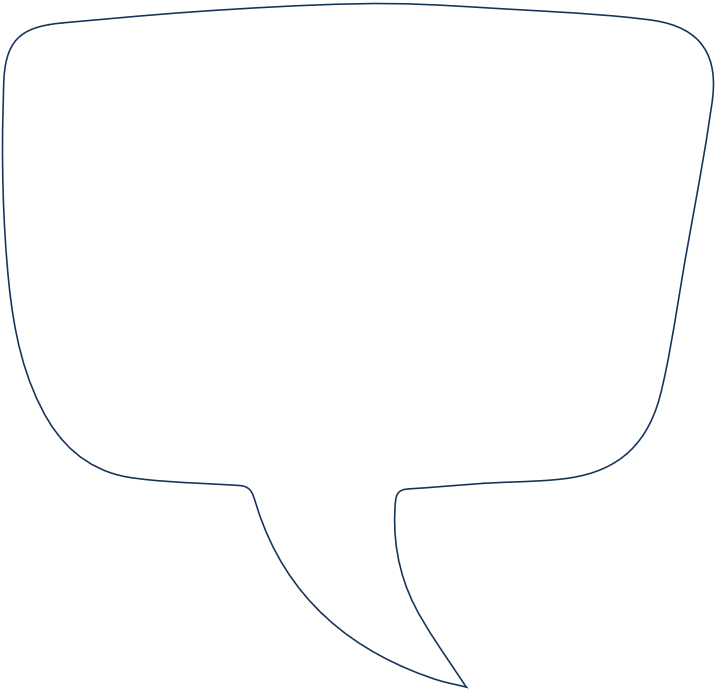 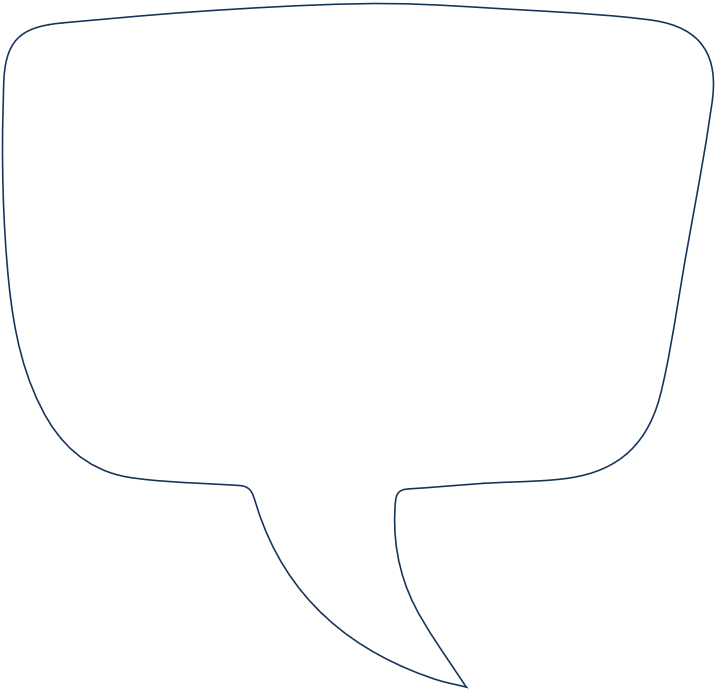 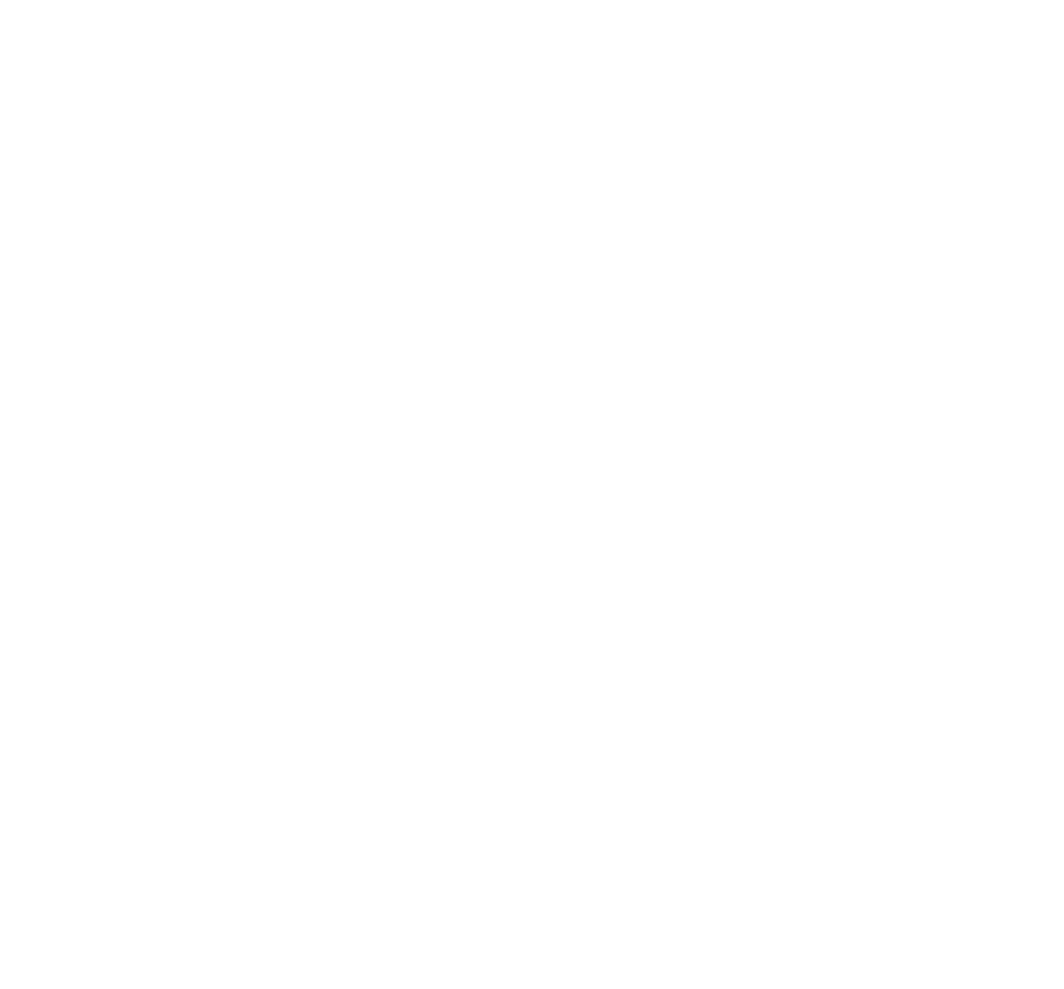 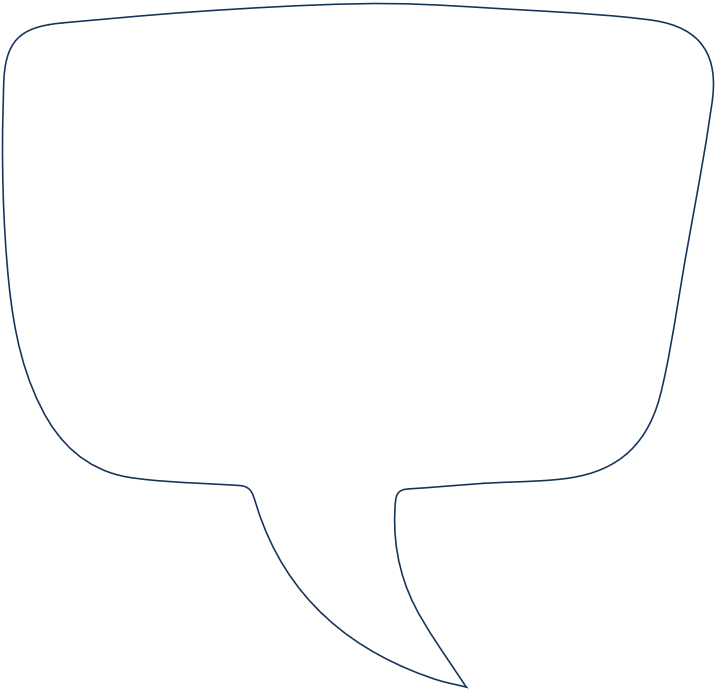 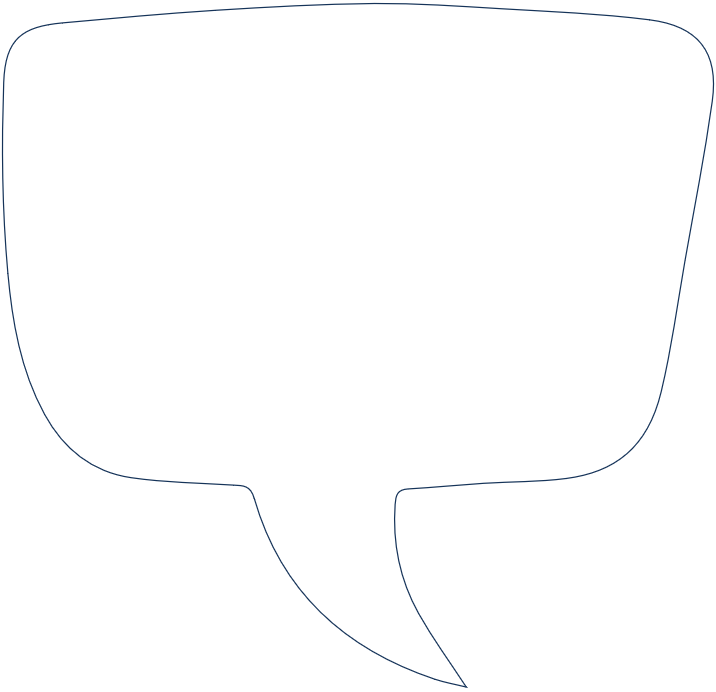 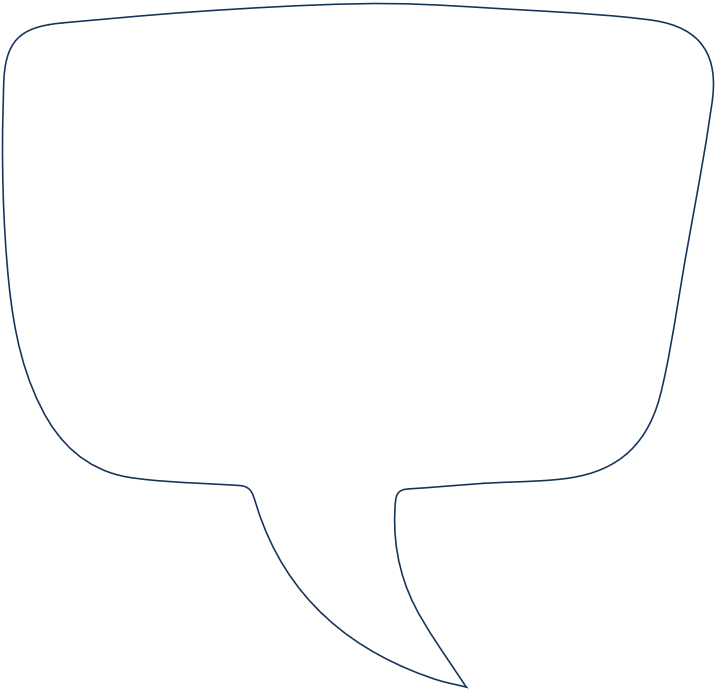 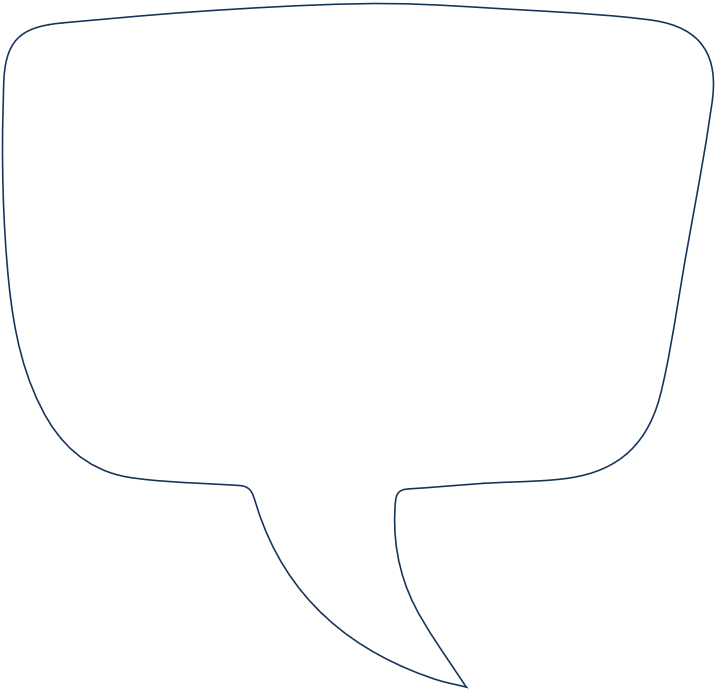 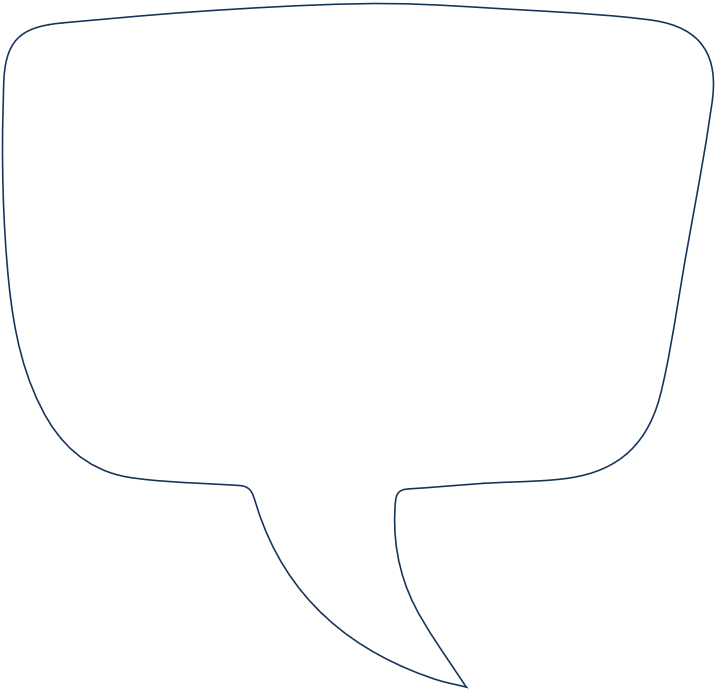 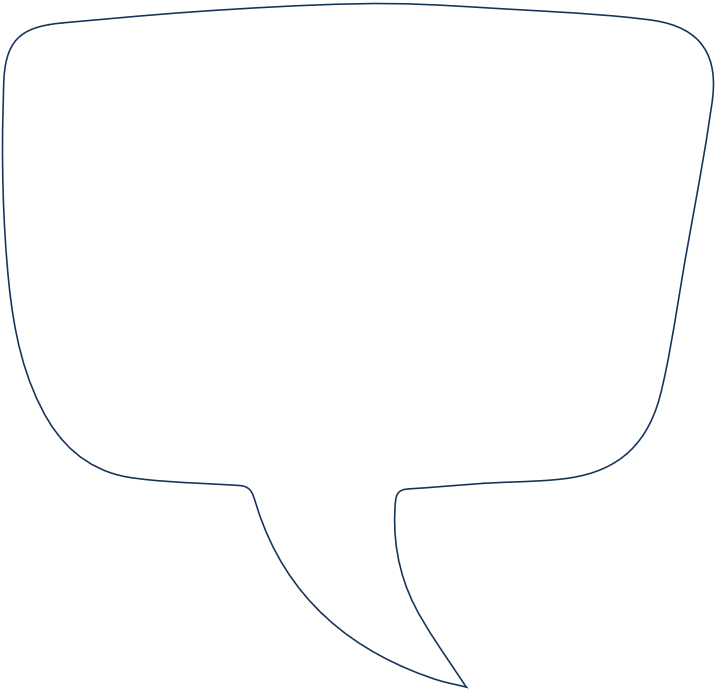 Herhaaldelijk vallen
Gewichtsverlies
(>5% op 6m)
Wijziging zorgnood
Levenseindevraag
Na ziekenhuisopname
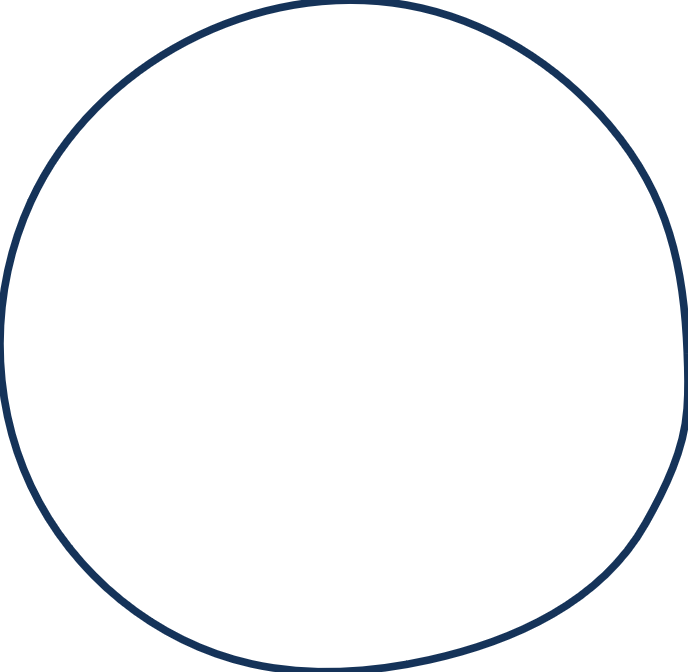 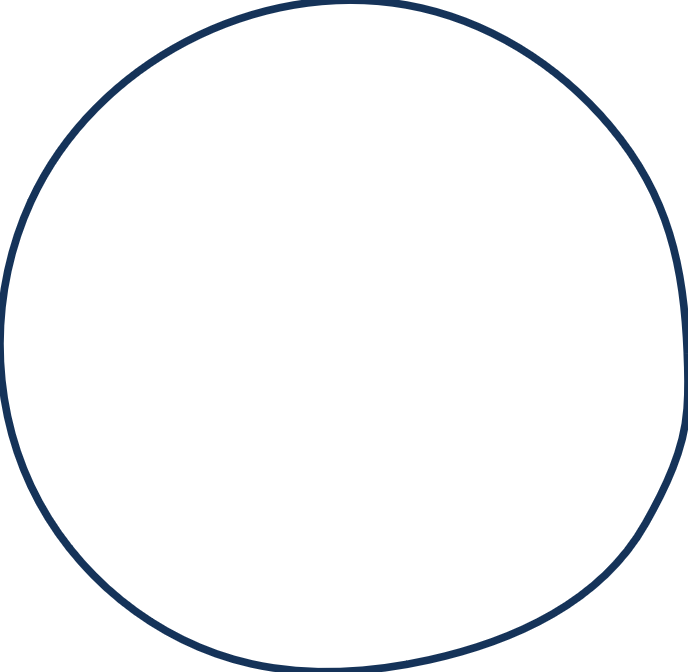 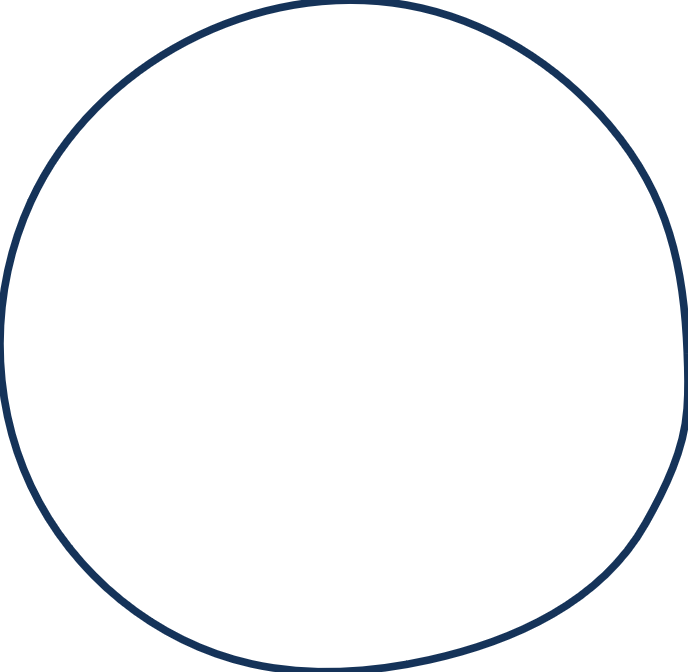 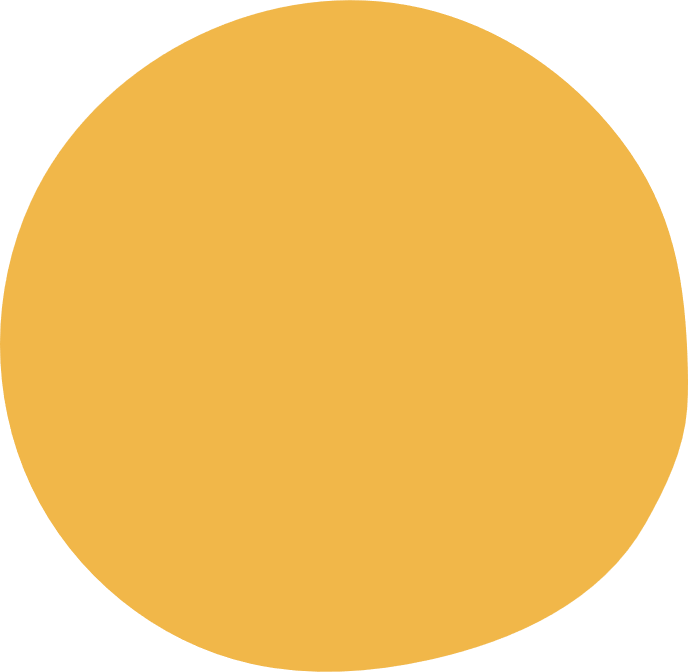 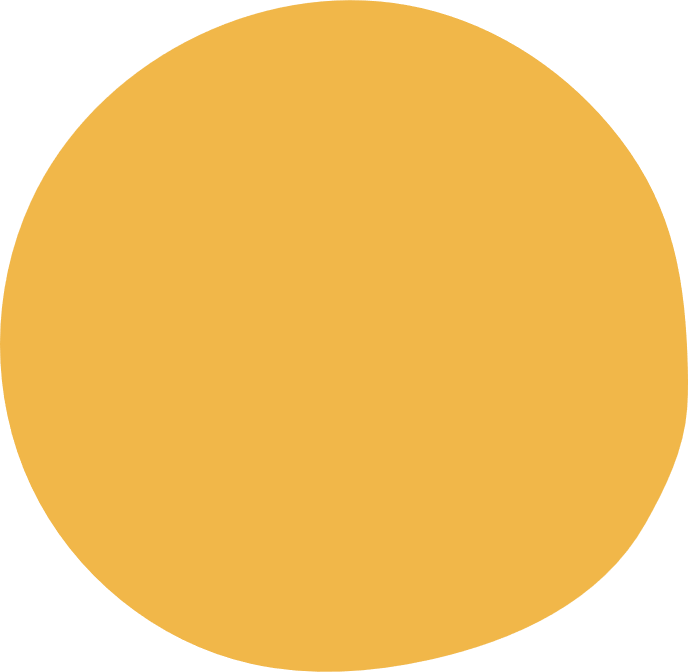 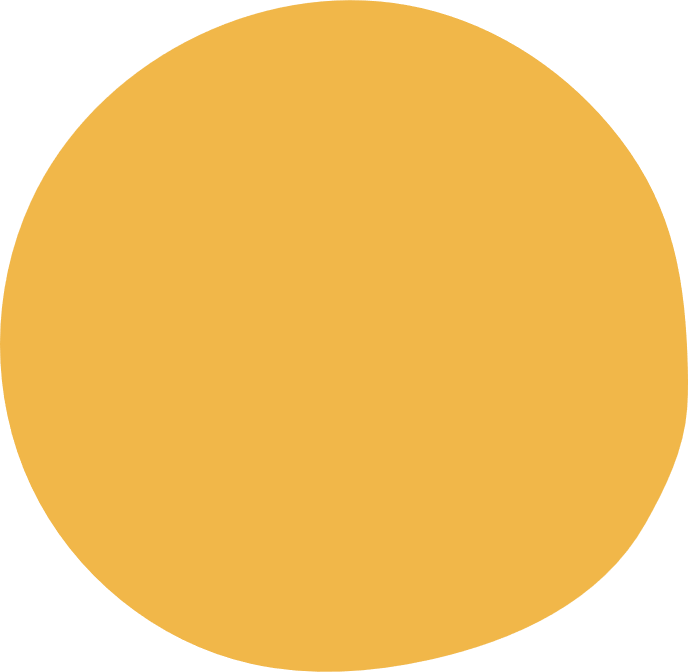 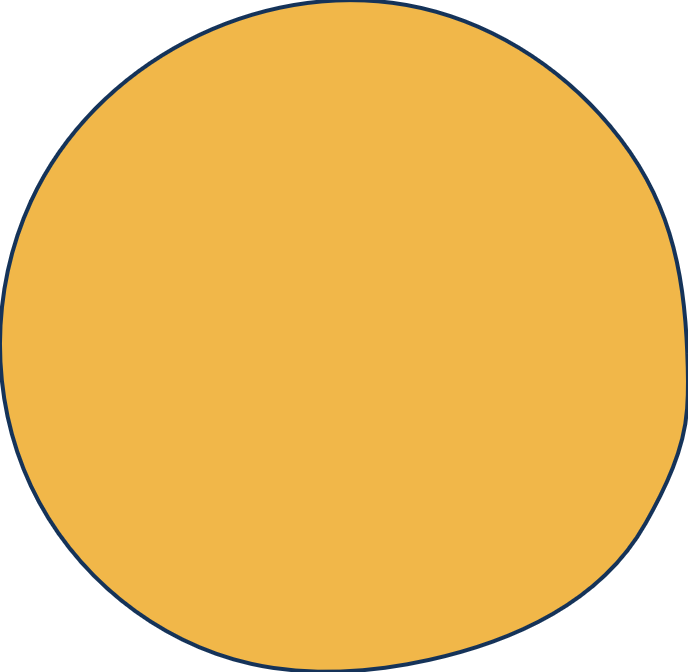 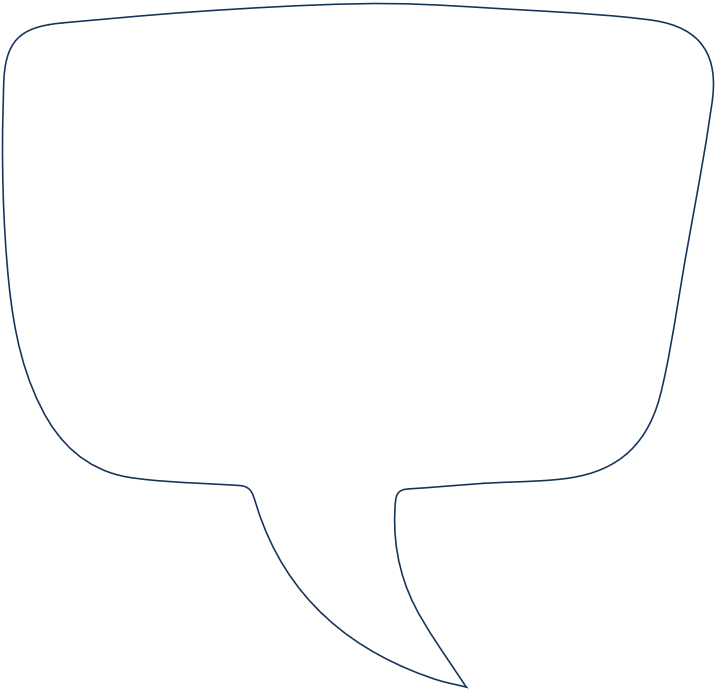 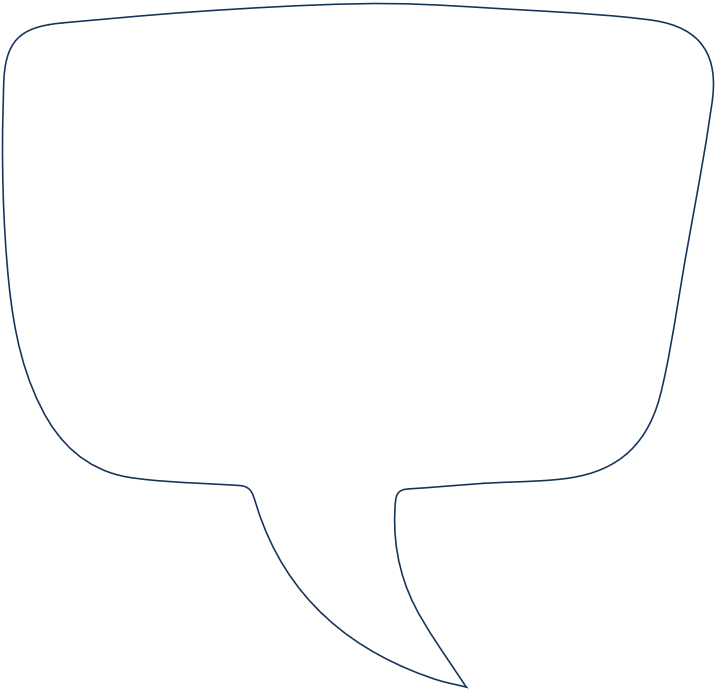 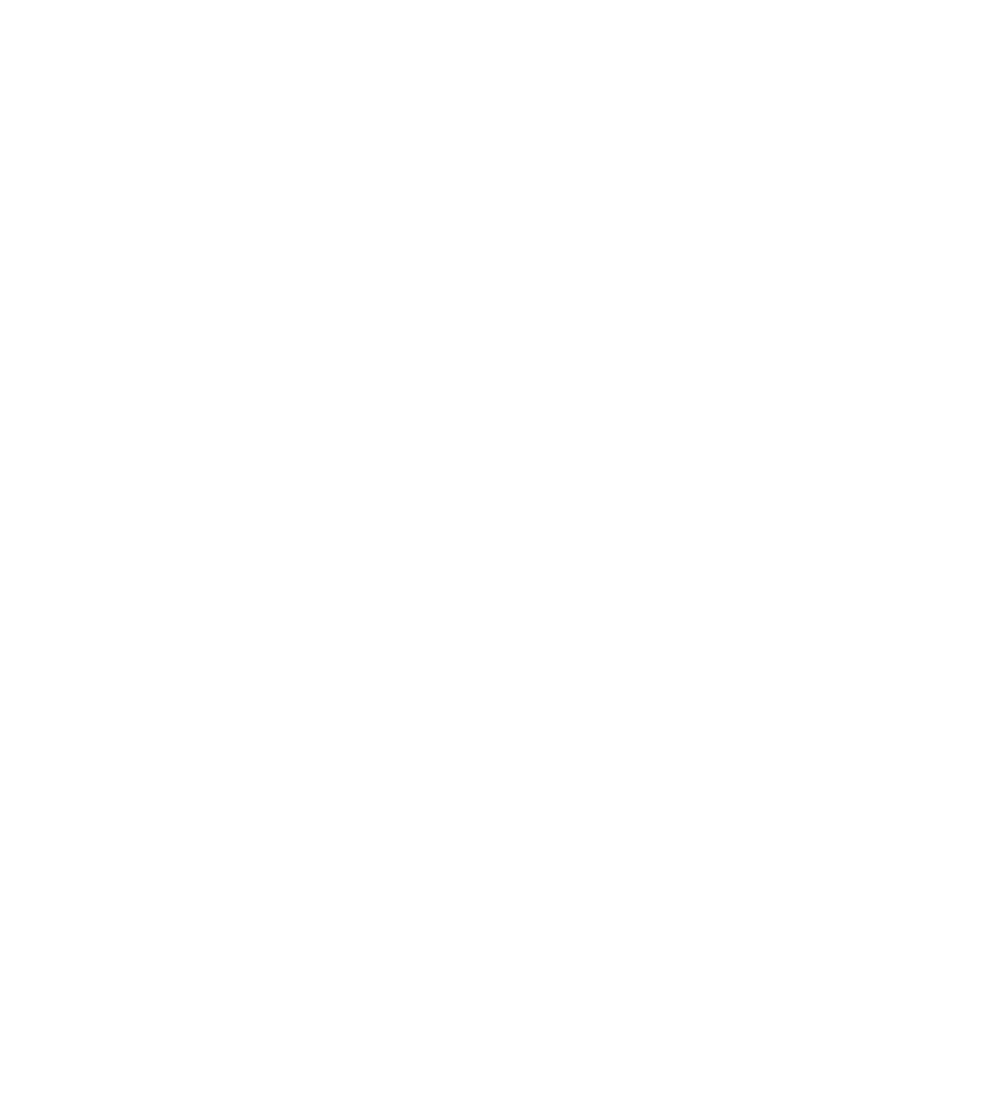 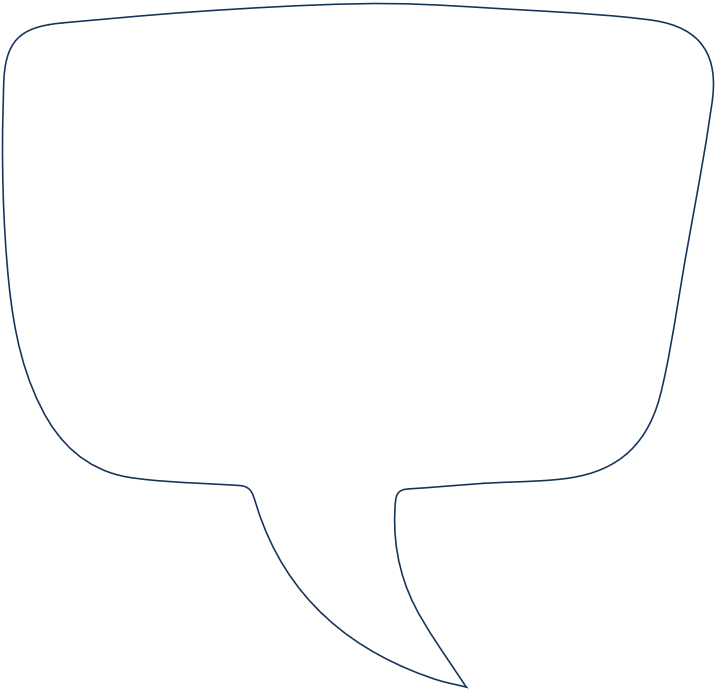 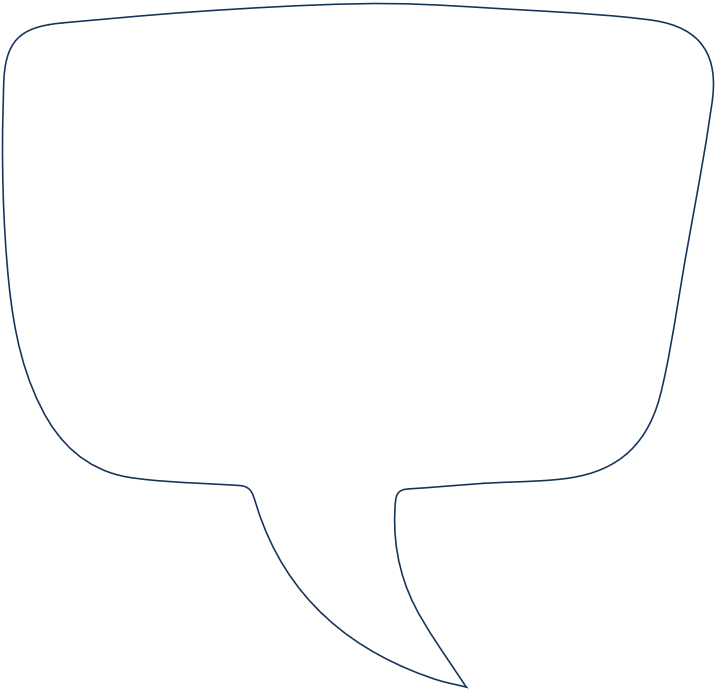 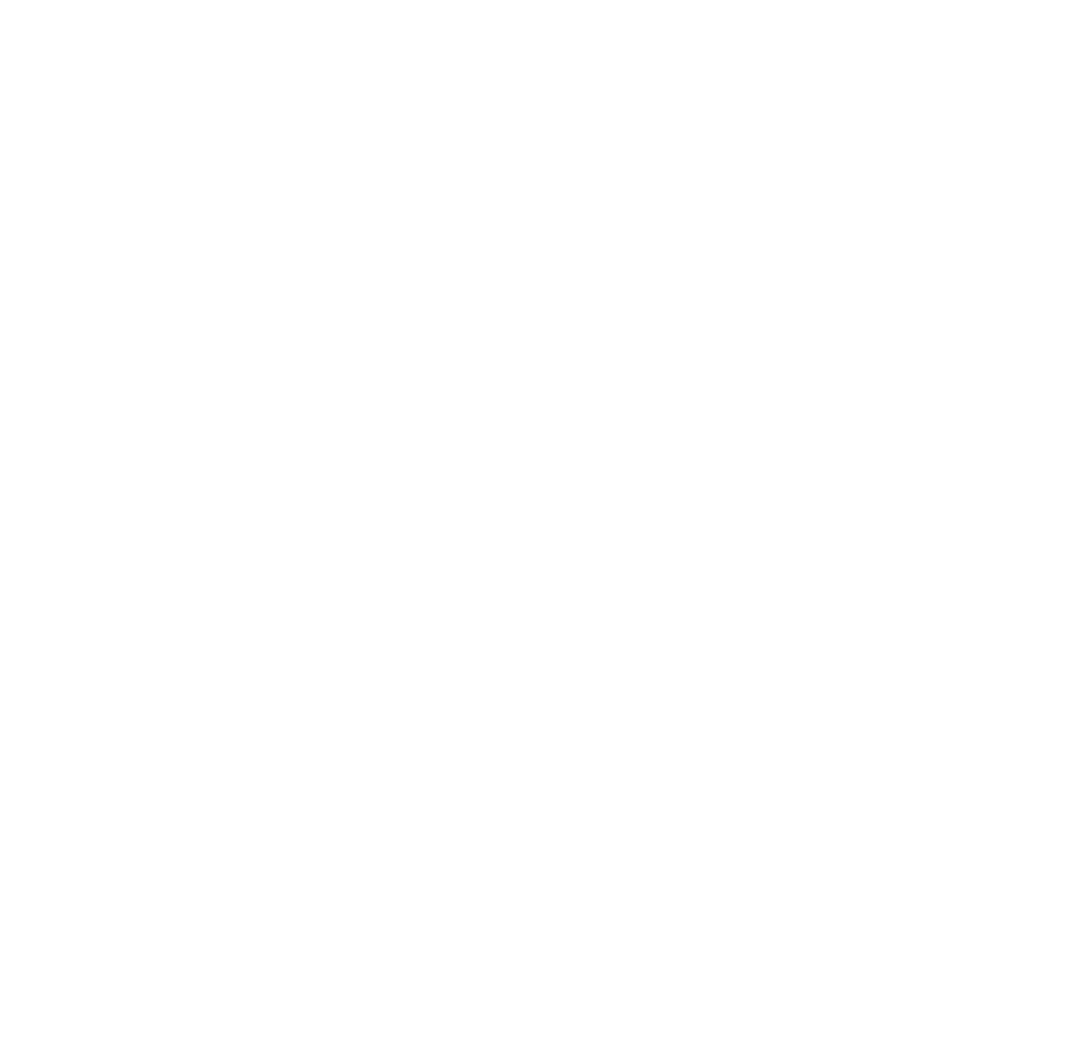 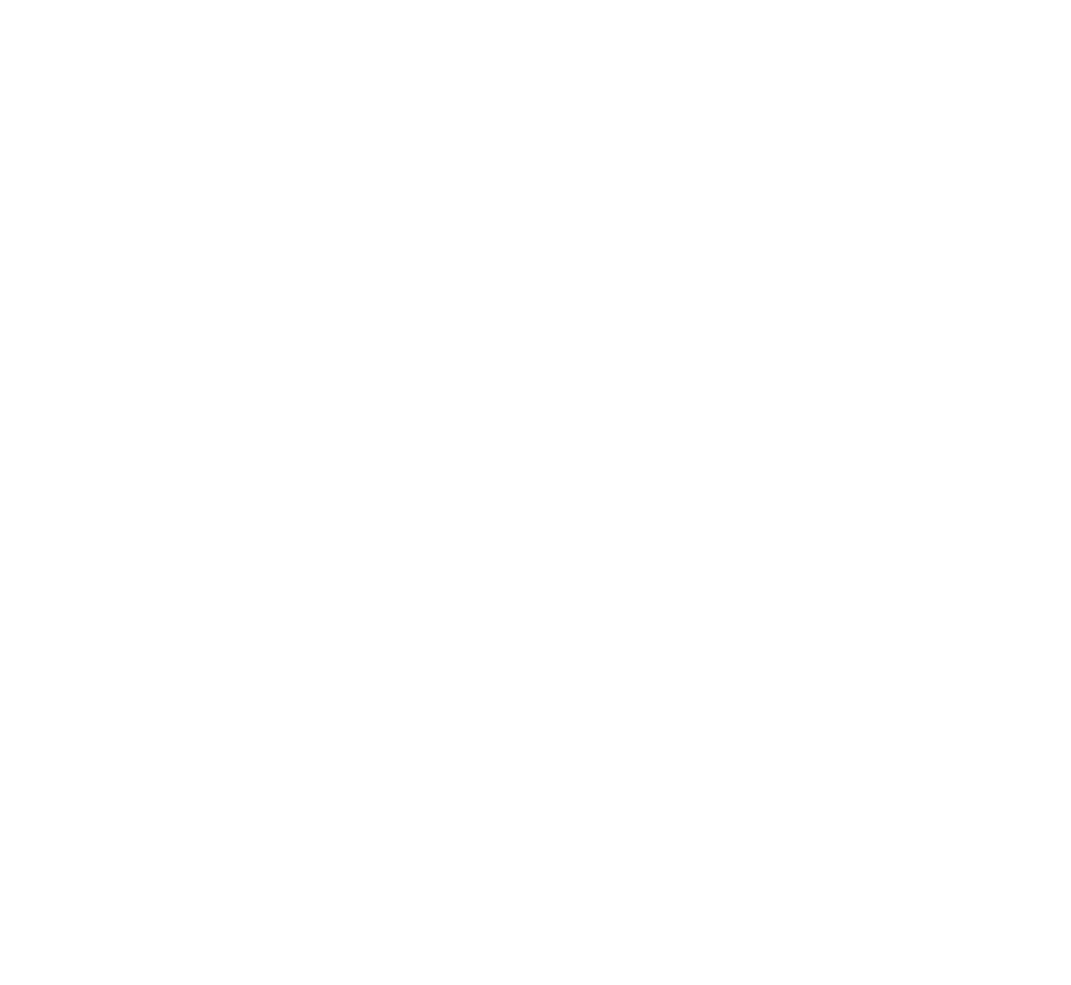 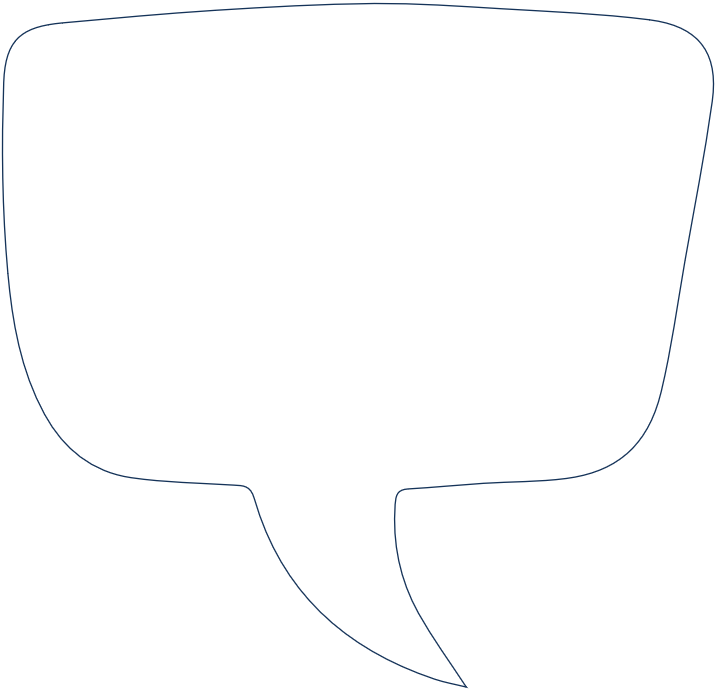 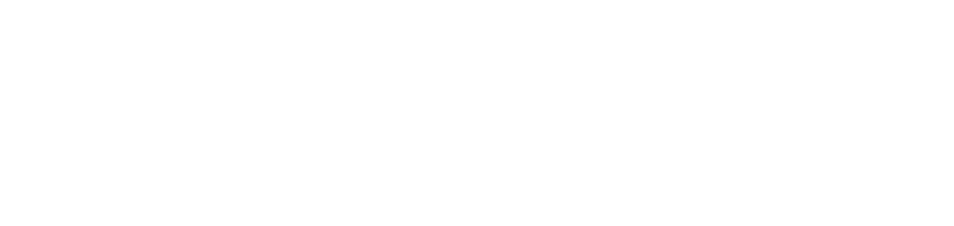 Dementie
Stel deSurprise Question
Vul de 
PICT-schaal in
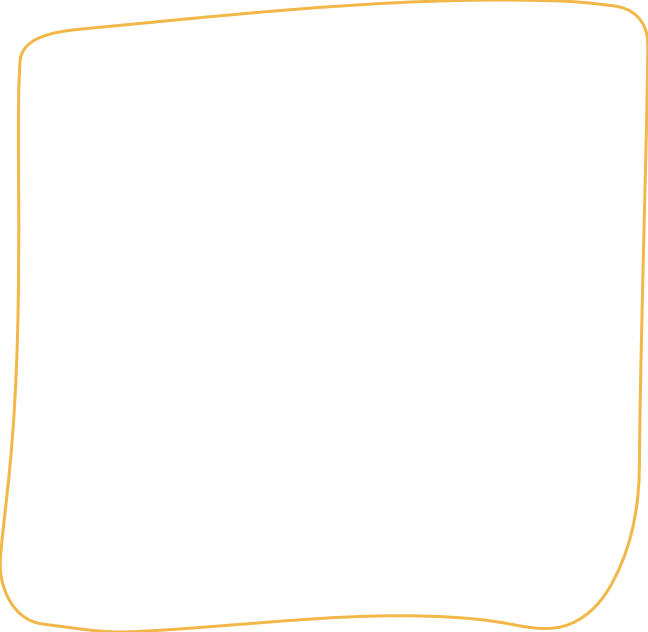 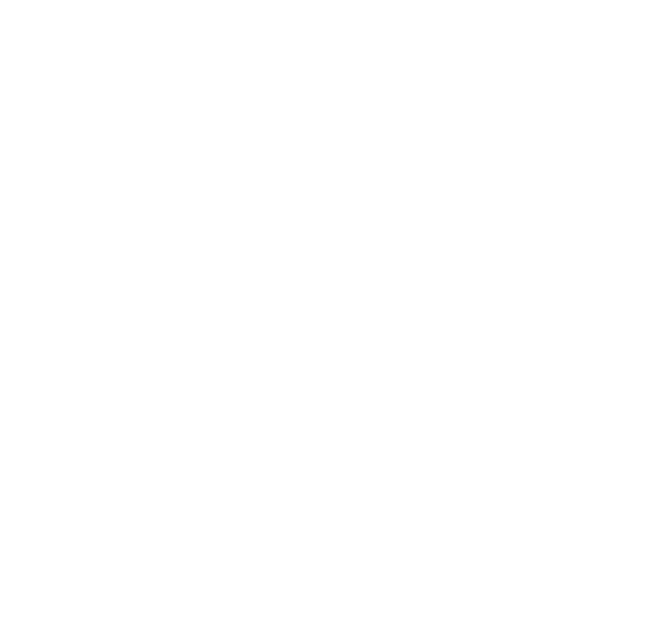 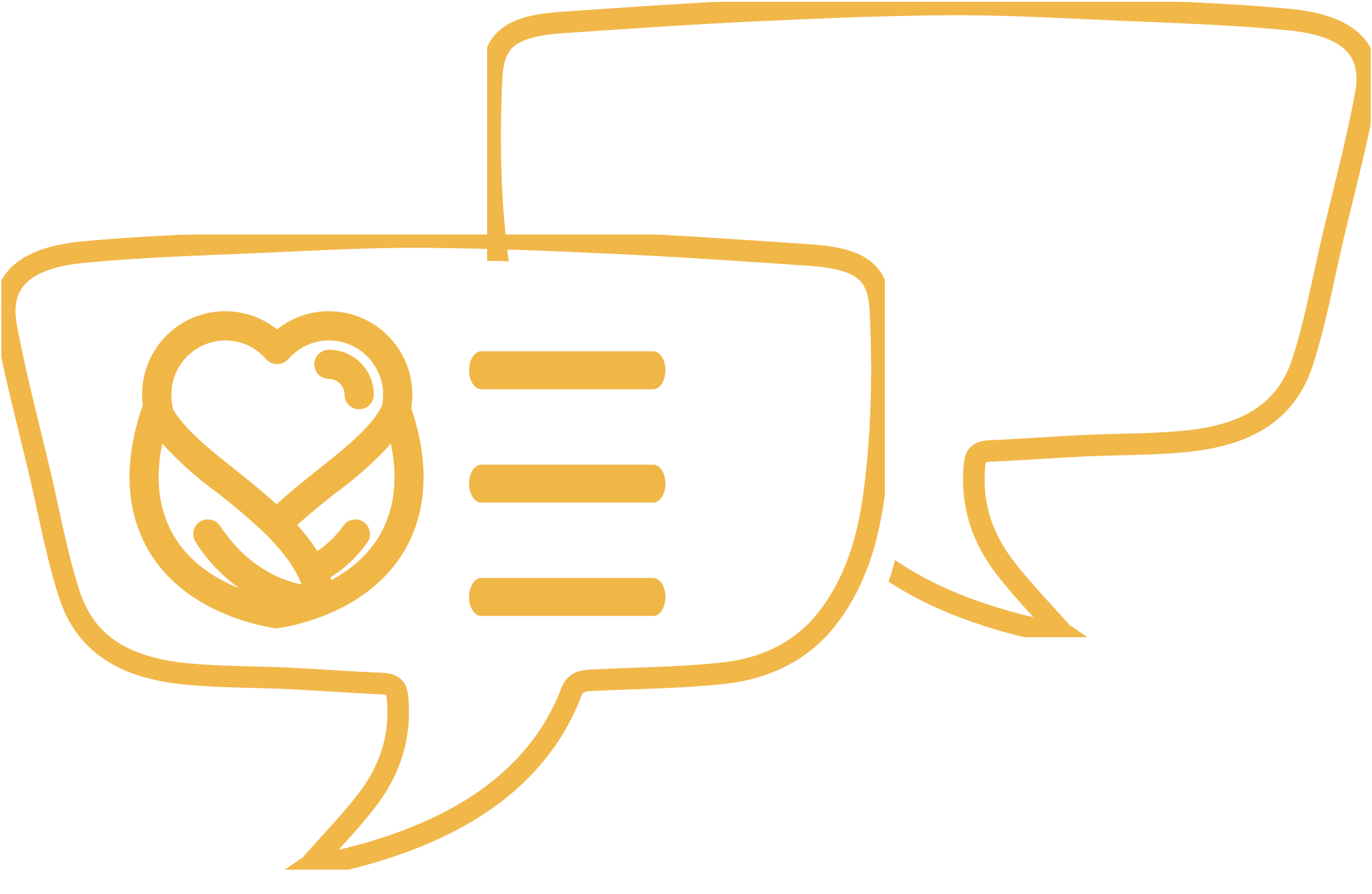 Bespreek de zorgdoelen en zorgplanning met zorgvrager en/of naasten